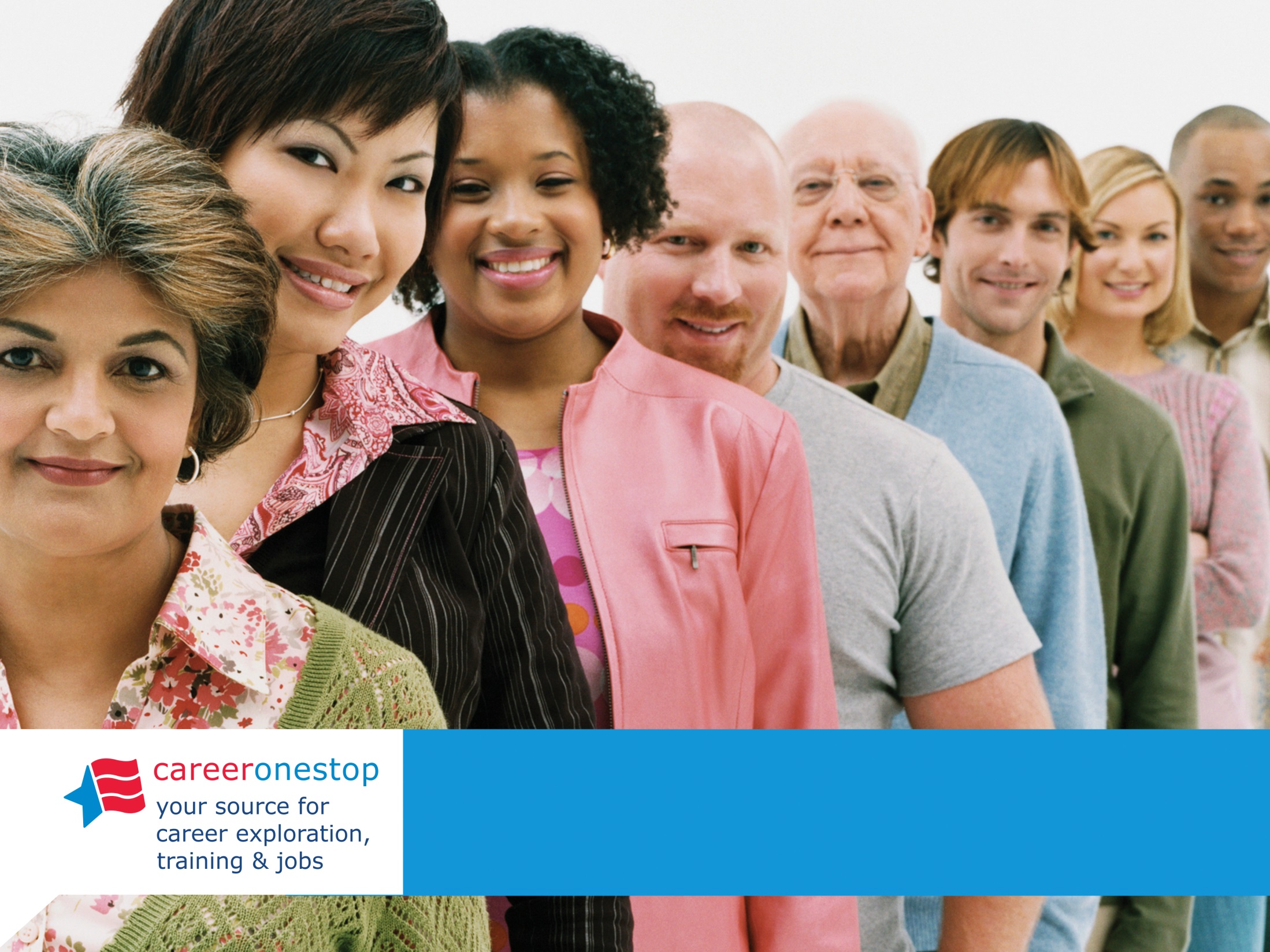 CareerOneStop
[Speaker Notes: CareerOneStop – your source for career exploration, training, and jobs

CareerOneStop is sponsored by the U.S. Department of Labor Employment and Training Administration (ETA).  
This presentation is intended to provide you with an overview of the CareerOneStop suite of sites and highlight various online resources]
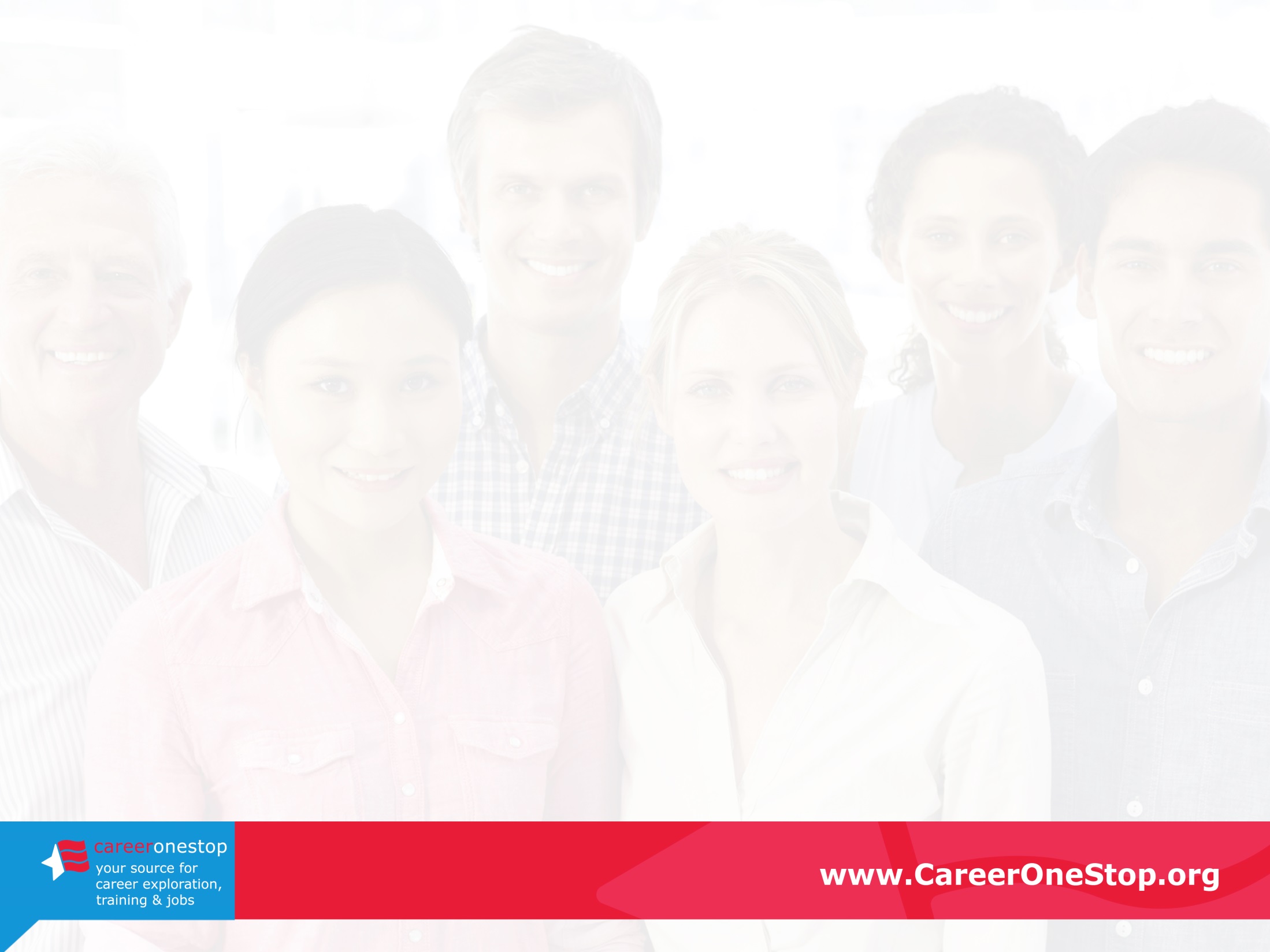 About CareerOneStop
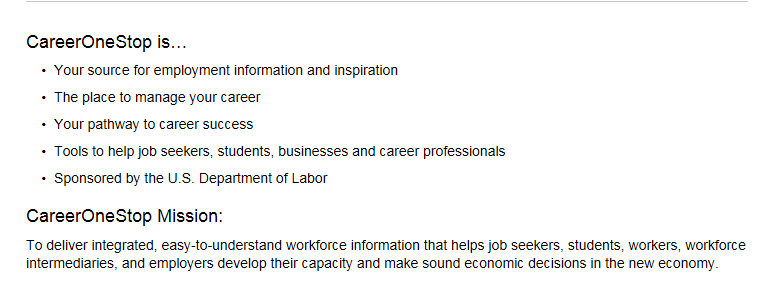 [Speaker Notes: CareerOneStop is a national Web site that offers career resources and workforce information to job seekers, students, businesses, and workforce professionals.  
CareerOneStop contains a set of online tools that integrate economic and workforce development activities and support talent development and success.]
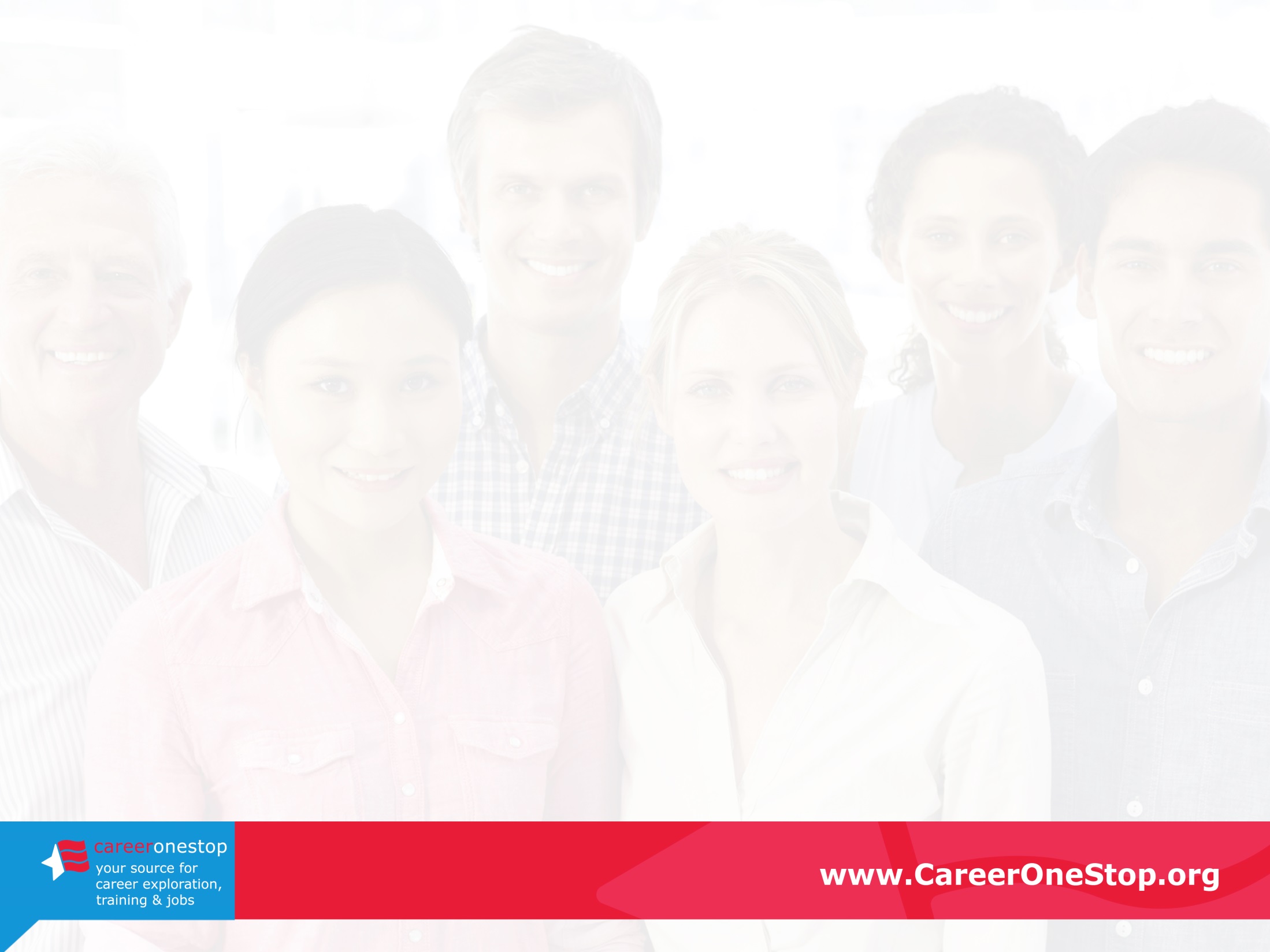 Your source for career exploration, training & jobs
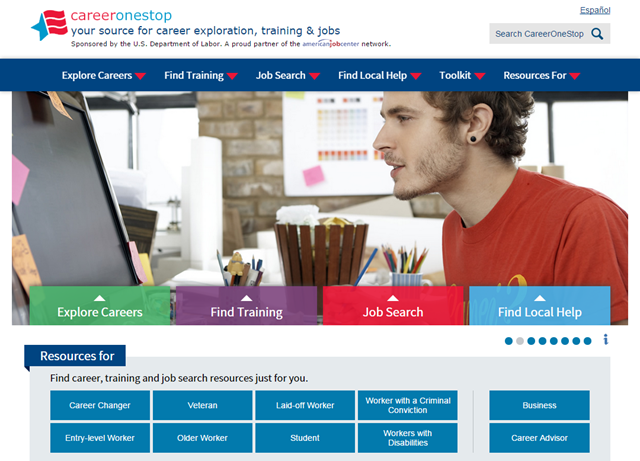 [Speaker Notes: CareerOneStop has been significantly updated over the last couple years. The new look is based on user feedback and offers access to the key tools and resources from mobile devices as we transition to a fully responsive platform.  

The new organization offers quick and easy access to valuable content.  
You can find all the CareerOneStop and related tools you need in three simple groupings 

Three Key Categories
Explore Careers 
Find Training 
Job Search 

Centralized Tools  (also available from within the Key topic areas)
Find Local Help 
Toolkit 

Audience Specific
Resources For]
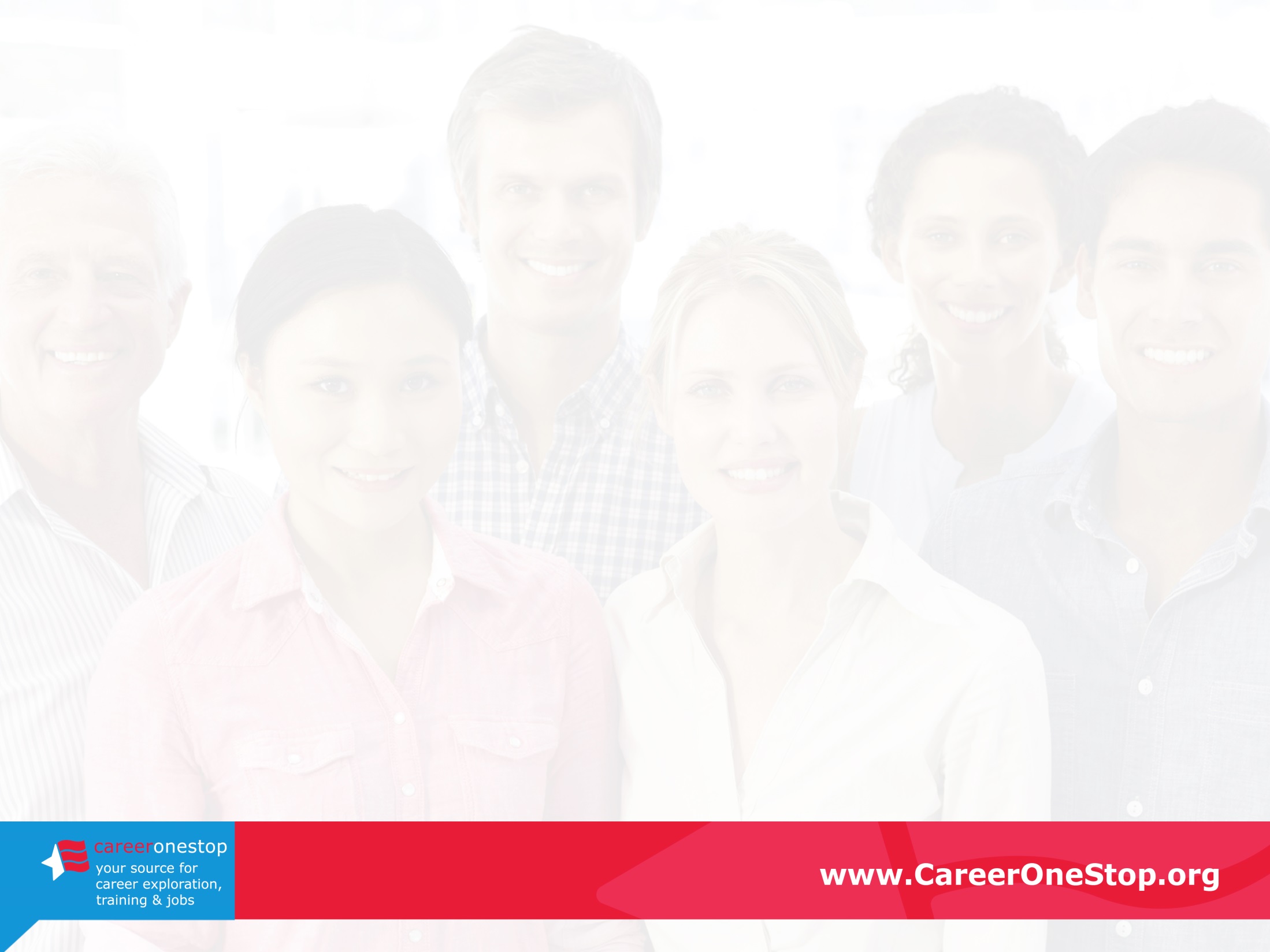 Explore Careers
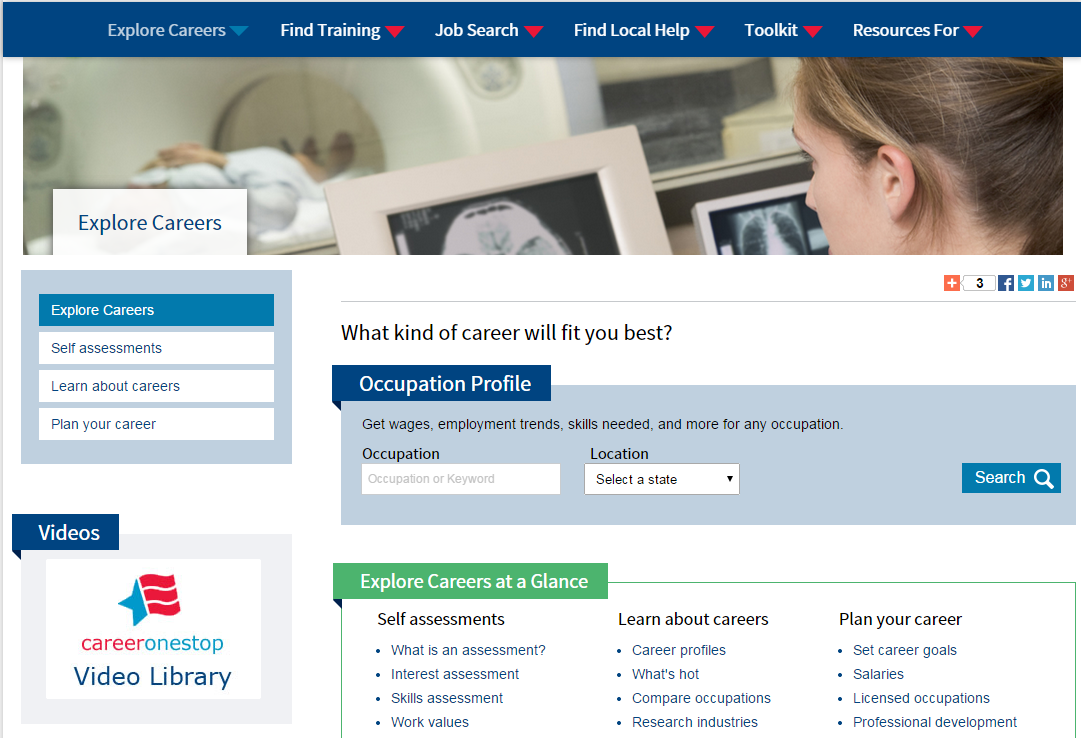 [Speaker Notes: Three Main Sections in the Explore Careers Category
Self assessments
Learn about careers
Plan your career

Highlighting the Occupation Profile as a key tool in this category]
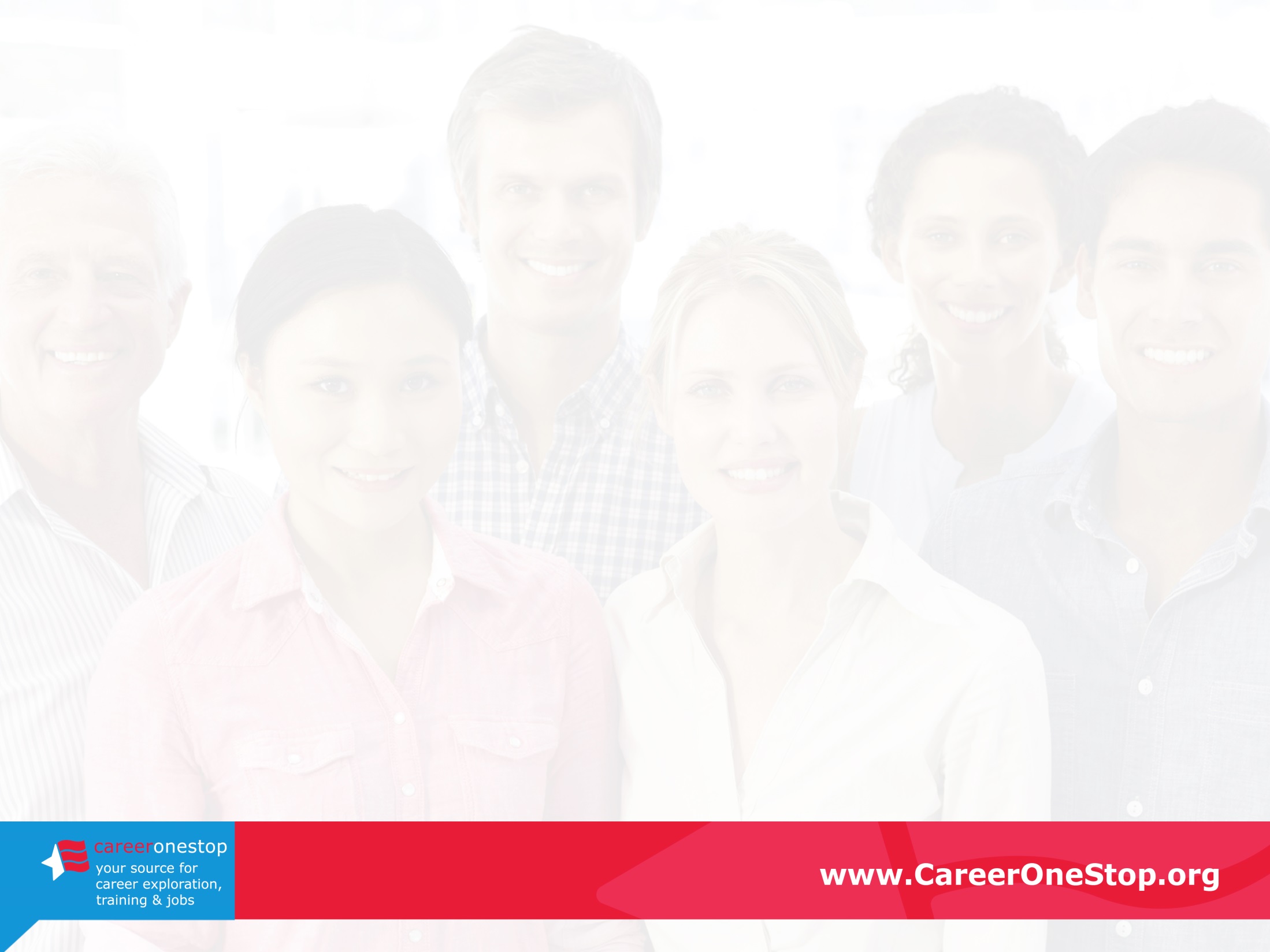 Career Videos
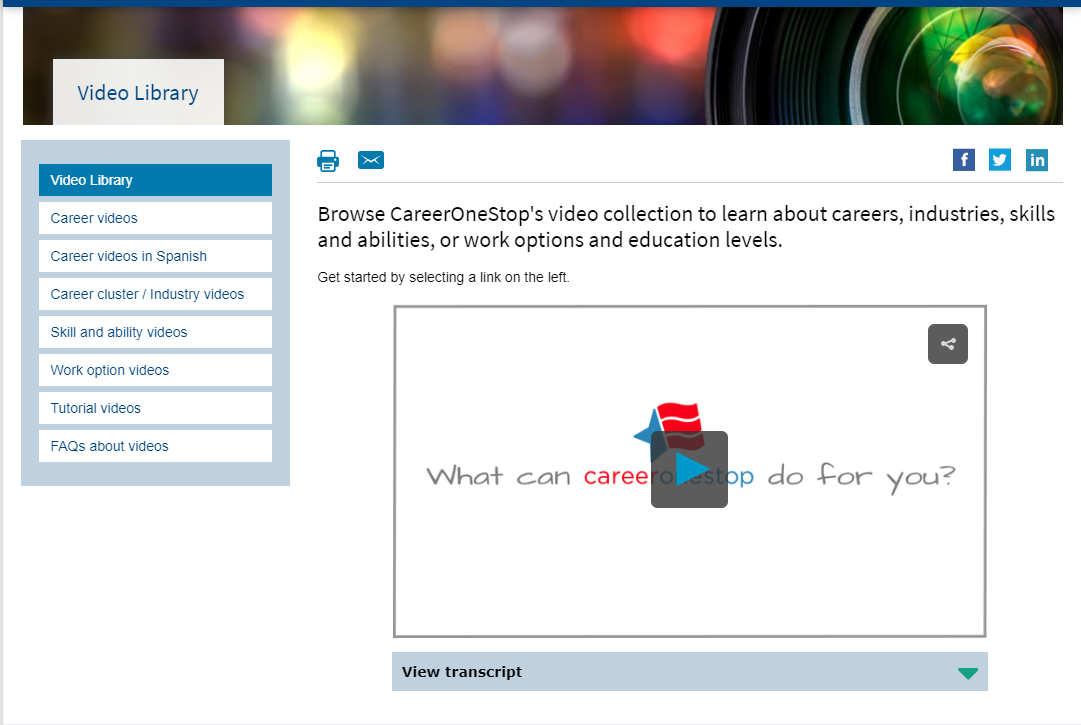 [Speaker Notes: Videos in all shapes and sizes – 
The career videos are currently in the process of being re-done to update technologies and occupations
Other videos also available cover things such as skills and abilities, industries and work options

More than 500 updated brand new videos

New Career Cluster videos]
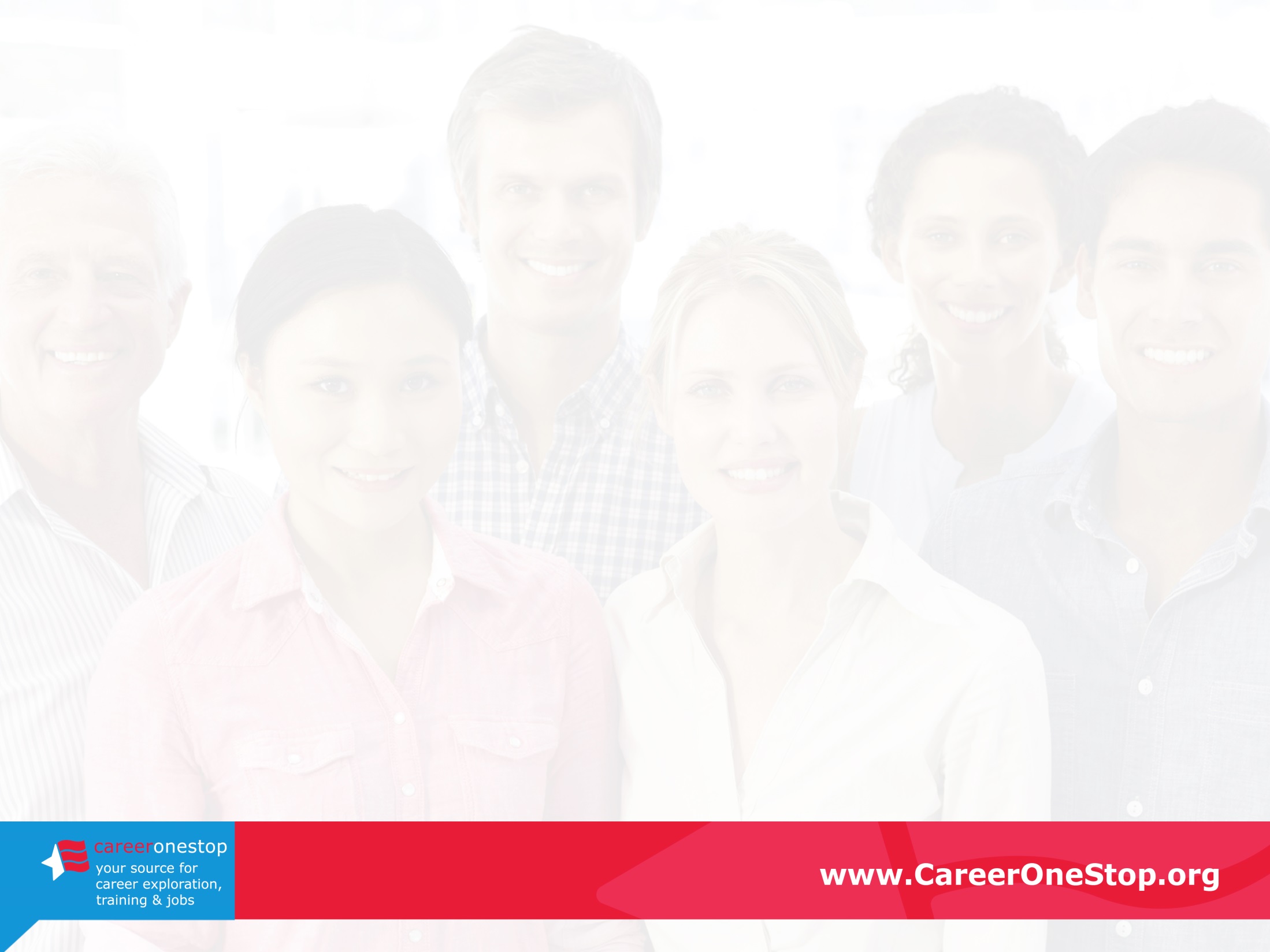 Career Videos - YouTube
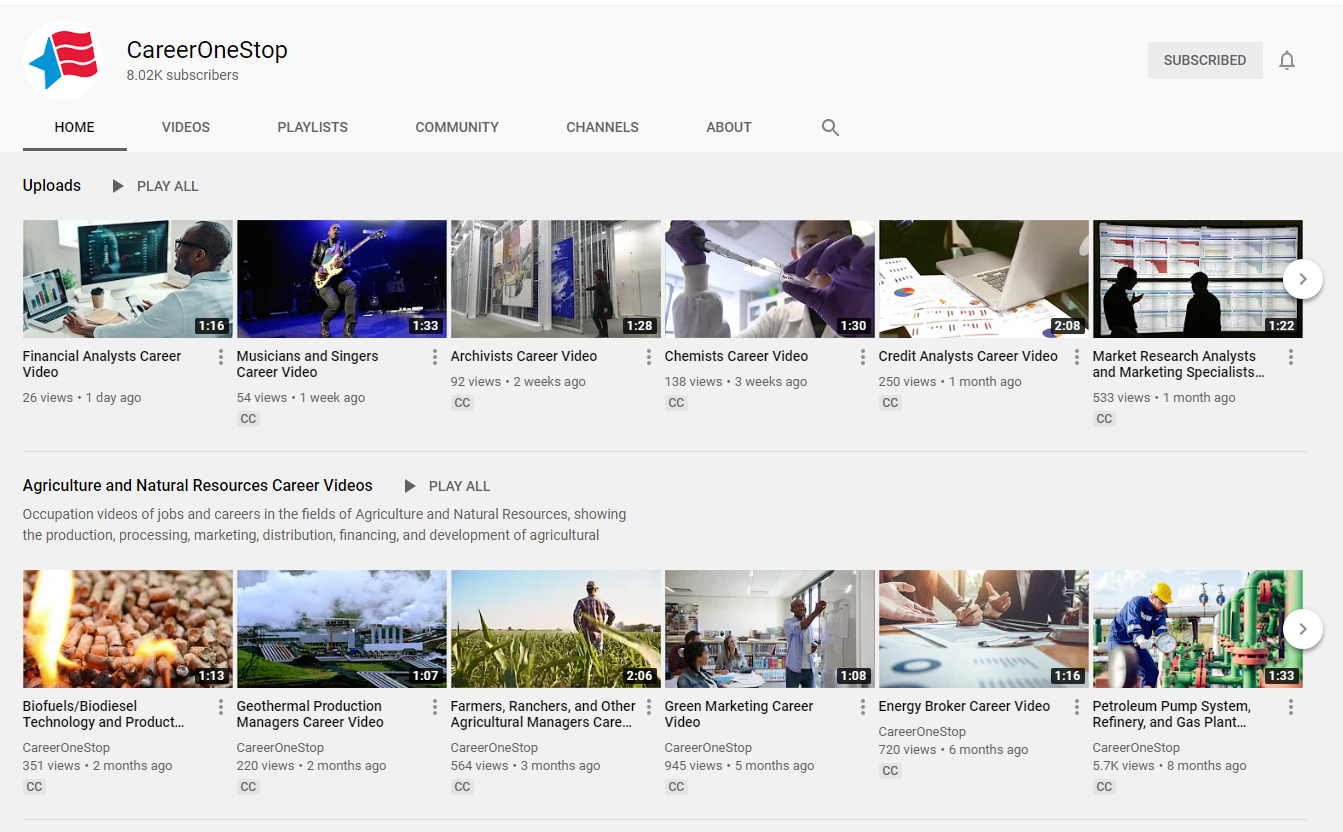 [Speaker Notes: Videos in all shapes and sizes – 
The career videos are currently in the process of being re-done to update technologies and occupations
Other videos also available cover things such as skills and abilities, industries and work options

More than 500 updated brand new videos

New Career Cluster videos]
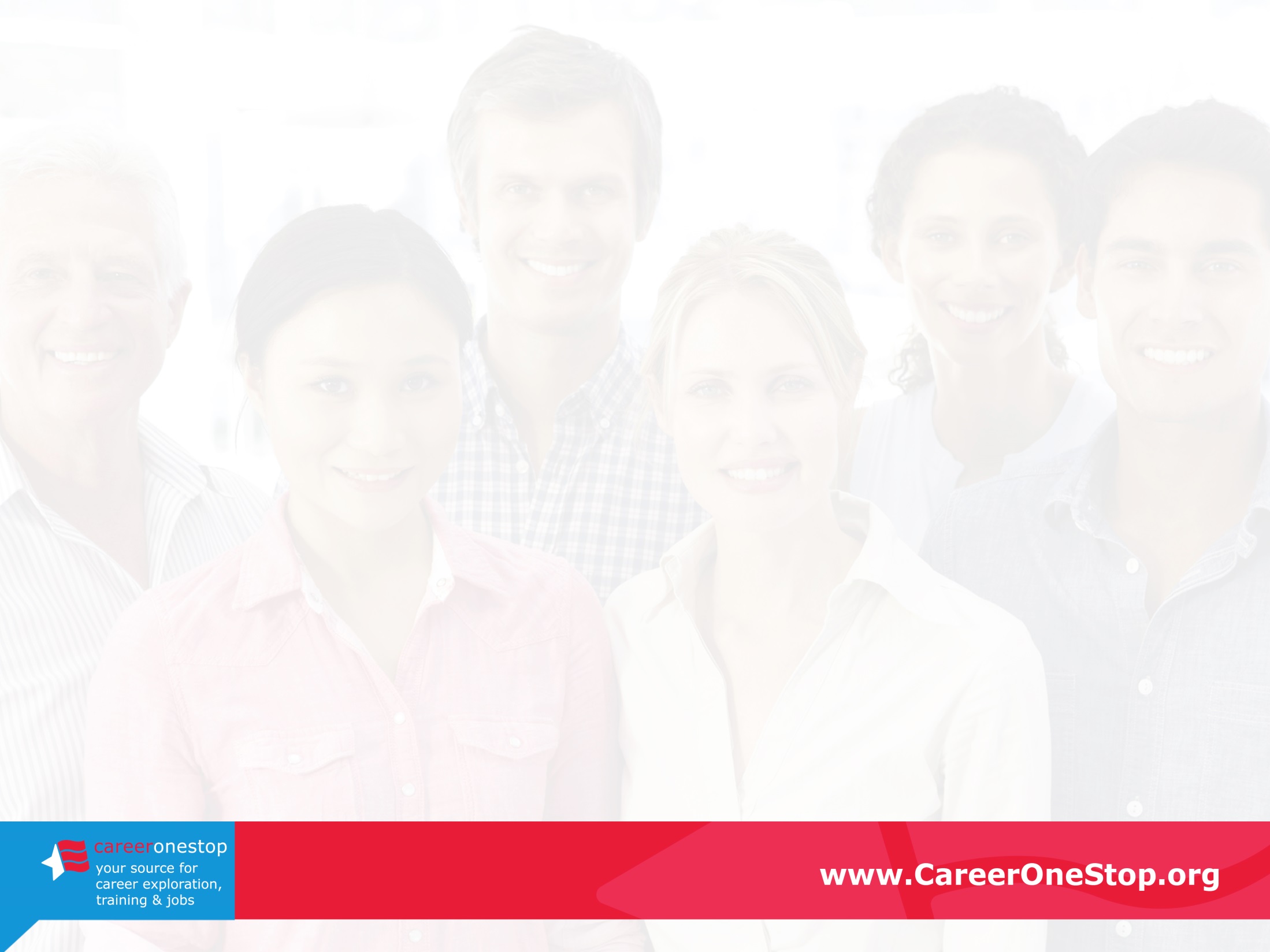 Credentials Center
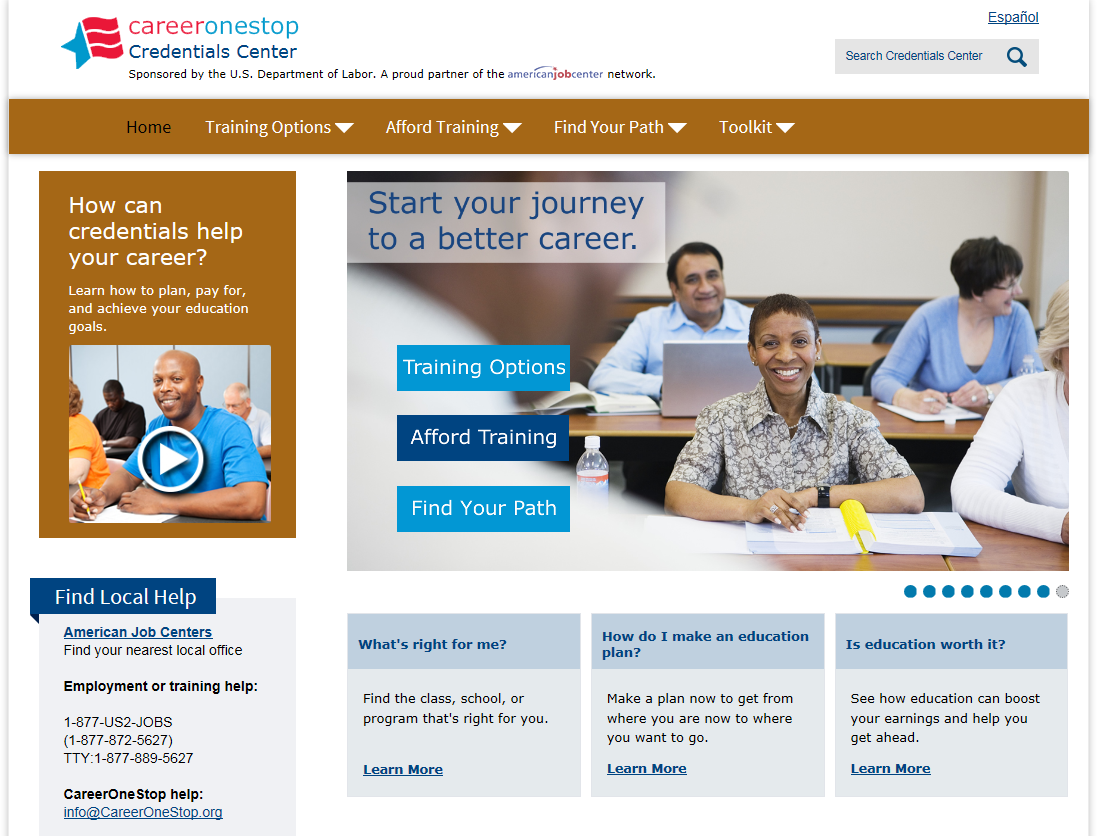 [Speaker Notes: CareerOneStop also provides a Credentials Center, focused on Training and Education 
https://www.careeronestop.org/Credentials/index.aspx]
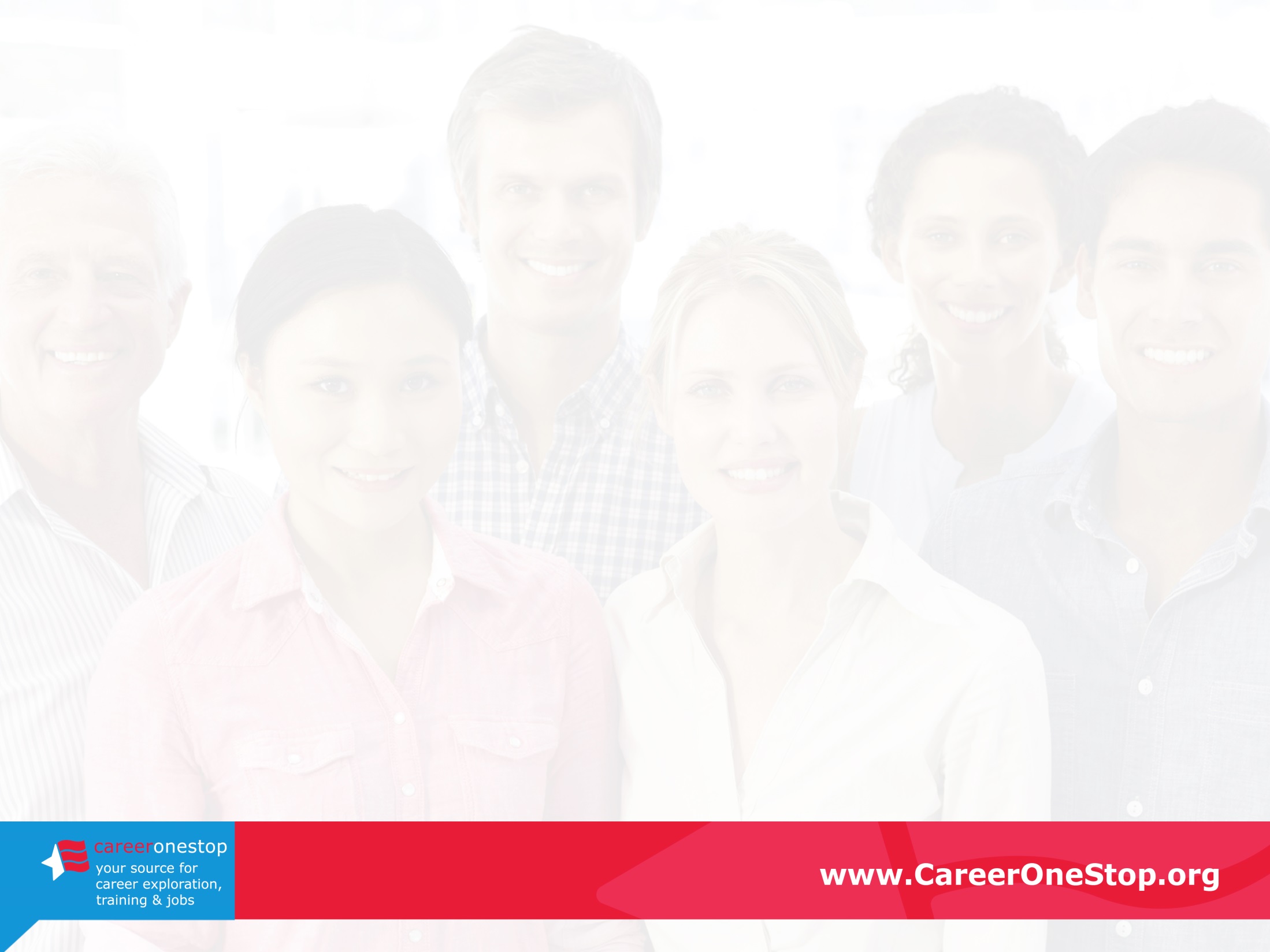 Find Training
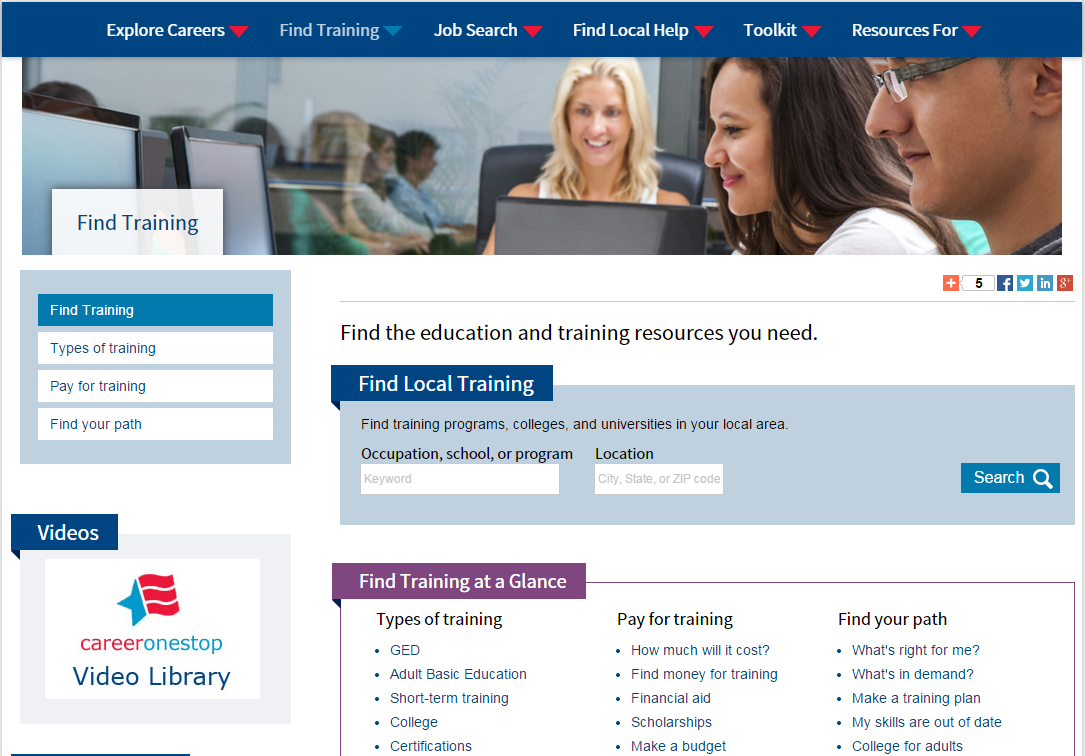 Different types of training
Pay for training
Find your path
[Speaker Notes: Find training covers the education and training resources

Different types of training
Pay for training
Find your path

Highlighting the Local Training Finder as a key tool in this category]
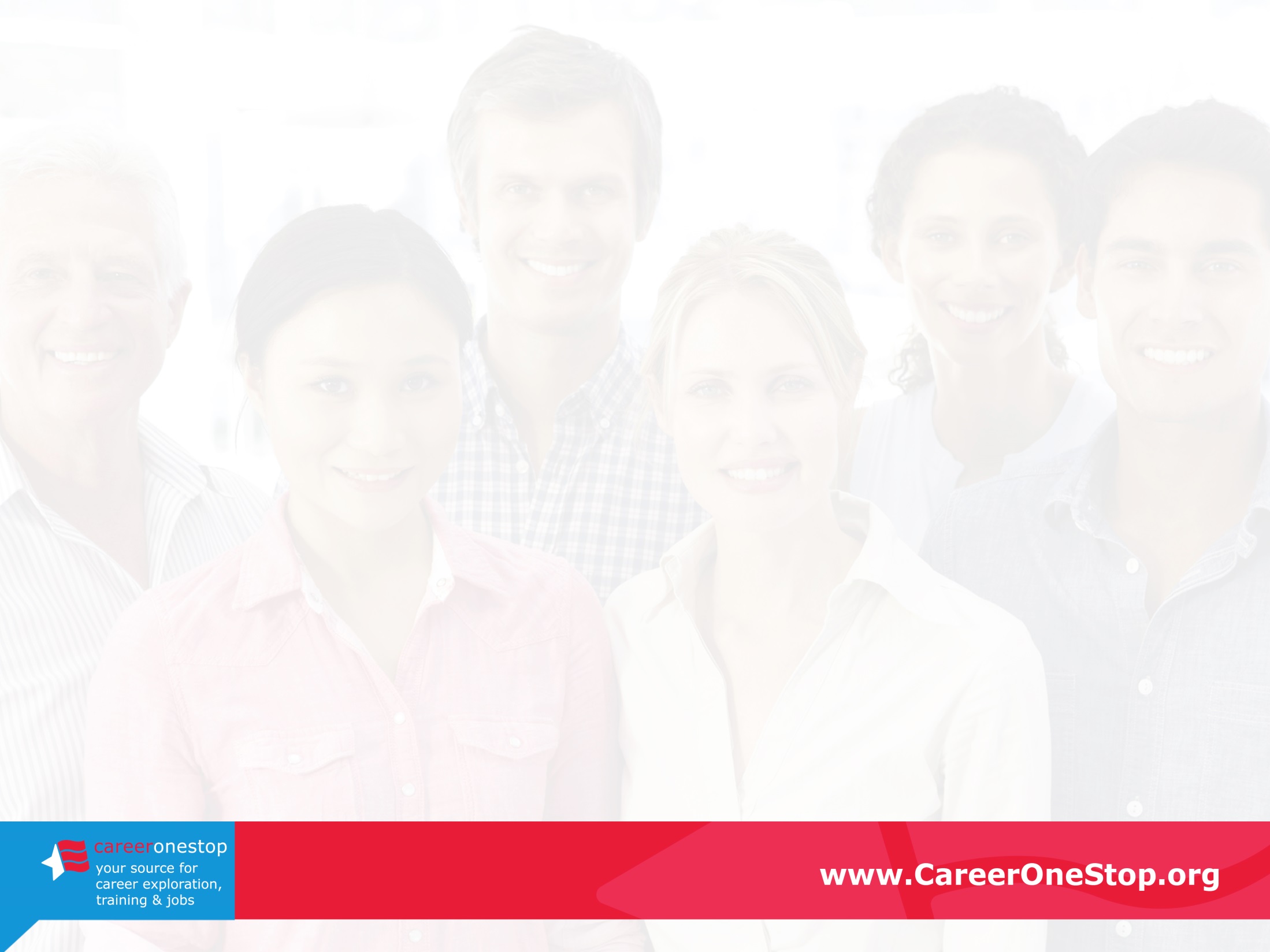 Professional Associations
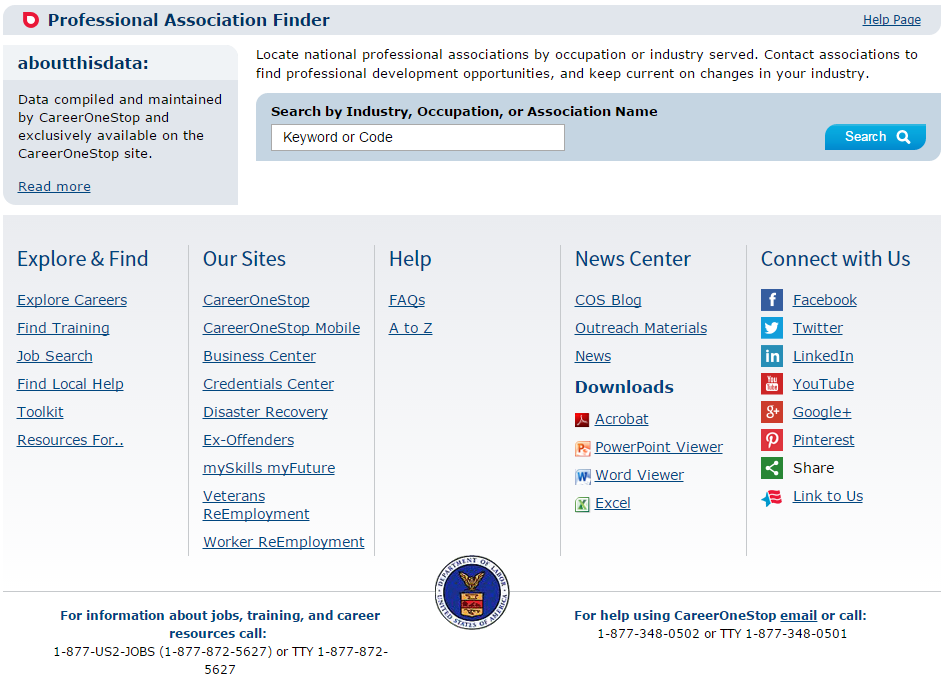 [Speaker Notes: Example of a unique tool available for finding national professional associations by occupation or industry served. 
Contact associations to find professional development opportunities, and keep current on changes in your industry. 
https://www.careeronestop.org/toolkit/training/find-professional-associations.aspx]
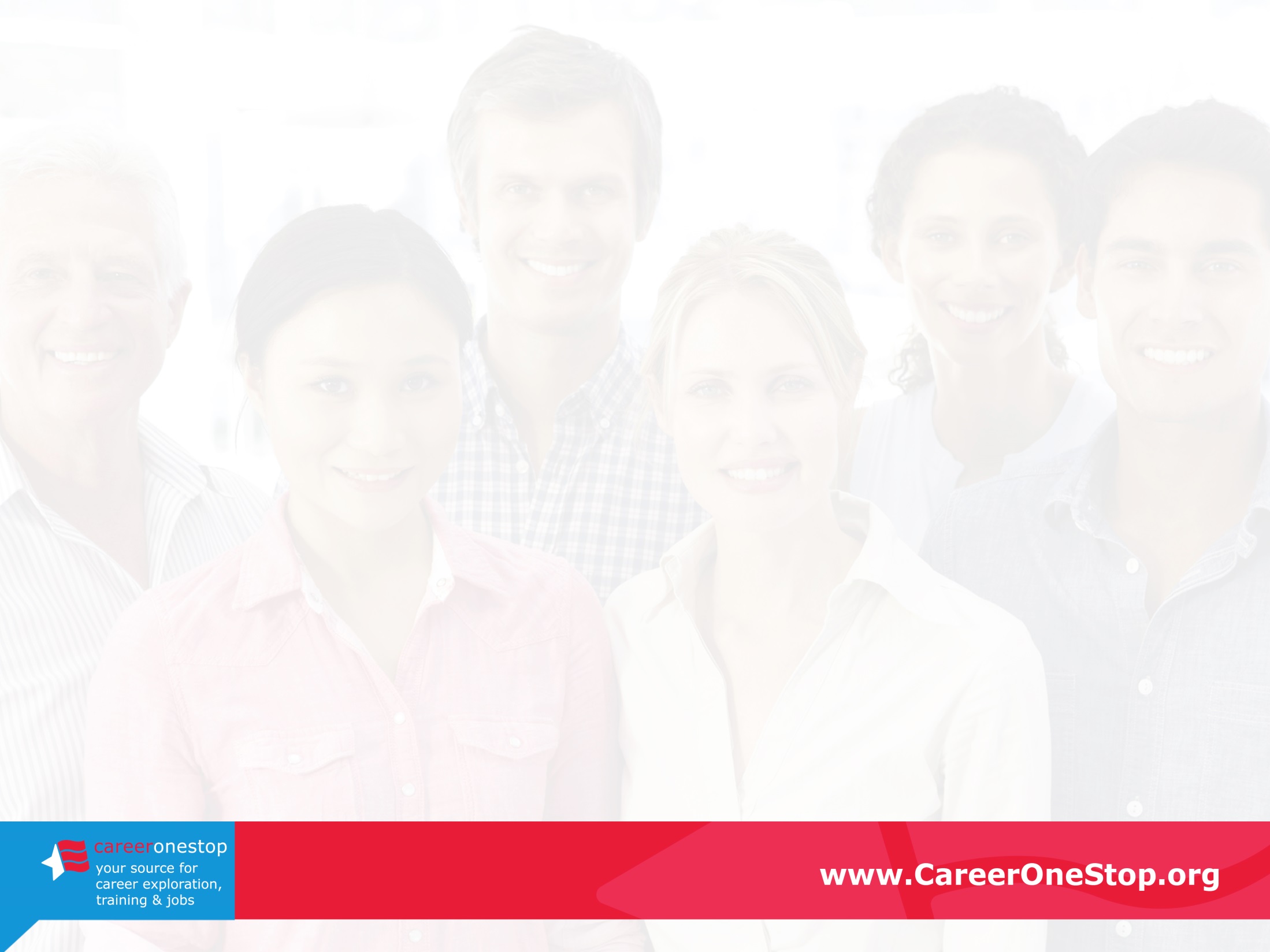 Job Search
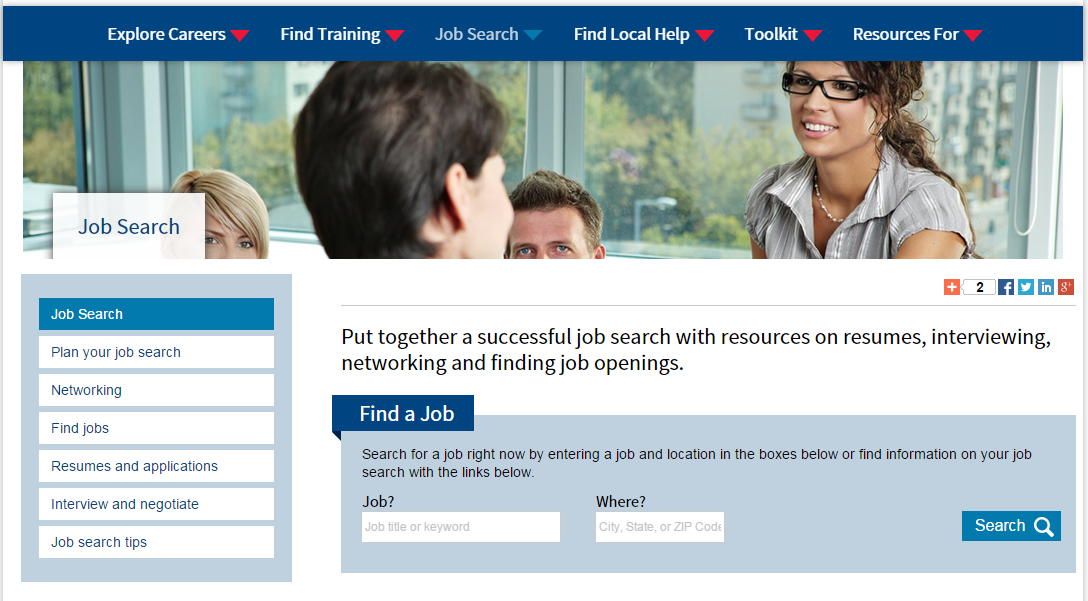 [Speaker Notes: Six main sections within Job Search
Plan your job search
Networking
Find Jobs
Resumes and applications
Interview and negotiate
Job Search Tips
Everything needed for a successful job search

Highlighted tool in this category is the Job Finder]
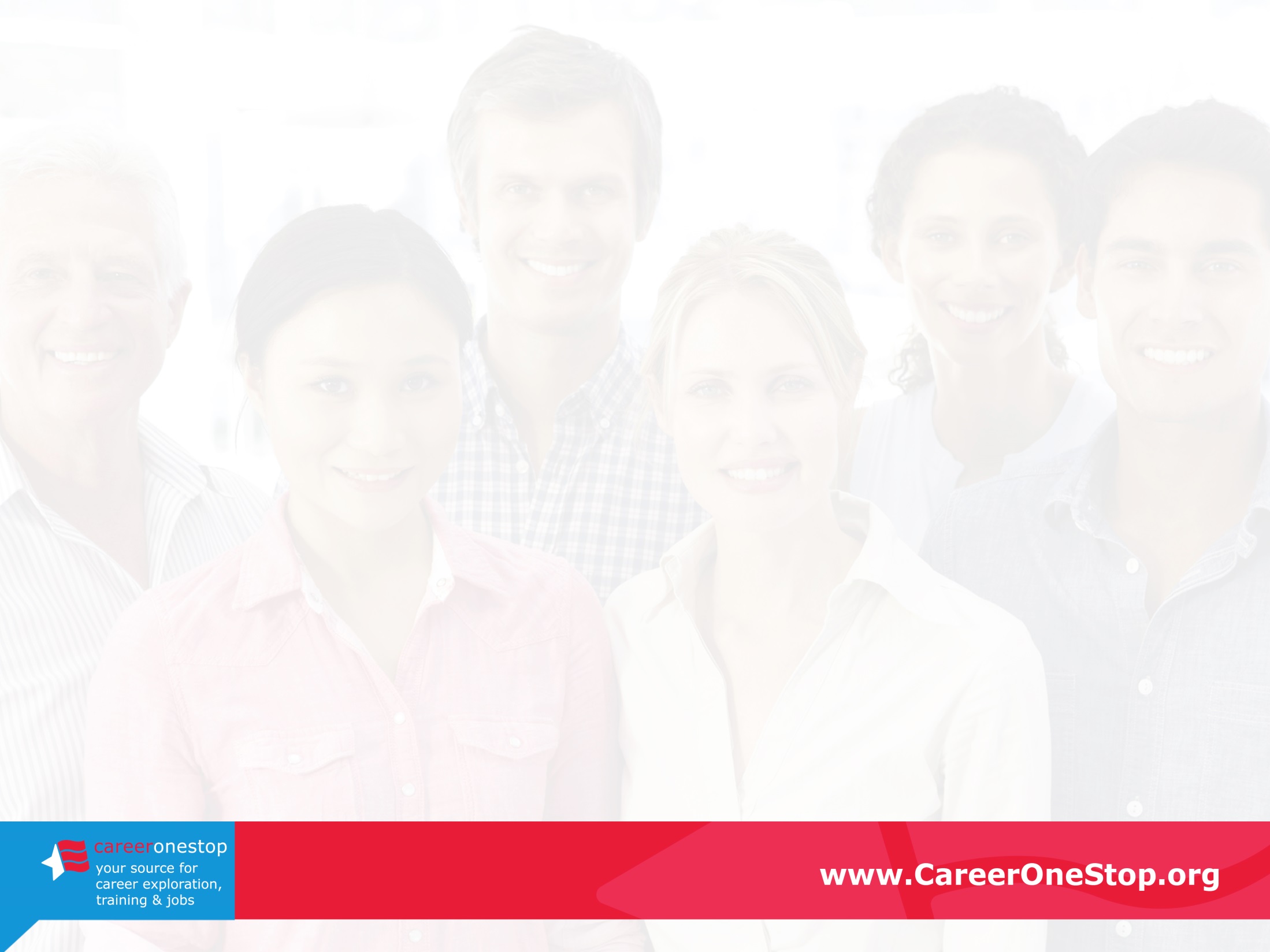 Job Finder
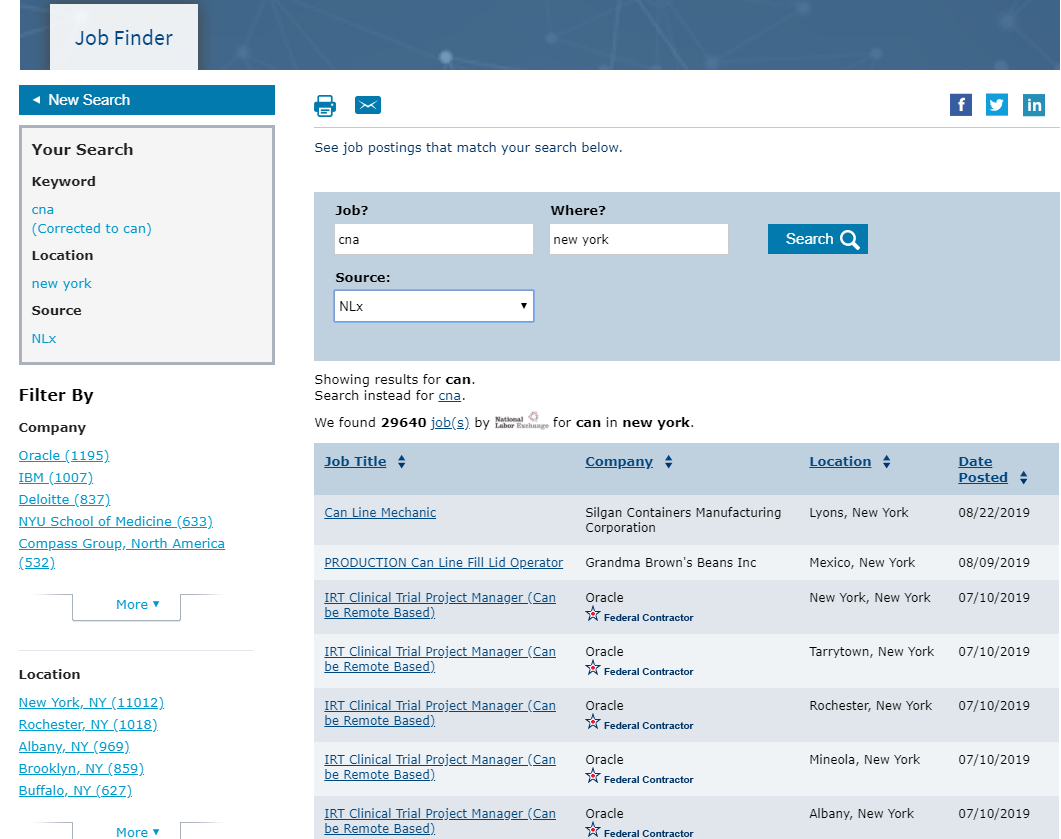 [Speaker Notes: The Job Finder tool is updated with job postings daily
You can select to view postings from three sources:
NLX
America's Job Exchange
CareerBuilder
Indeed]
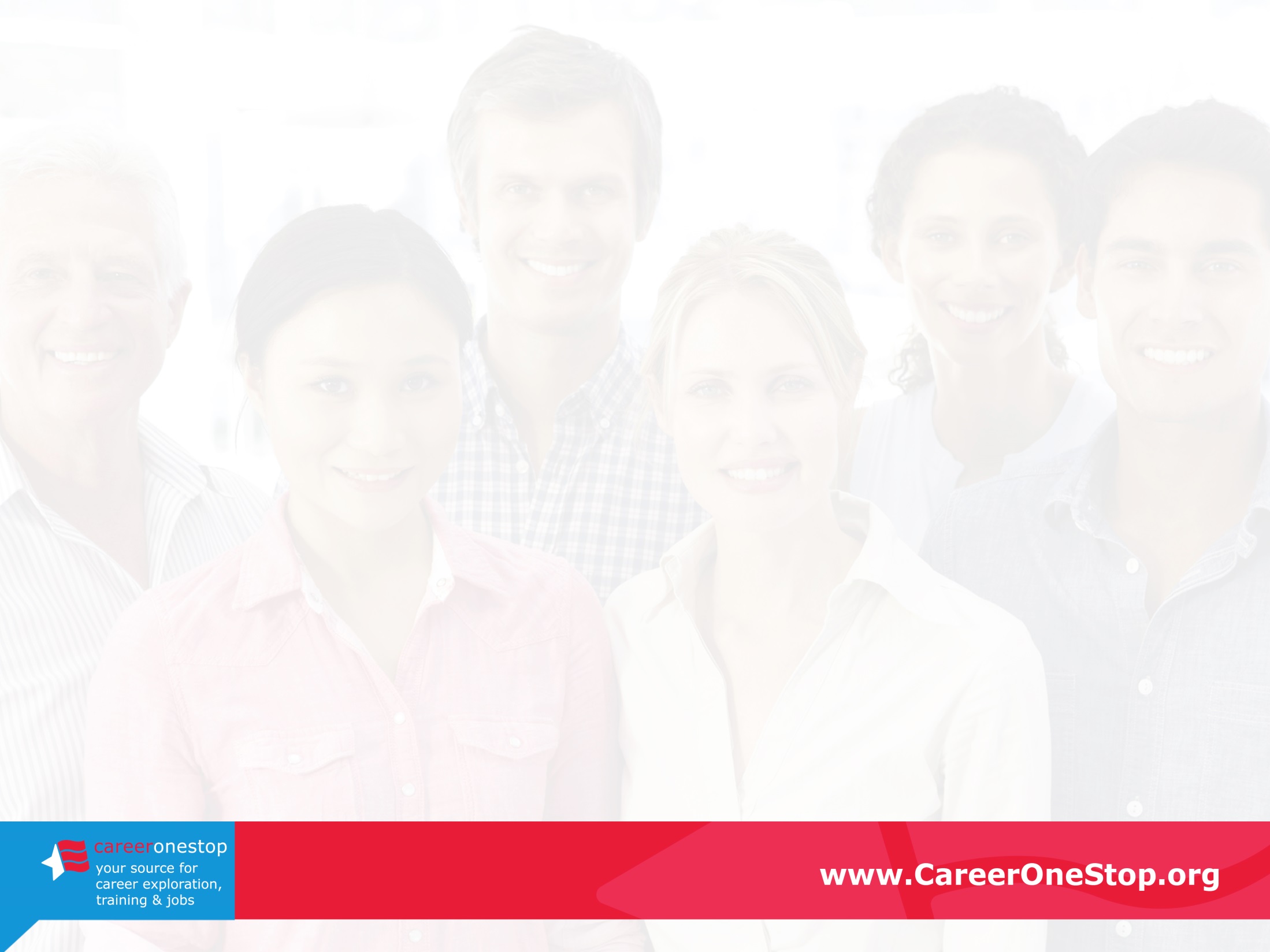 Resume Guide
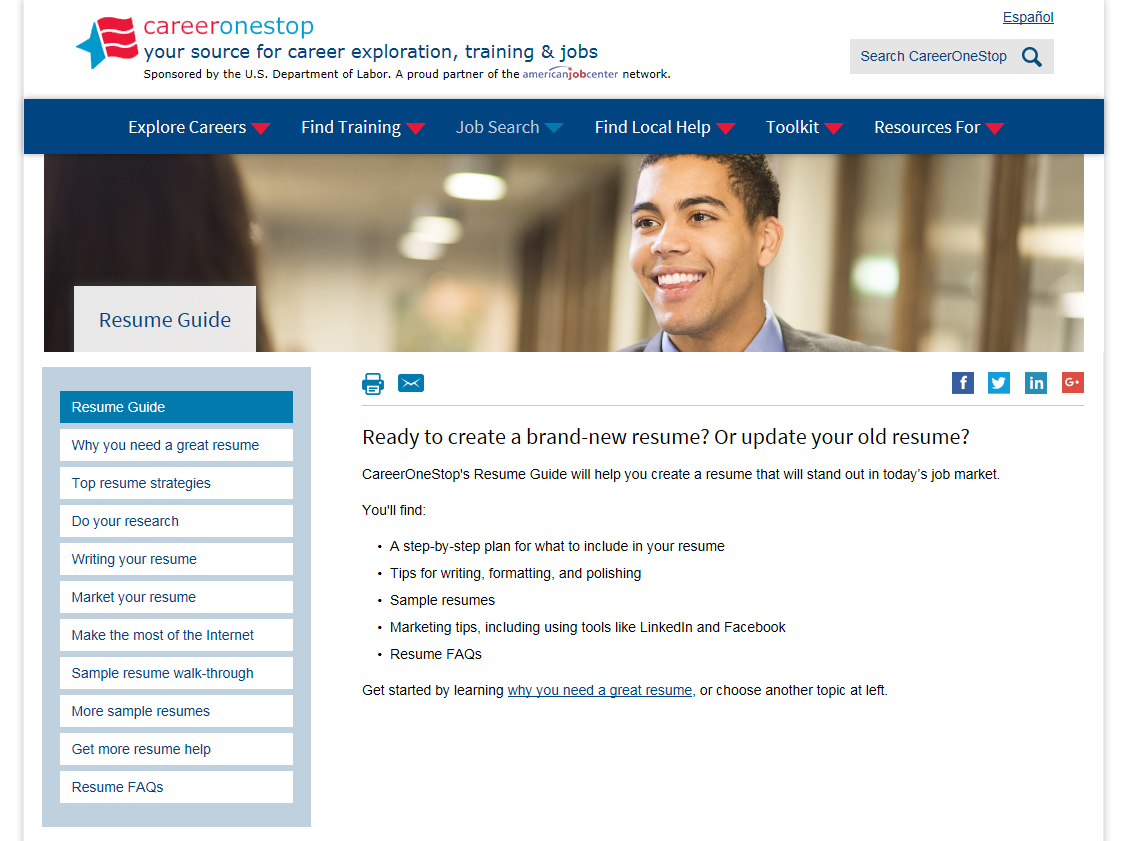 [Speaker Notes: The Resume Guide covers
Step-by-step plan for what to include in a resume
Tips 
Samples
FAQs]
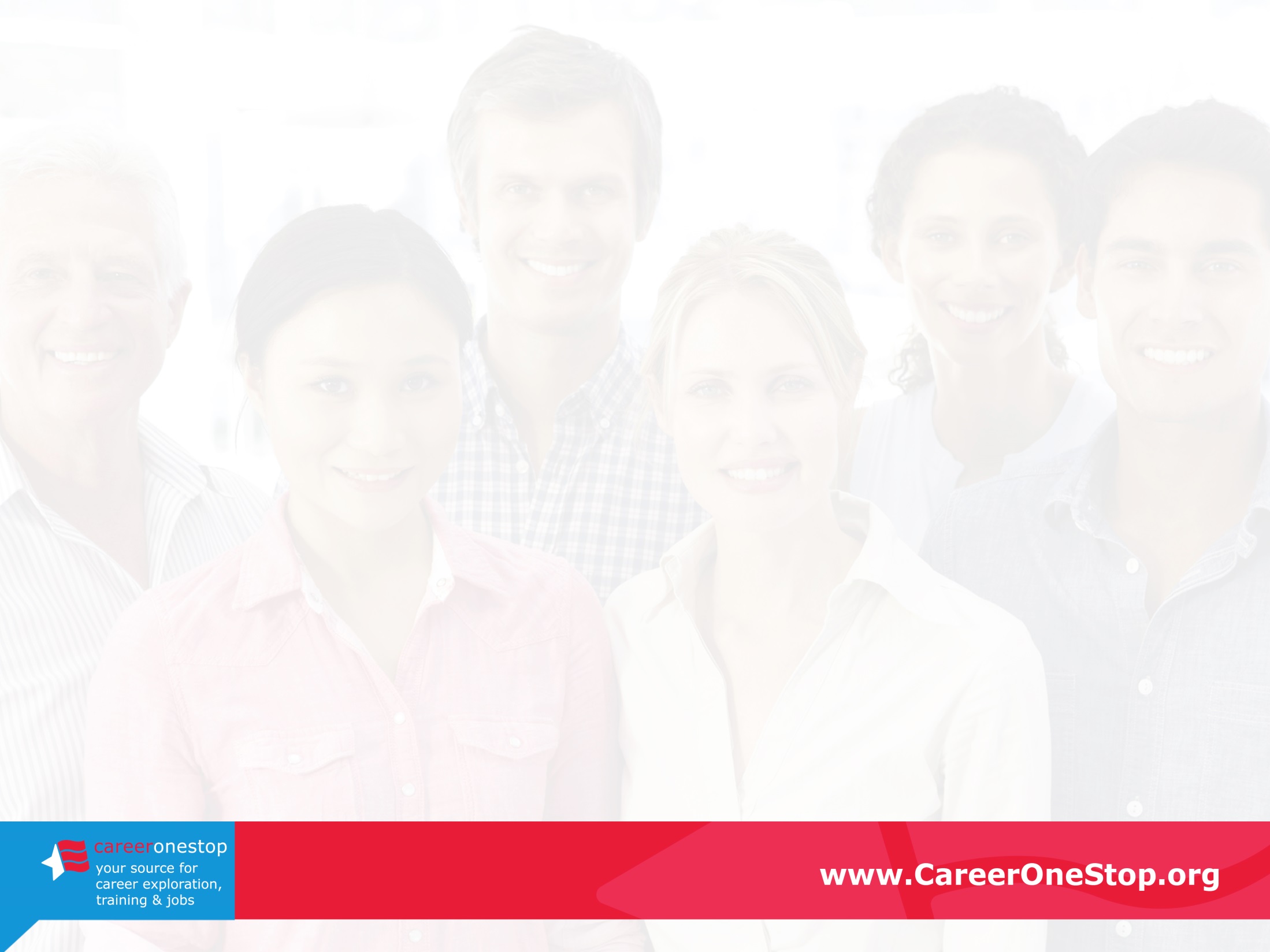 Find Local Help
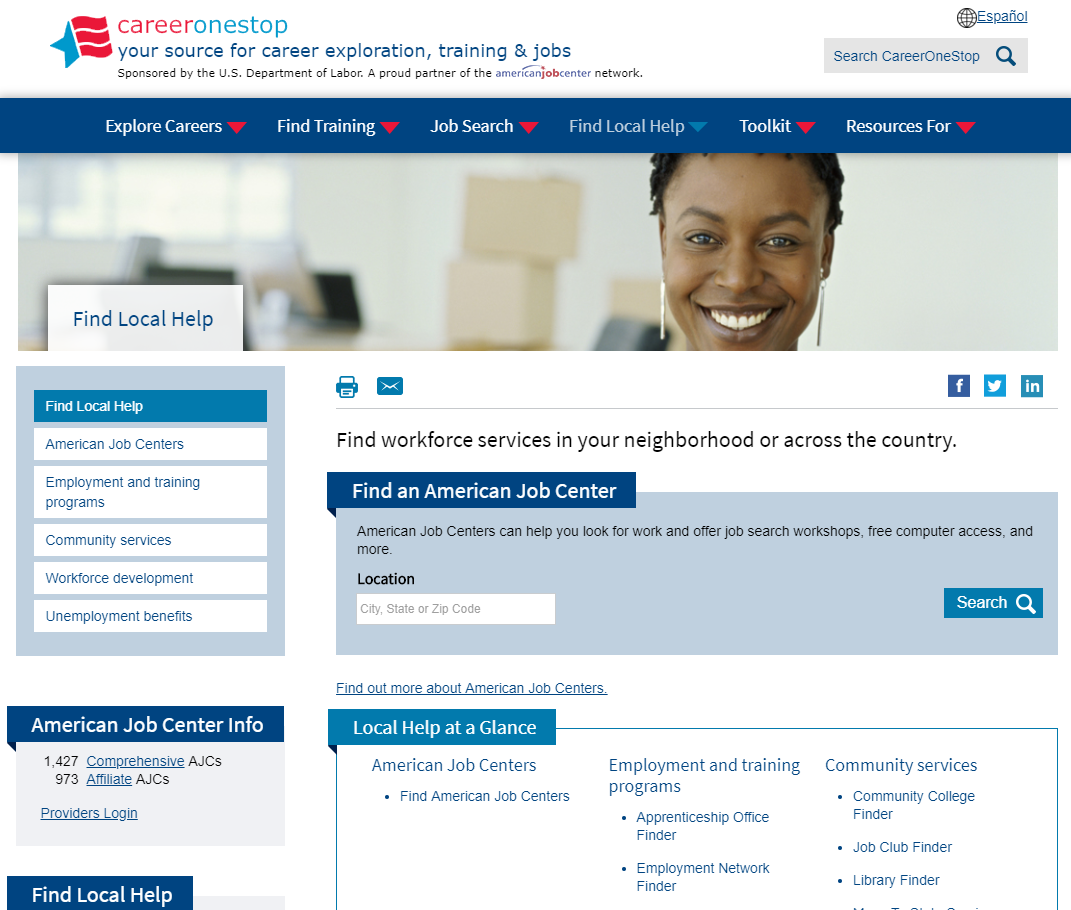 Tools include finding:

American Job Centers
Unemployment Benefits Info
Workforce System Partners
Employment & Training Programs

….and more!
[Speaker Notes: The Find Local Help section provides access to various national and state programs such as Unemployment Benefits, Workforce development, and Employment & Training Programs.

The highlighted tool for this section is the American Job Center Finder]
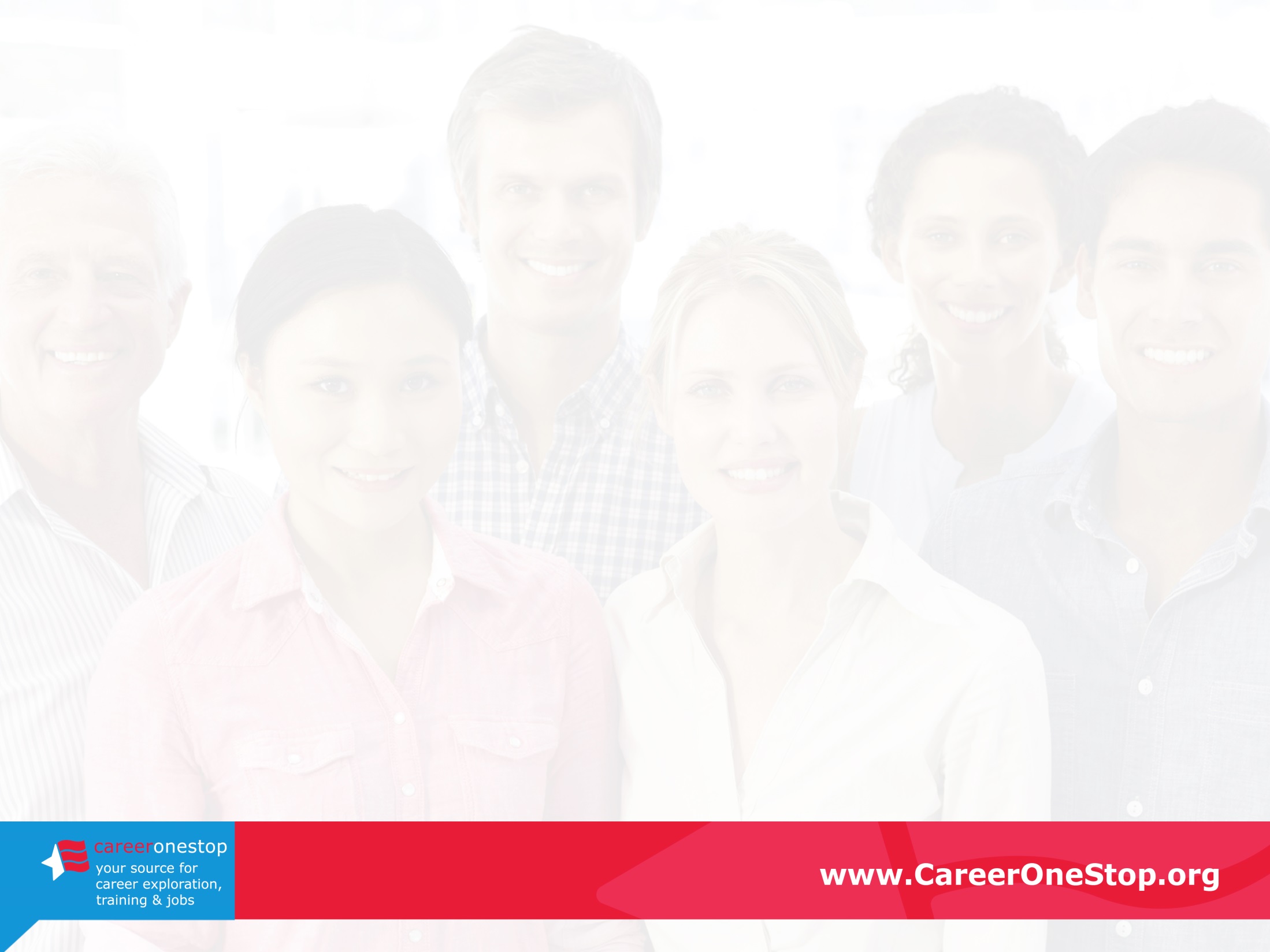 American Job Center Finder
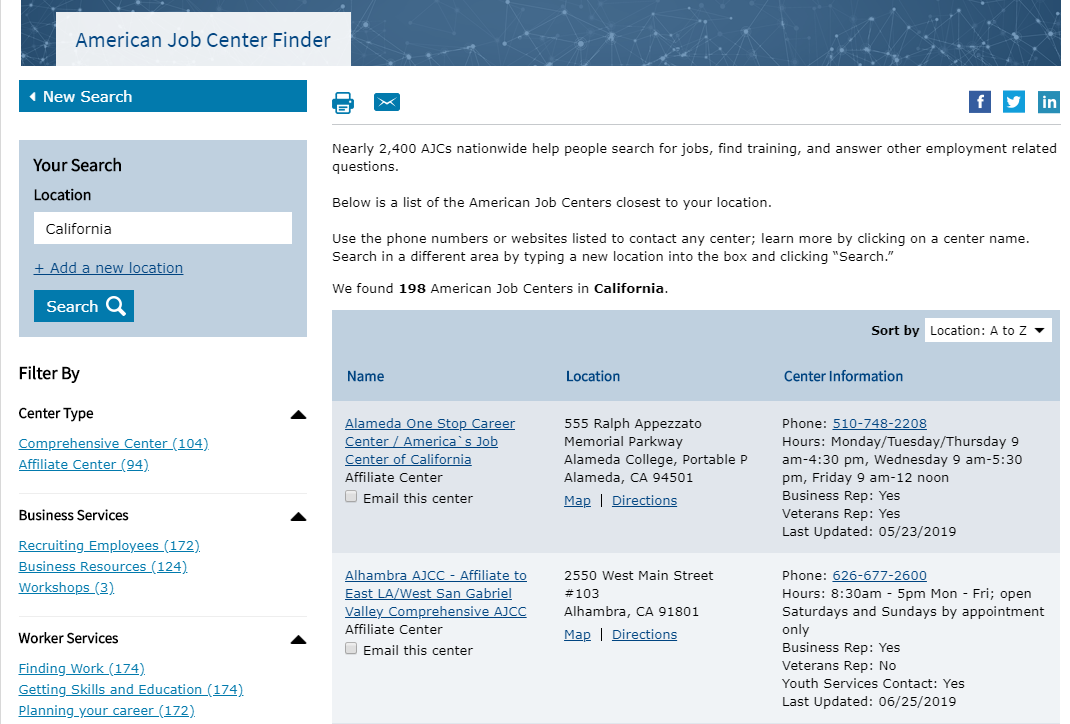 [Speaker Notes: The American Job Center Finder helps locate centers in specific areas, for specific needs and identifying resources available

American Job Centers can help you look for work and offer job search workshops, free computer access, and more.

American Job Centers (AJCs) provide free help to job seekers for a variety of career and employment-related needs. Nearly 2,400 AJCs, funded by the U.S. Department of Labor’s Employment and Training Administration, are located throughout the United States.]
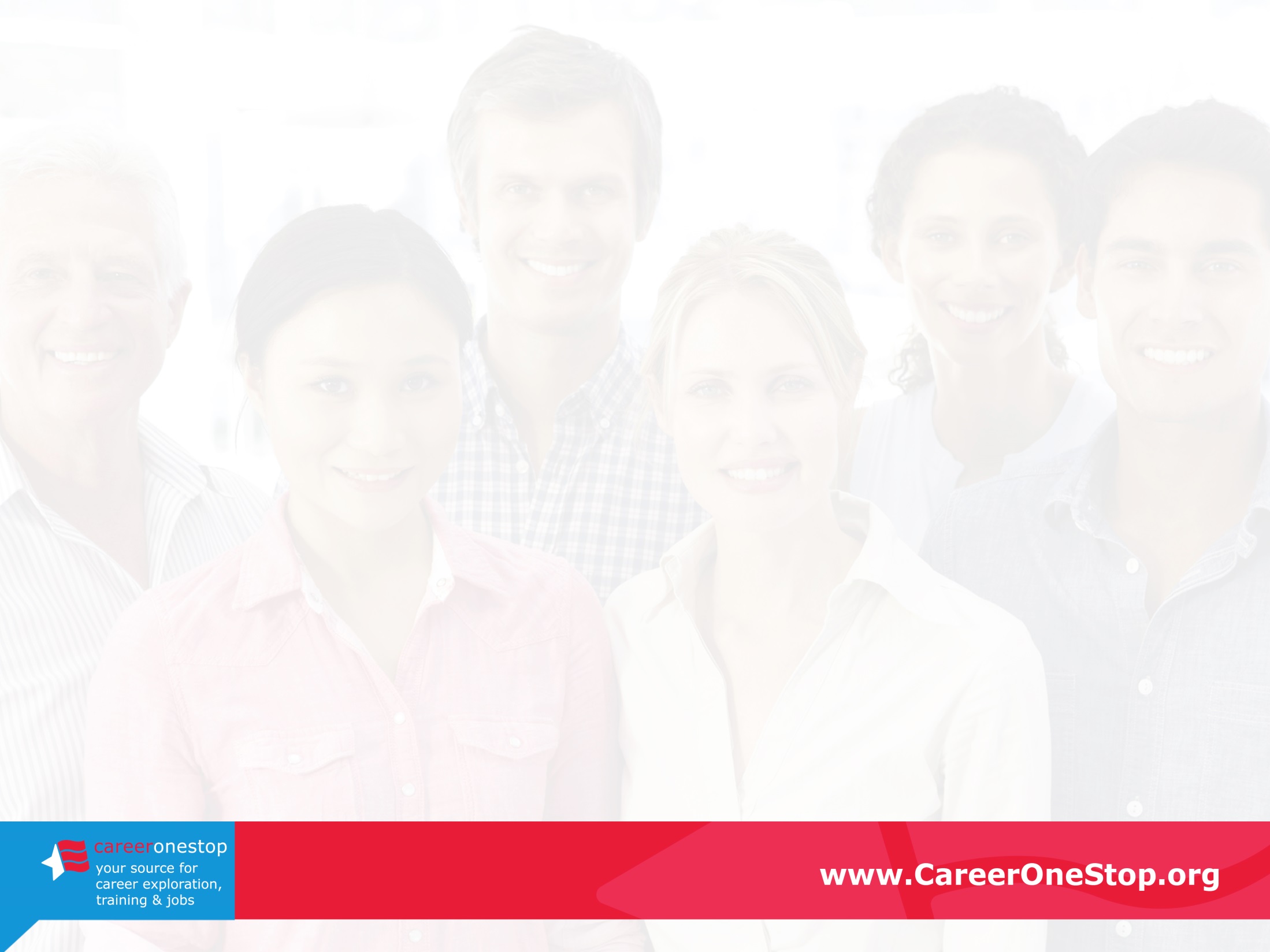 Toolkit
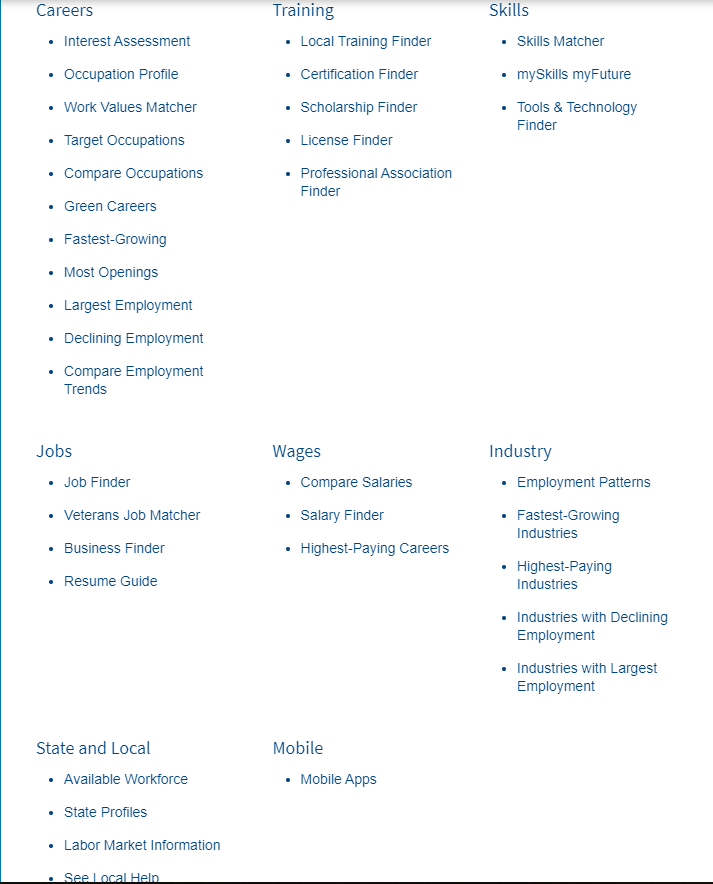 Tools include:

Occupation Profile
Interest Assessment
Local Training Finder
Work Values Matcher
Scholarship Finder
Salary Finder
Job Finder

….and more!
[Speaker Notes: CareerOneStop maintains a suite of tools that assist with career exploration, training, and job search activities.  
The toolkit offers access to the tools from one centralized location, organized by topic.]
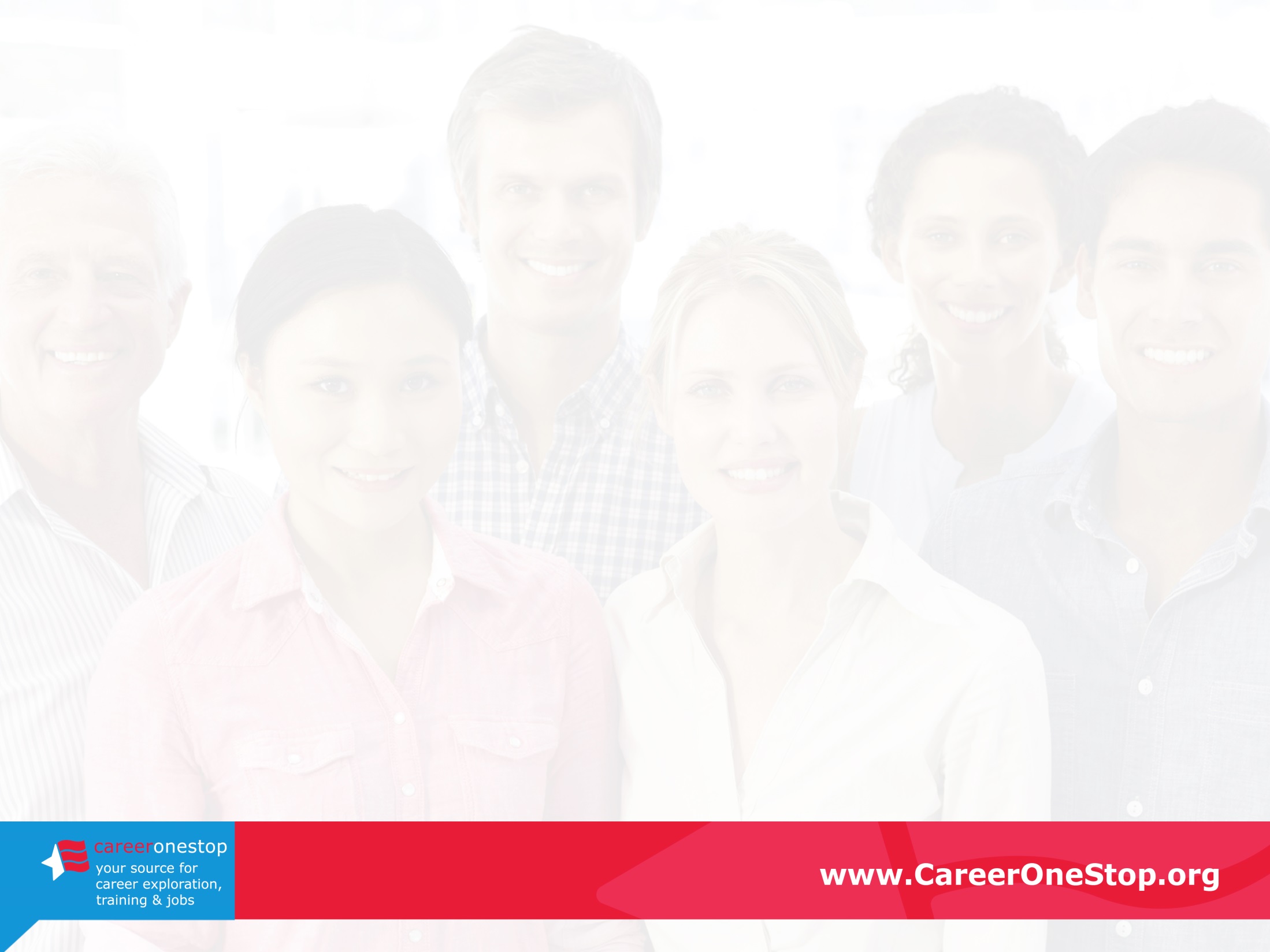 Interest Assessment
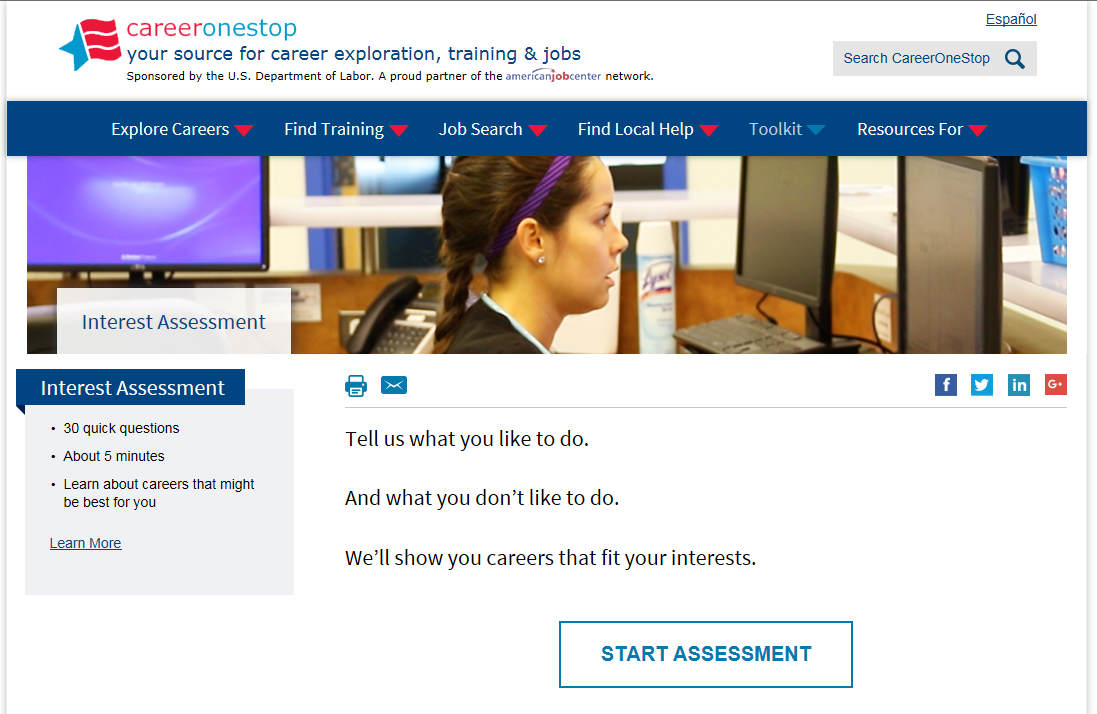 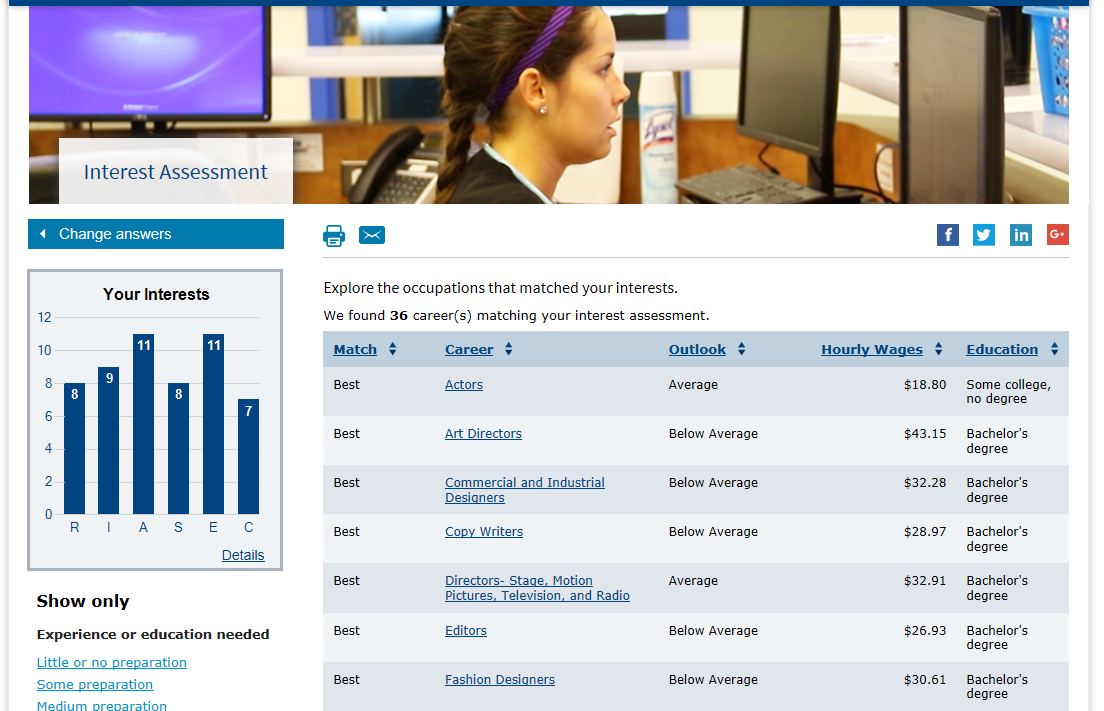 [Speaker Notes: One of our most recent additions is a new and enhanced Interest Assessment – 
Answer 30 questions, RIASEC results and careers that may fit your interests

https://www.careeronestop.org/toolkit/careers/interest-assessment.aspx  

There are two versions, the regular interest assessment and a version on the GetMyFuture website for youth – which is shown here]
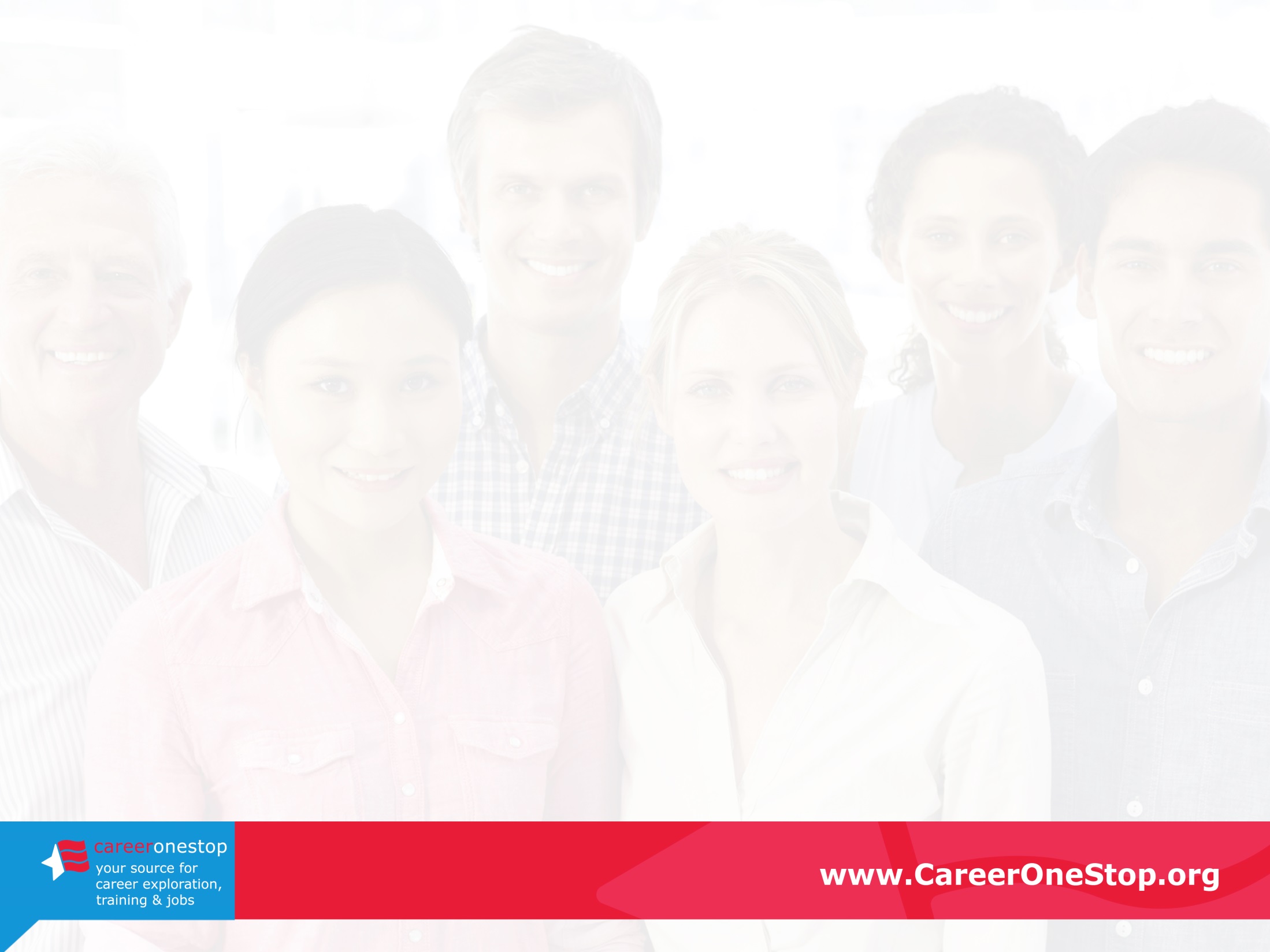 Skills Matcher
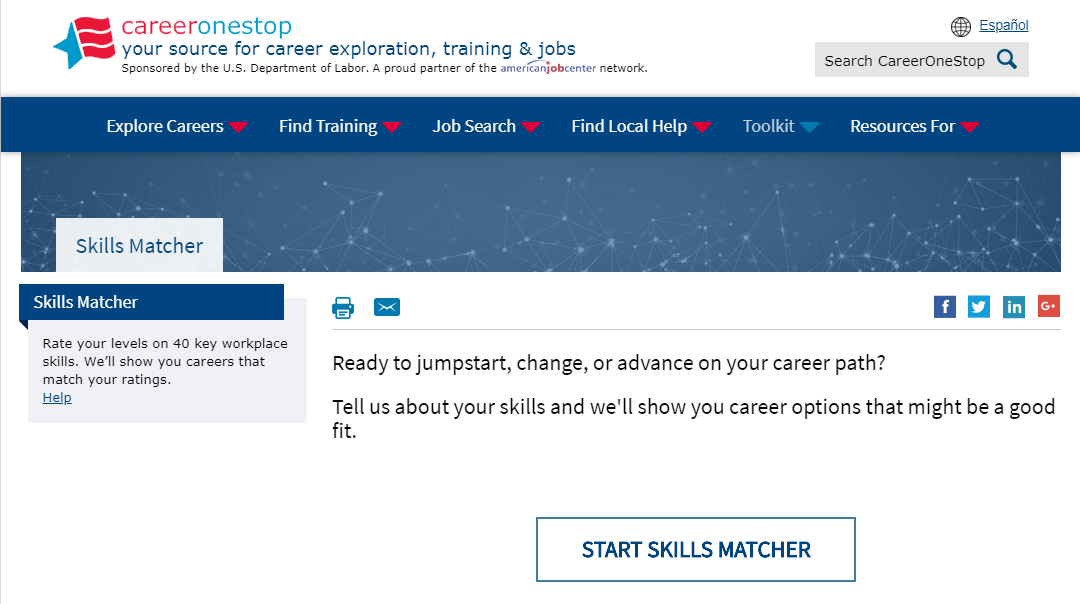 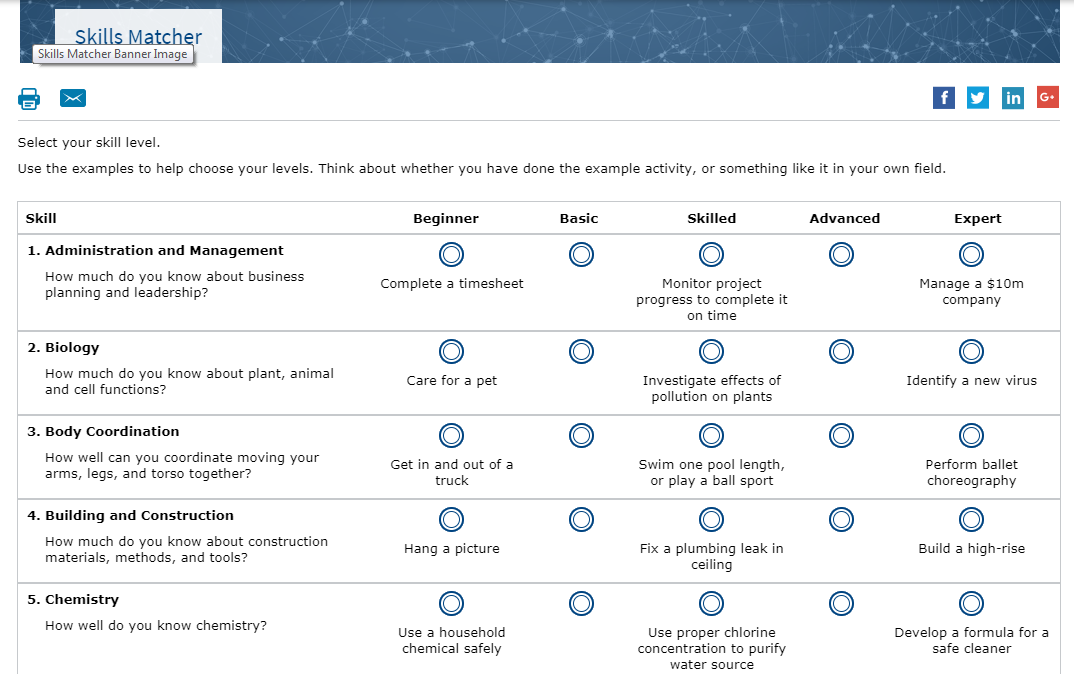 [Speaker Notes: The Skills Matcher helps you identify careers that match your skills. You answer 40 questions to rate your level in a range of skills. Then you see a list of careers that are good matches for your unique set of skills.
From there, you can explore the careers on your list of matches. You can learn about average pay, typical education, and the outlook (new job opportunities expected) for jobs in that field.]
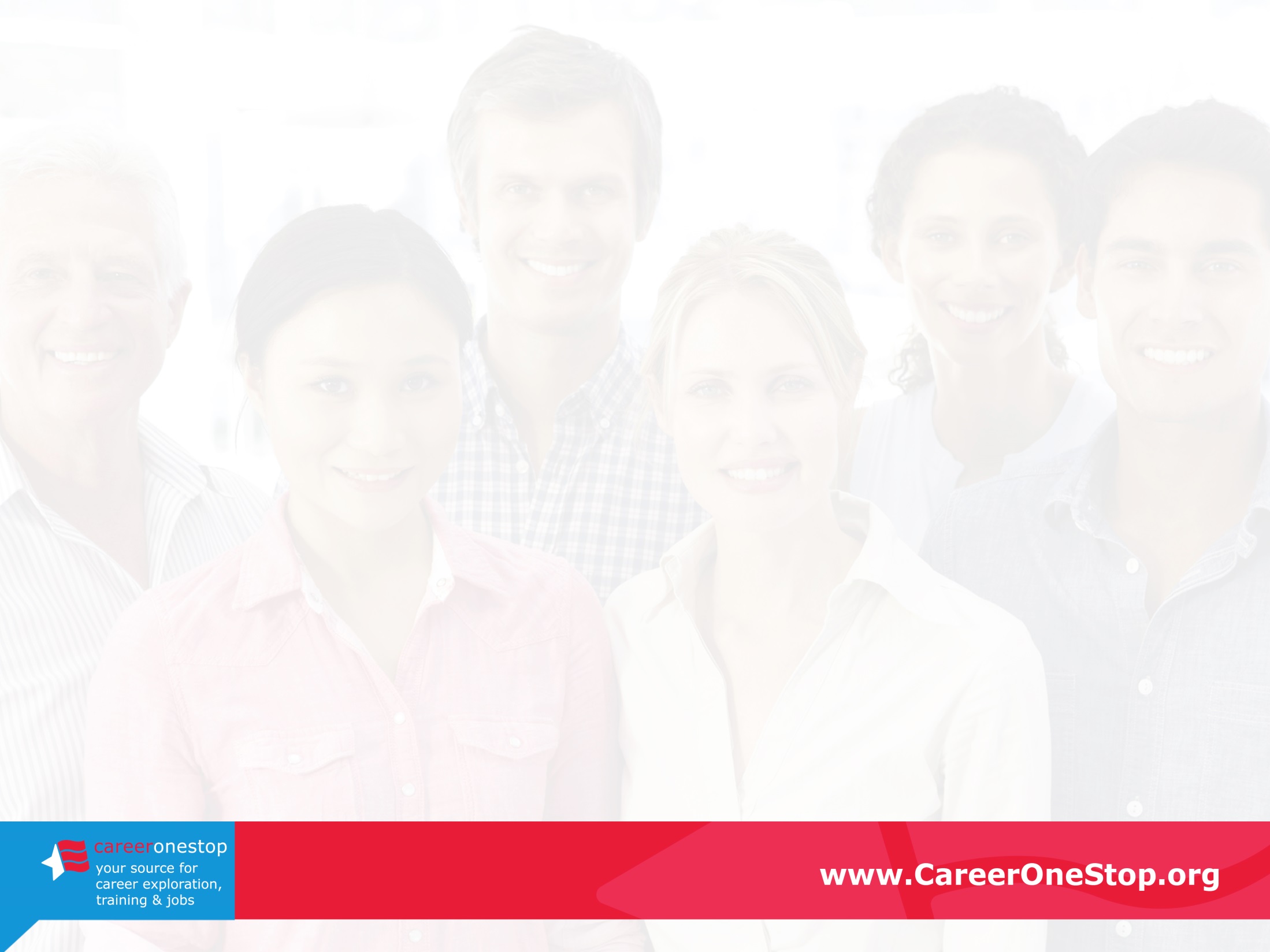 Work Values Matcher
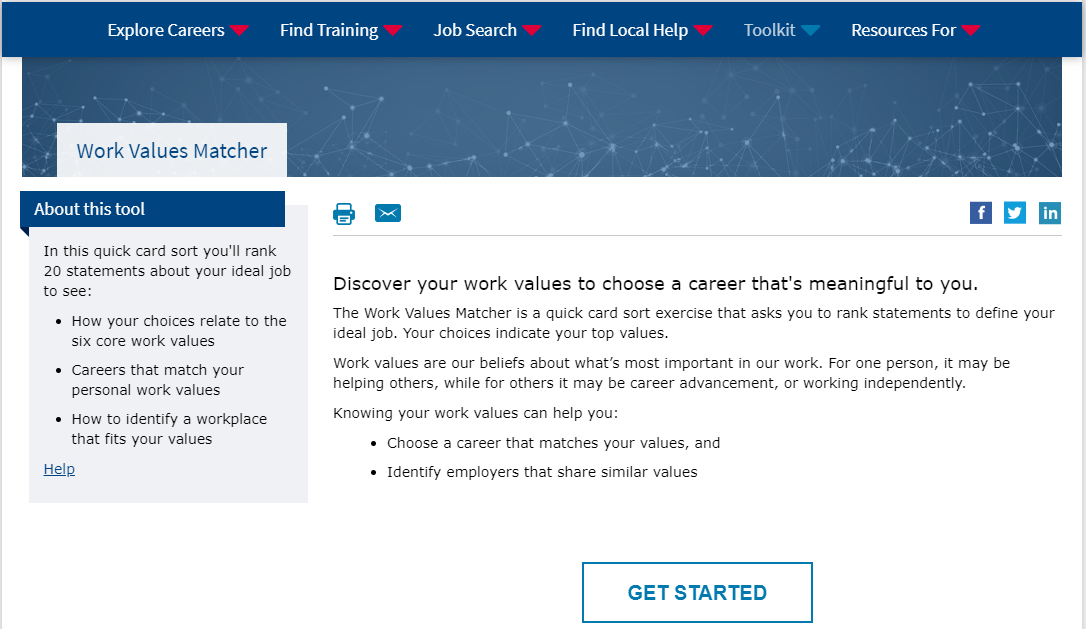 [Speaker Notes: The Work Values Matcher is a quick card sort exercise that asks you to rank statements to define your ideal job. Your choices indicate your top values.
Work values are our beliefs about what’s most important in our work. For one person, it may be helping others, while for others it may be career advancement, or working independently]
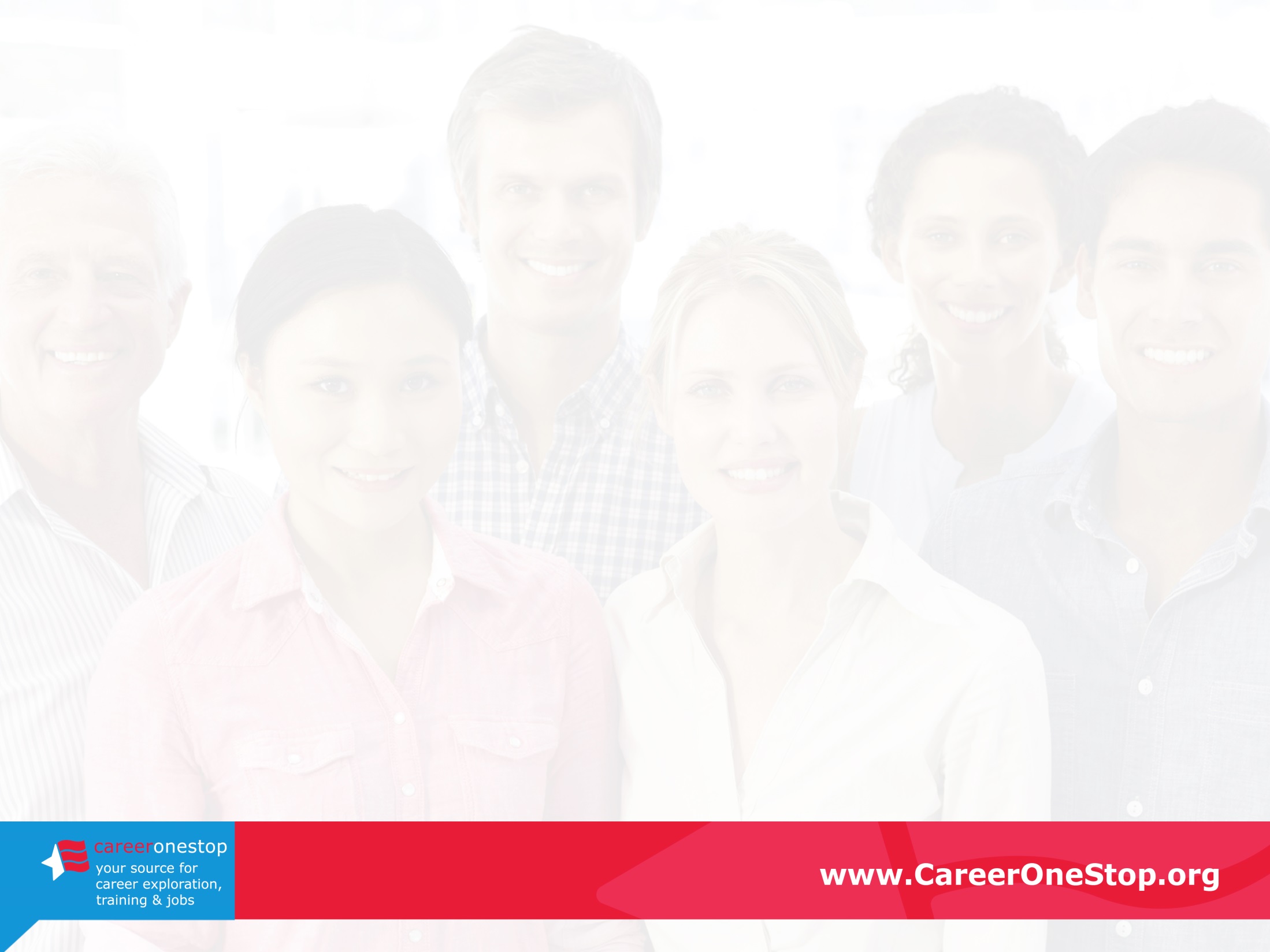 Resources For…
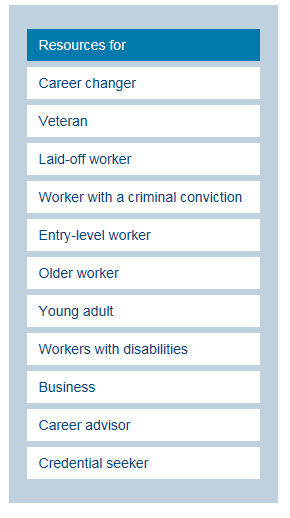 CareerOneStop offers resources targeted just for each of the audiences to the left!
[Speaker Notes: In partnership with other U.S. Department of Labor programs, CareerOneStop also offers audience specific sub-sites for some of the targeted audiences.]
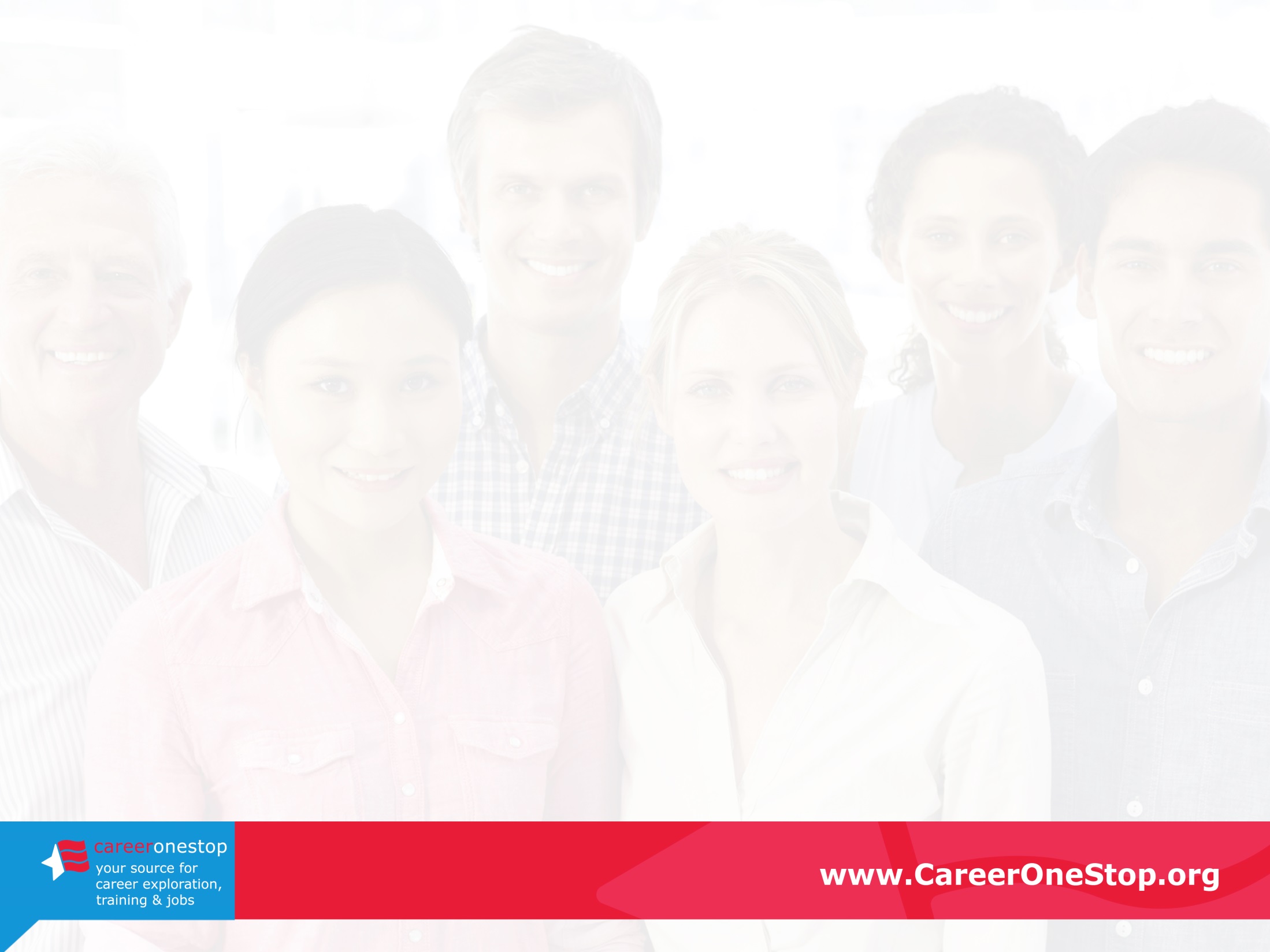 Employment Recovery
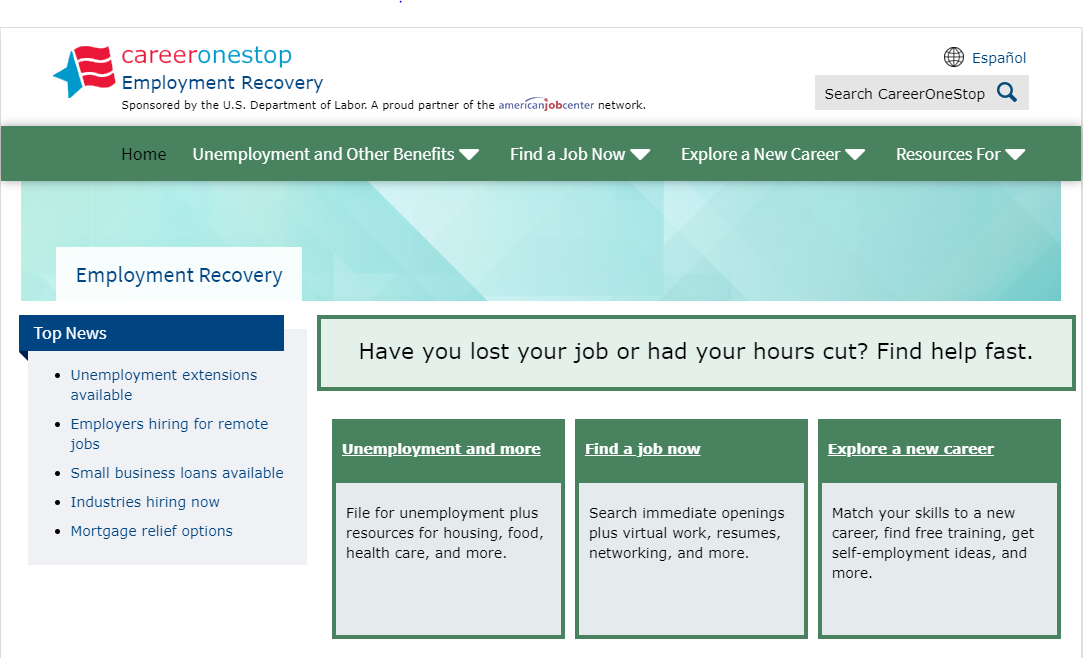 [Speaker Notes: Have you lost your job or had your hours cut? Find help fast]
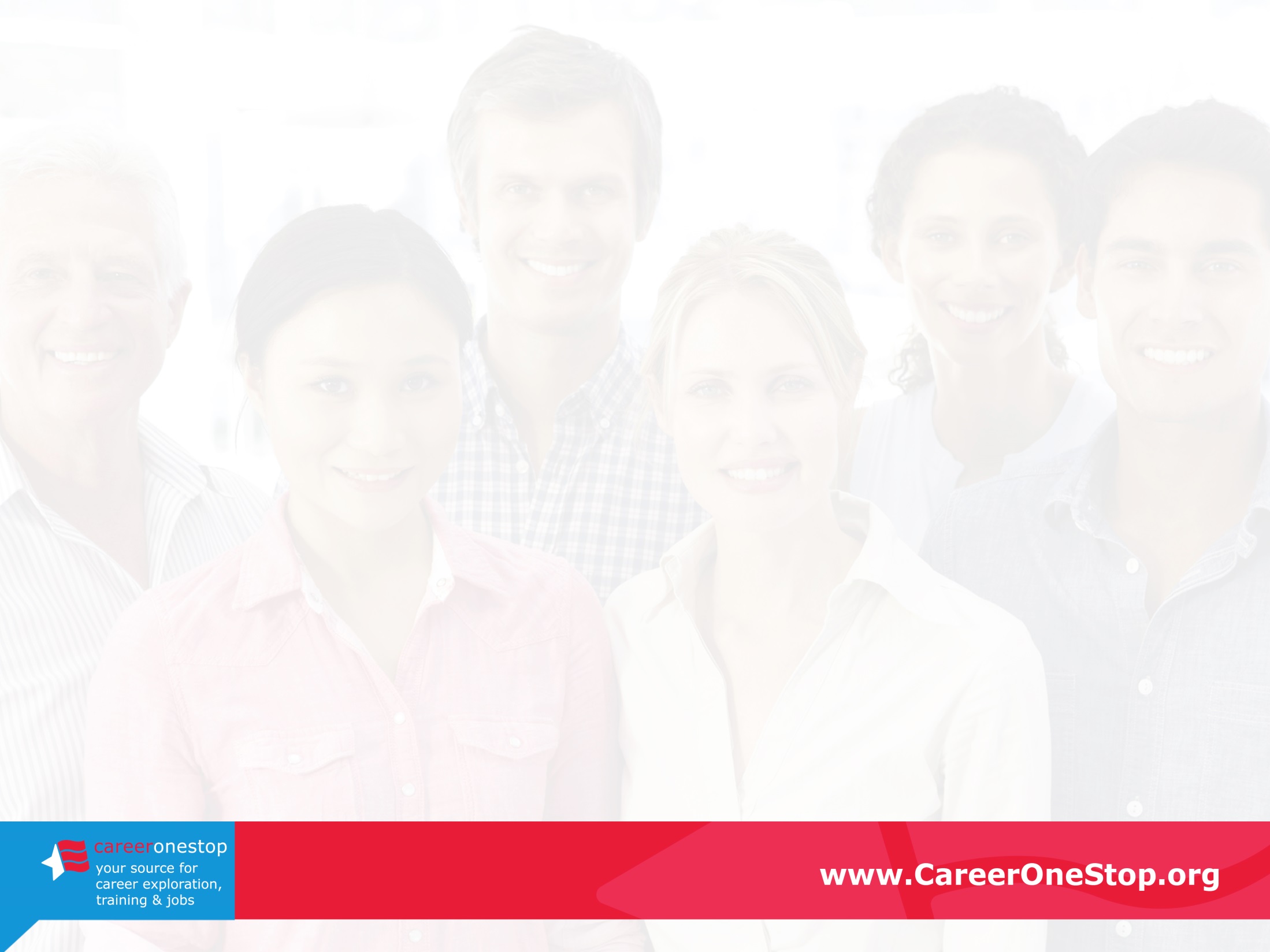 Veteran and Military Transition Center
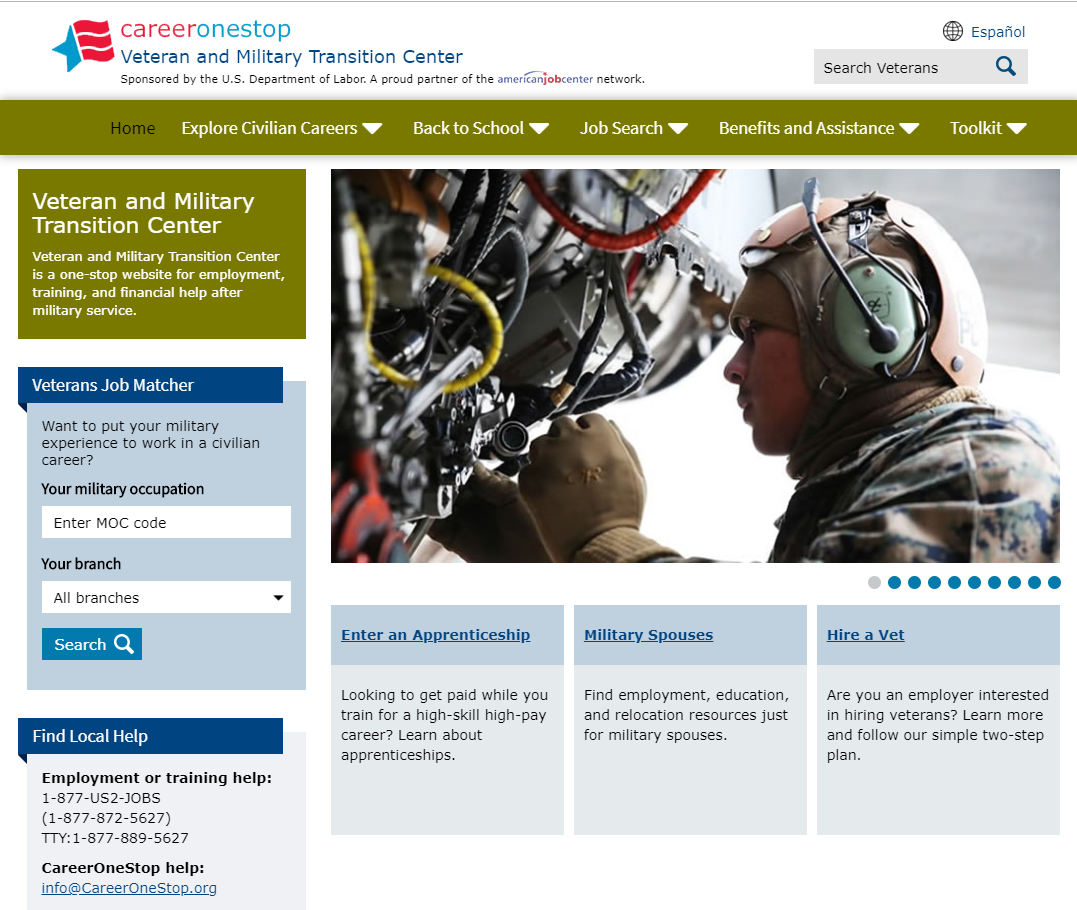 [Speaker Notes: CareerOneStop’s Veteran and Military Transition Center (https://www.careeronestop.org/Veterans/default.aspx) is a site for employment, training, and financial help after military service.

The highlighted tool, Military-to-Civilian Job Search provides veterans to find current openings where they 
can put their military skills and experience to work.]
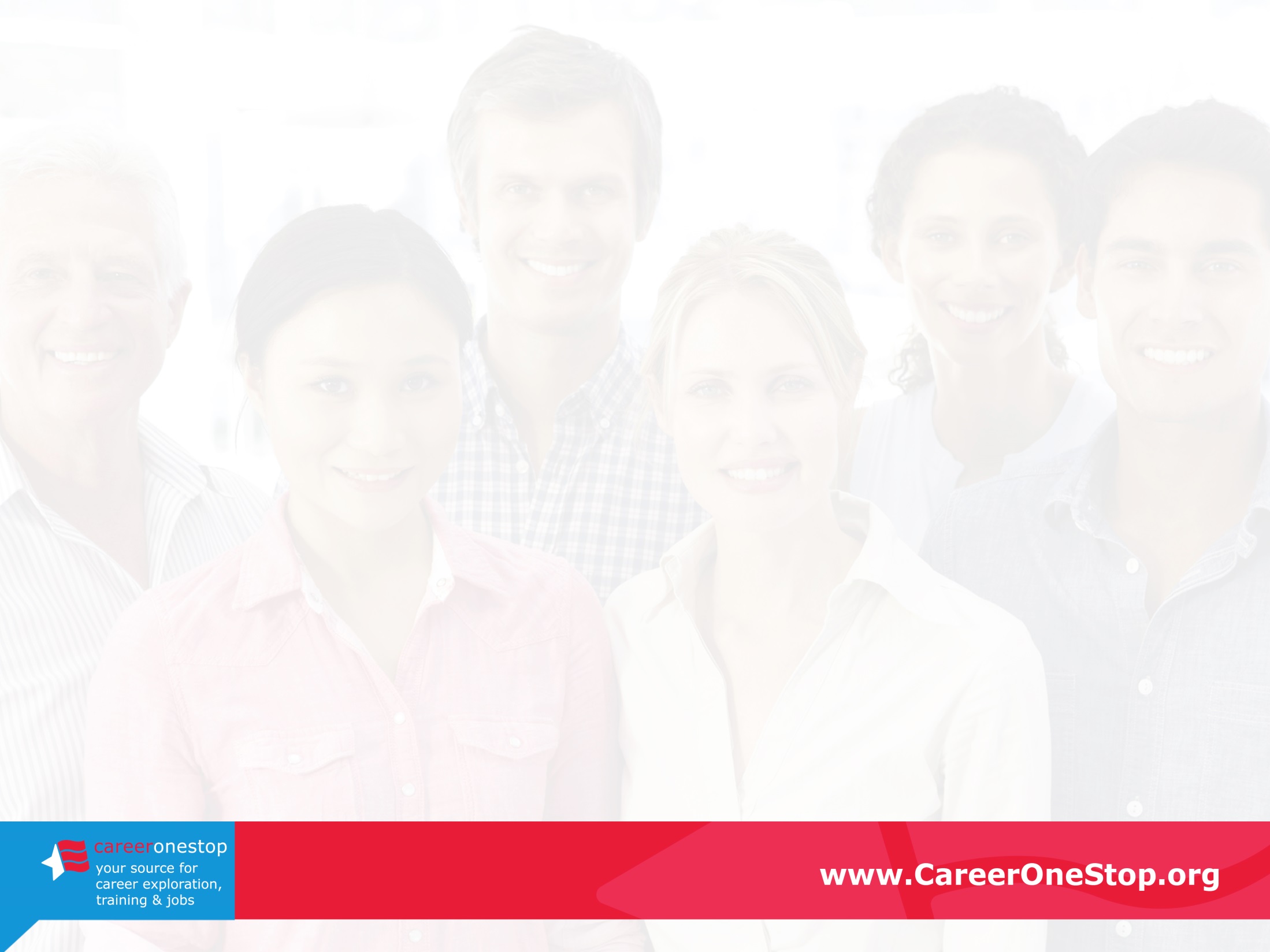 Worker ReEmployment
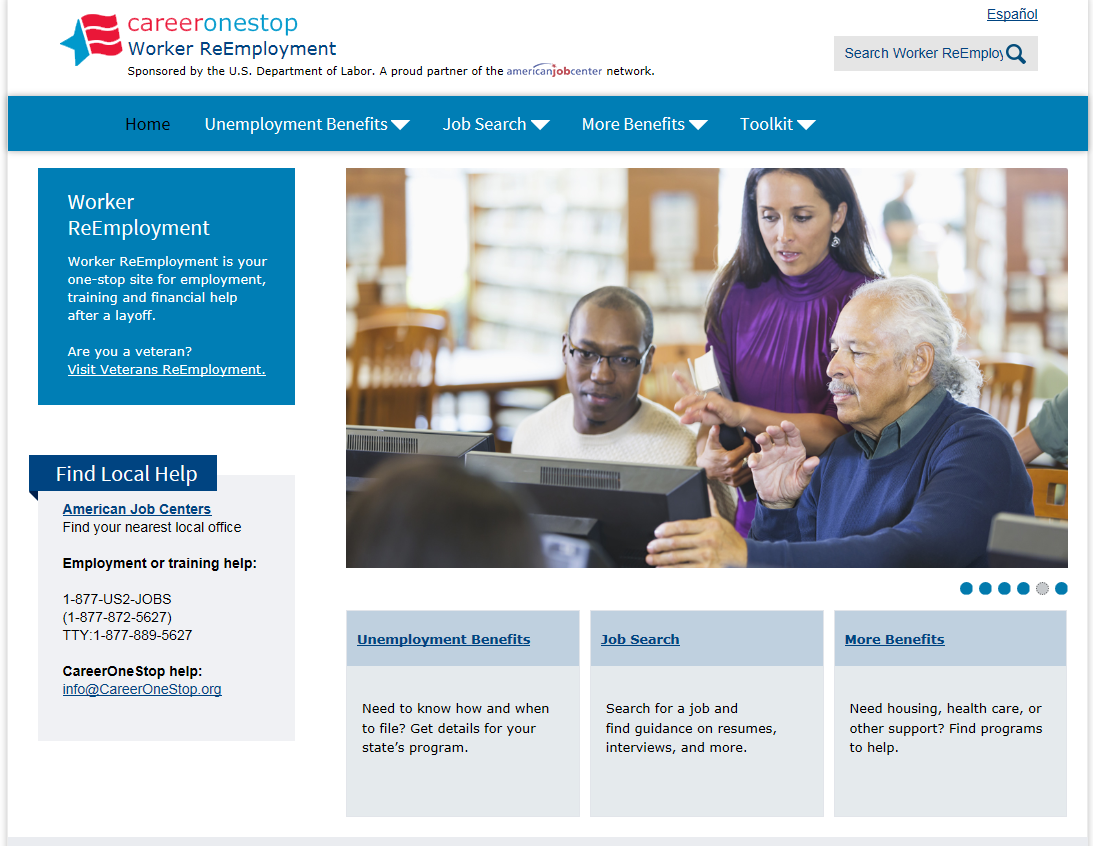 [Speaker Notes: The CareerOneStop Worker ReEmployment portal has been redesigned to streamline access to key resources for recently 
laid-off workers, those receiving unemployment benefits, and those who have exhausted their benefits. 

Visit https://www.careeronestop.org/WorkerReEmployment/default.aspx 
for answers to questions about available government programs, local support, and job search assistance.]
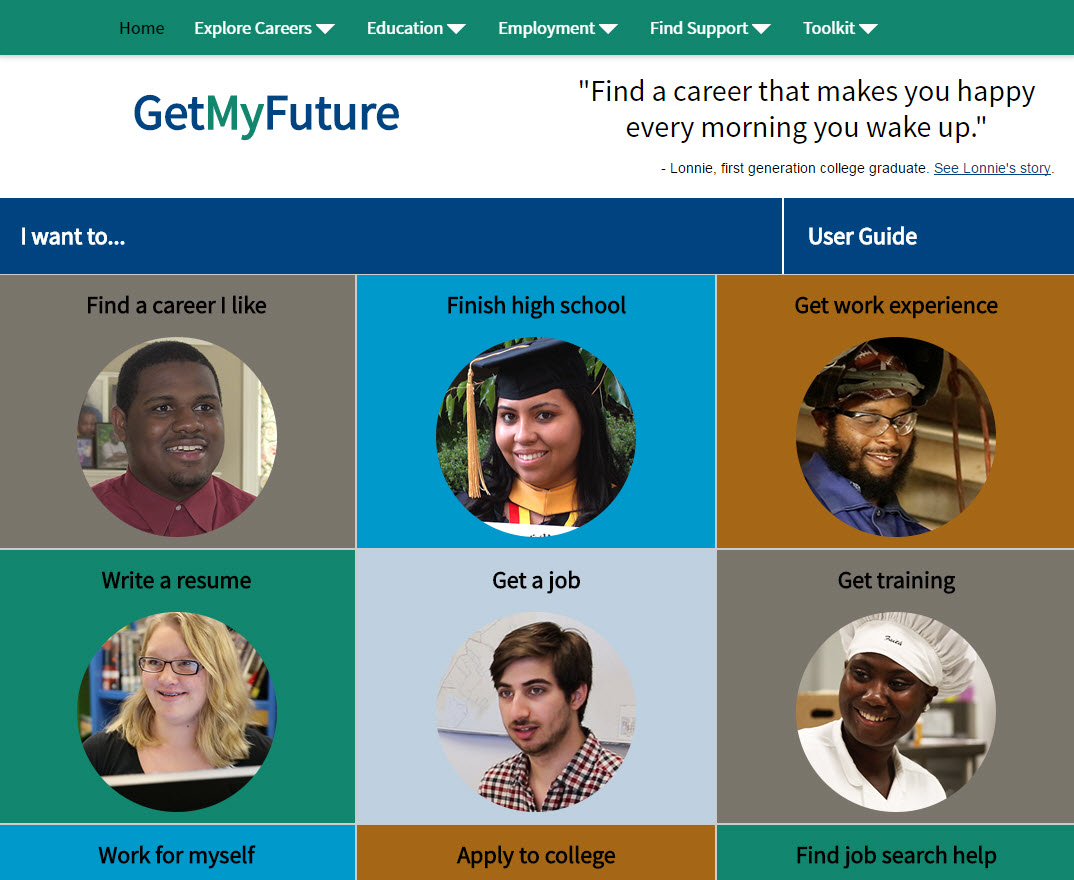 GetMyFuture
[Speaker Notes: What can you do on the GetMyFuture website?
https://www.careeronestop.org/GetMyFuture/index.aspx
The goal of this site is to help young adults overcome barriers and plan and achieve a path to career success.
Explore the site using the navigation labels across the top—or jump right to our different types of resources below.

This website has information, tools, and links to resources to help anyone age 16 to 24:
Explore careers
Learn about and locate training or education programs
Conduct a successful job search]
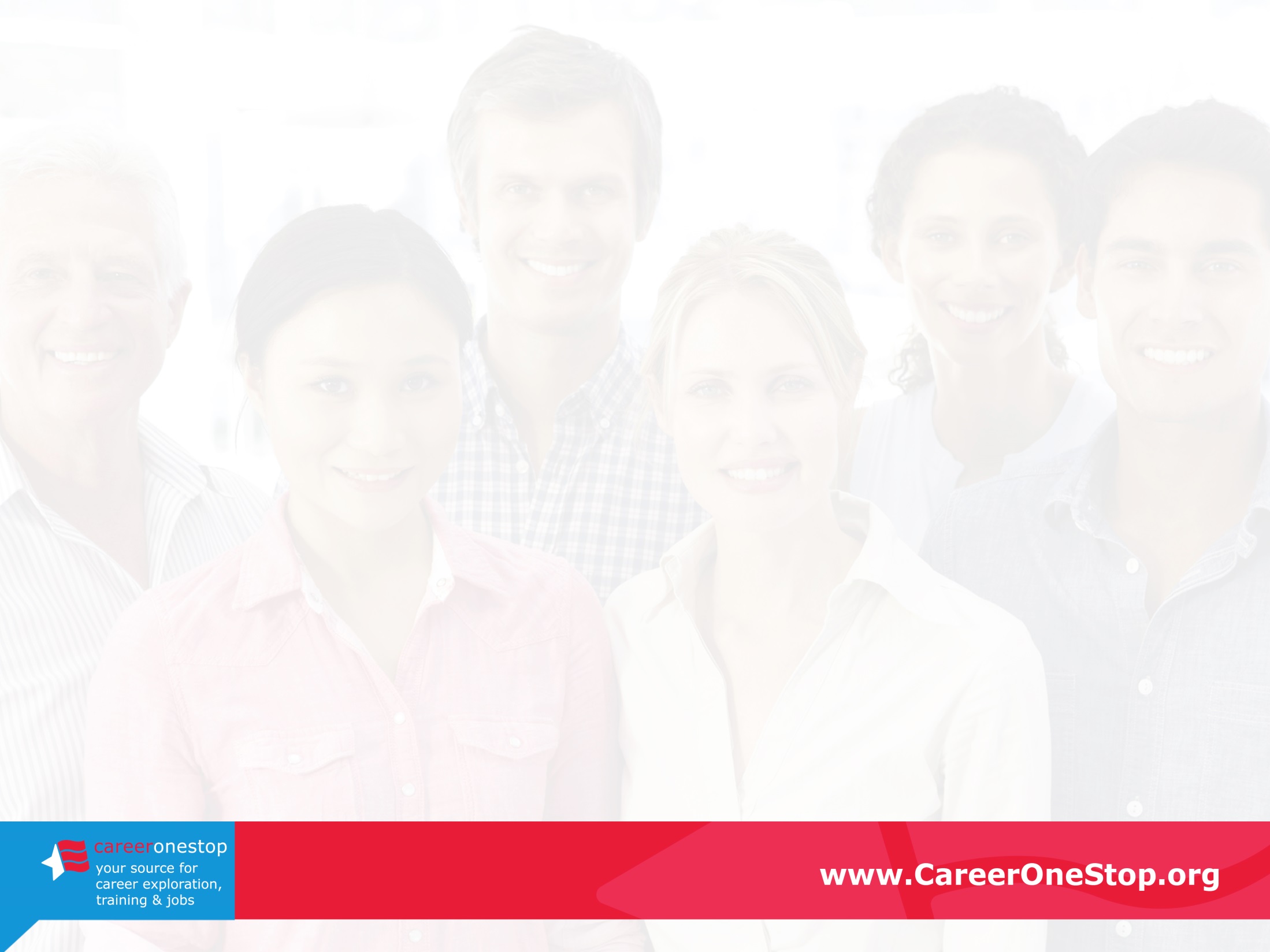 Ex-Offender
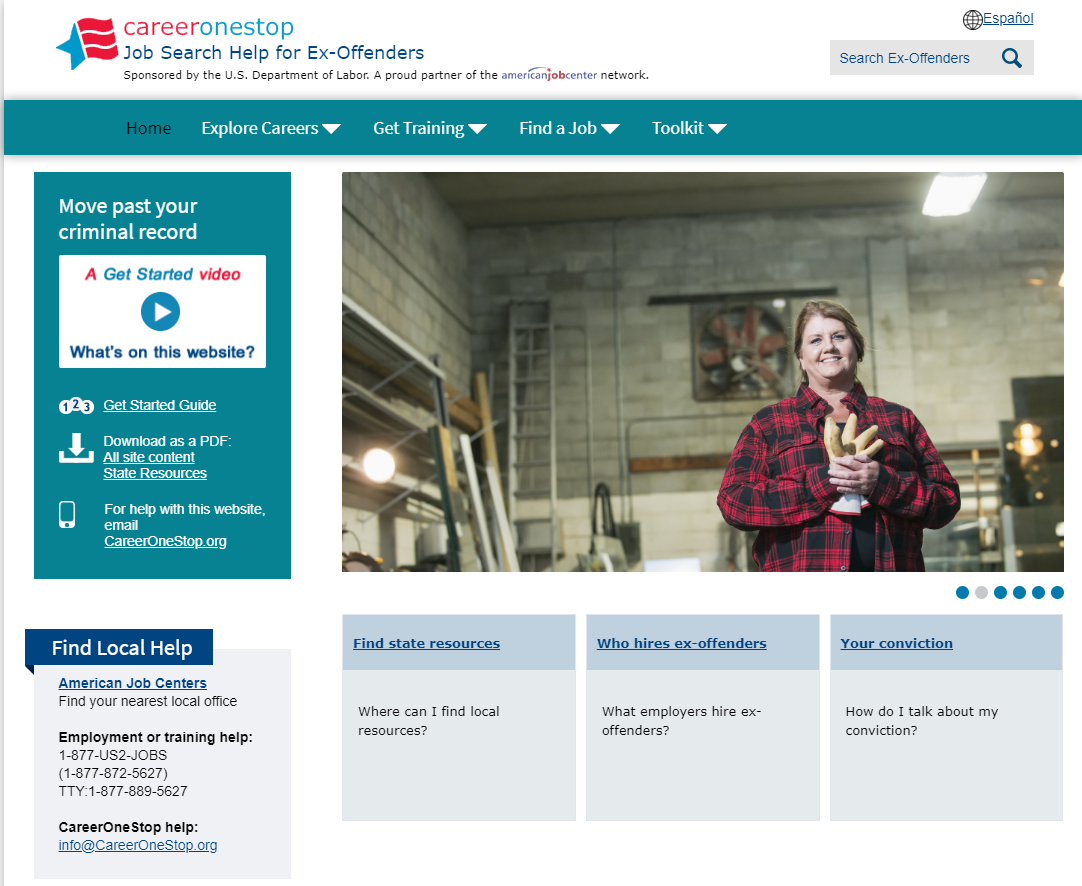 [Speaker Notes: Is a criminal record affecting your job search? CareerOneStop's Job Search Help for Ex-Offenders can help. https://www.careeronestop.org/ExOffender/index.aspx 

CareerOneStop’s Job Search Help for Ex-Offenders website offers information, tips, and resources to help people with criminal convictions overcome barriers they might face in their job search including:
State-specific resources for help with basic needs or getting ready to job search
Work restrictions that apply to certain convictions
Paying for training or college]
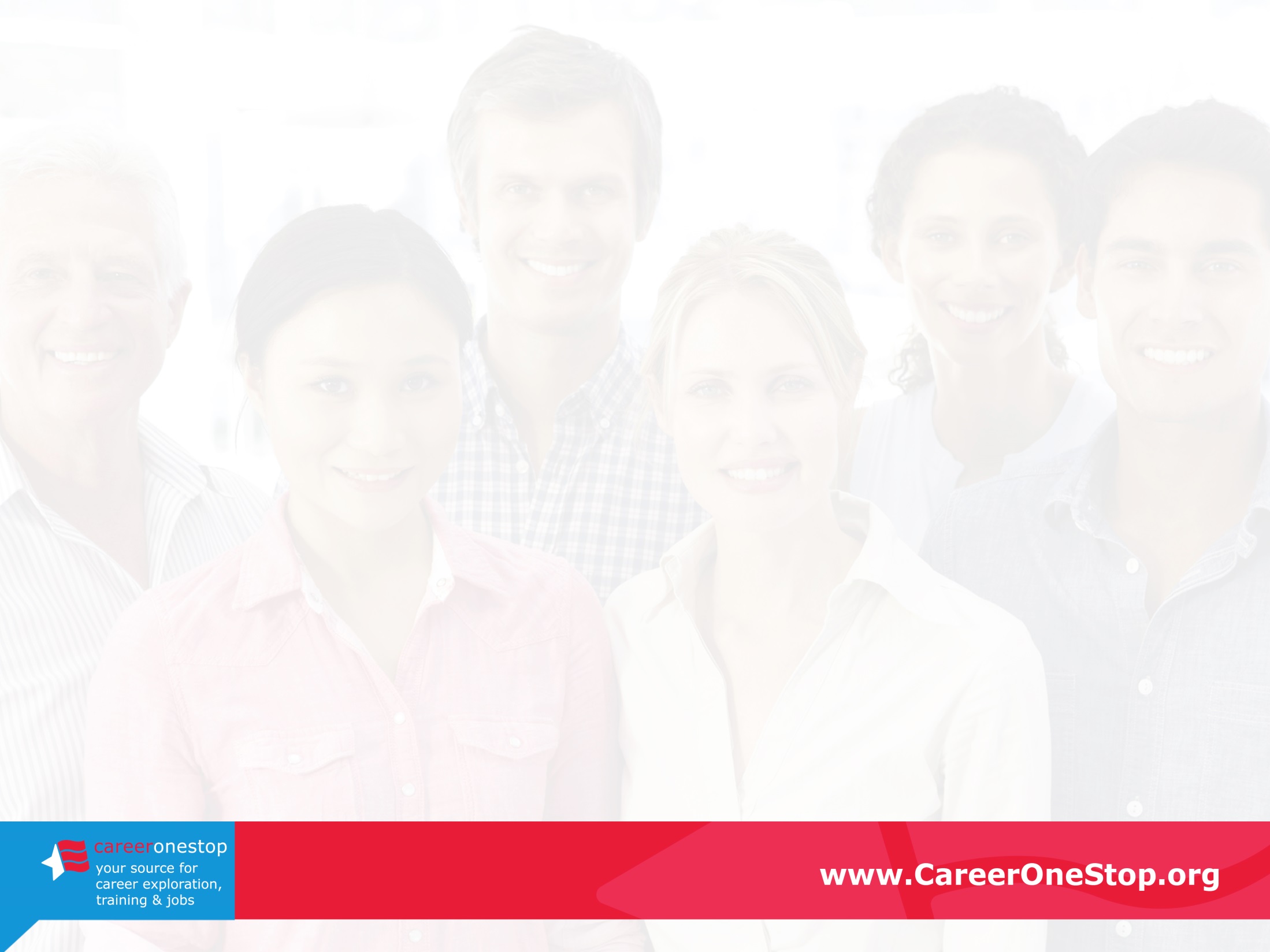 Reentry Portal
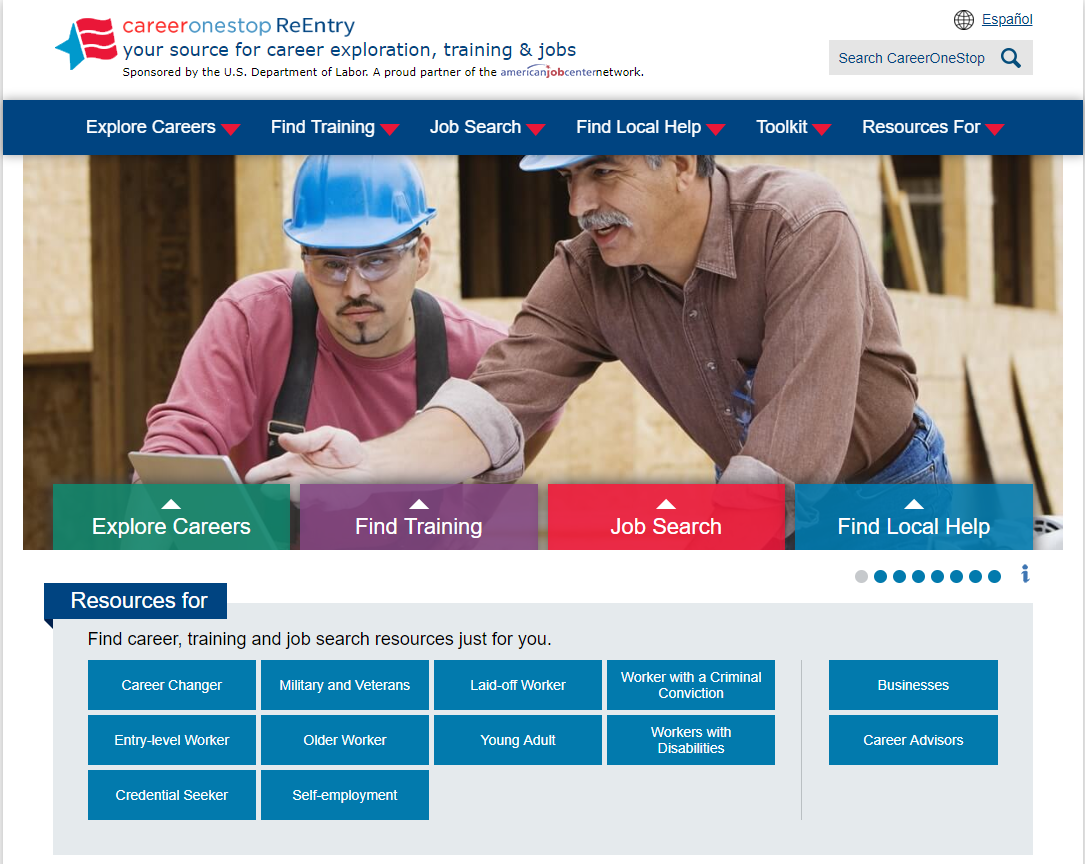 CareerOneStop announces ReEntry.CareerOneStop.org, an online, secure version of all CareerOneStop website content and tools, with all external links and maps disabled. The purpose of ReEntry.CareerOneStop is to provide correctional institutions and other secure facilities with access to CareerOneStop’s full range of career, training, and job search resources.
[Speaker Notes: ReEntry.CareerOneStop.org: online Job Search Help for Ex-Offenders, with external links disabled for use in secure facilities.

CareerOneStop announces ReEntry.CareerOneStop.org, an online, secure version of all CareerOneStop website content and tools, with all external links and maps disabled. 

The purpose of ReEntry.CareerOneStop is to provide correctional institutions and other secure facilities with access to CareerOneStop’s full range of career, training, and job search resources.]
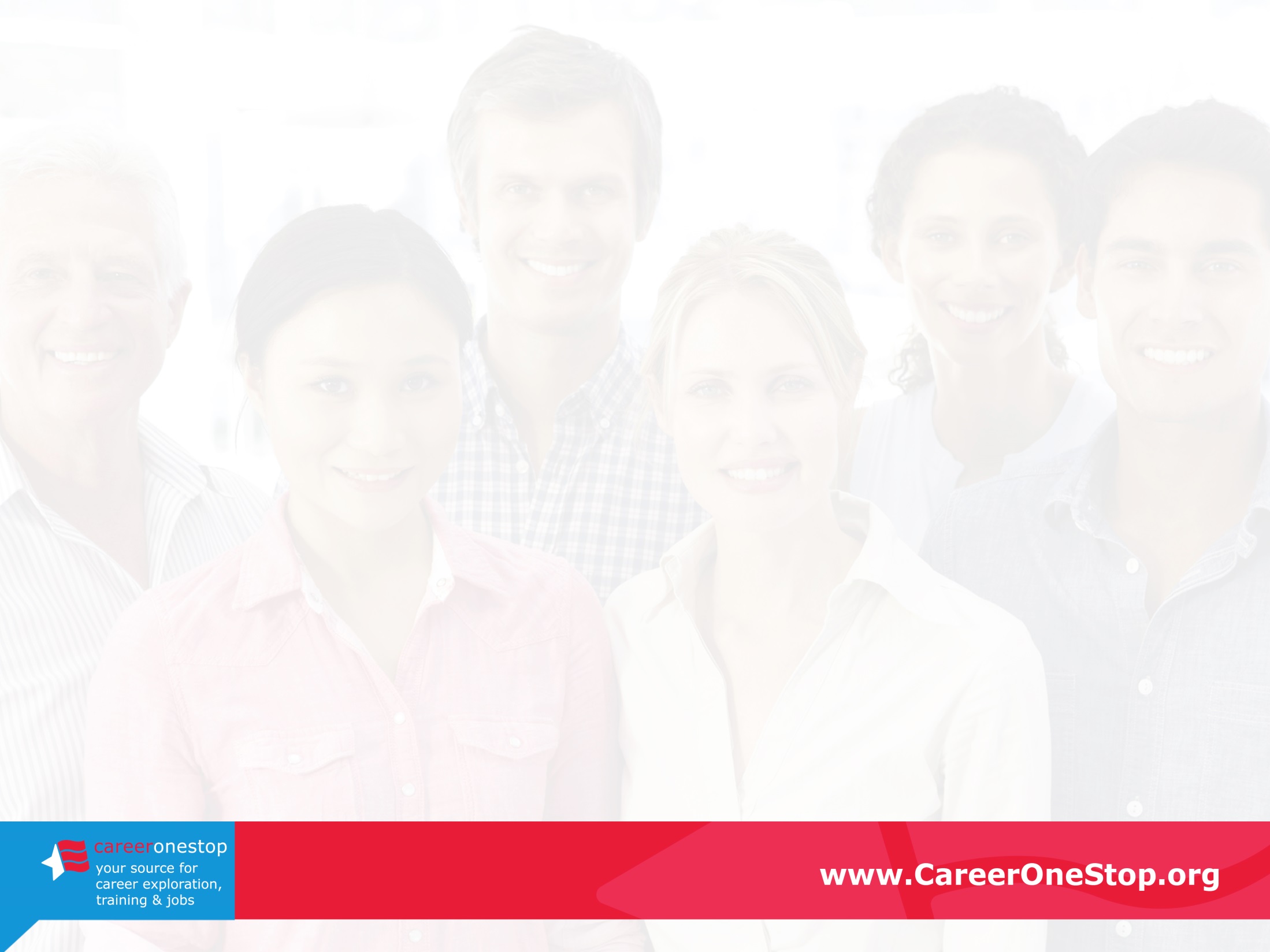 www.mySkillsmyFuture.org
Laid-off workers and other career changers can:

Identify related careers to explore

Learn about transferable skills

Link to local training opportunities

View and apply for job listings
[Speaker Notes: Laid-off workers and other career changers can:

Identify related careers to explore

Learn about transferable skills

Link to local training opportunities

View and apply for job listings]
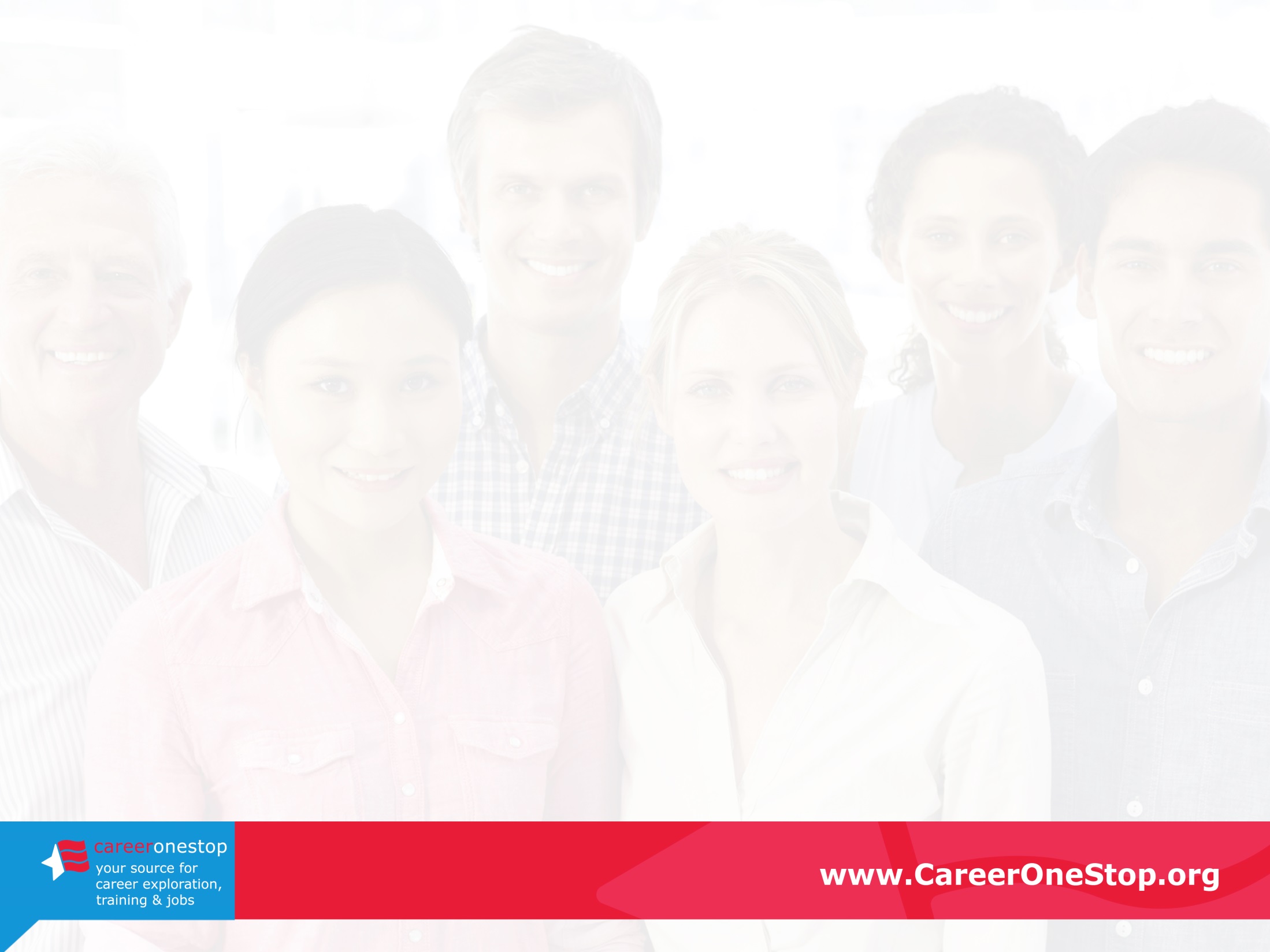 mySkills myFuture Target Occupation
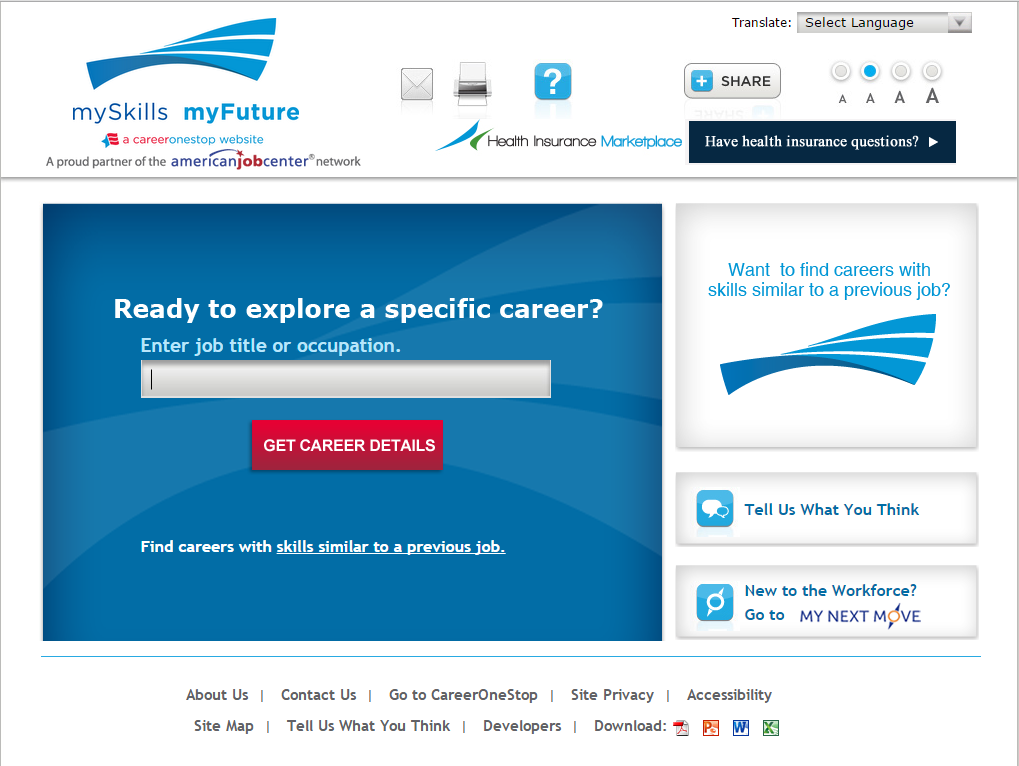 Laid-off workers and other career changers who already know the career they want to explore can use the Target Occupation tool
[Speaker Notes: Search for information on a specific occupation]
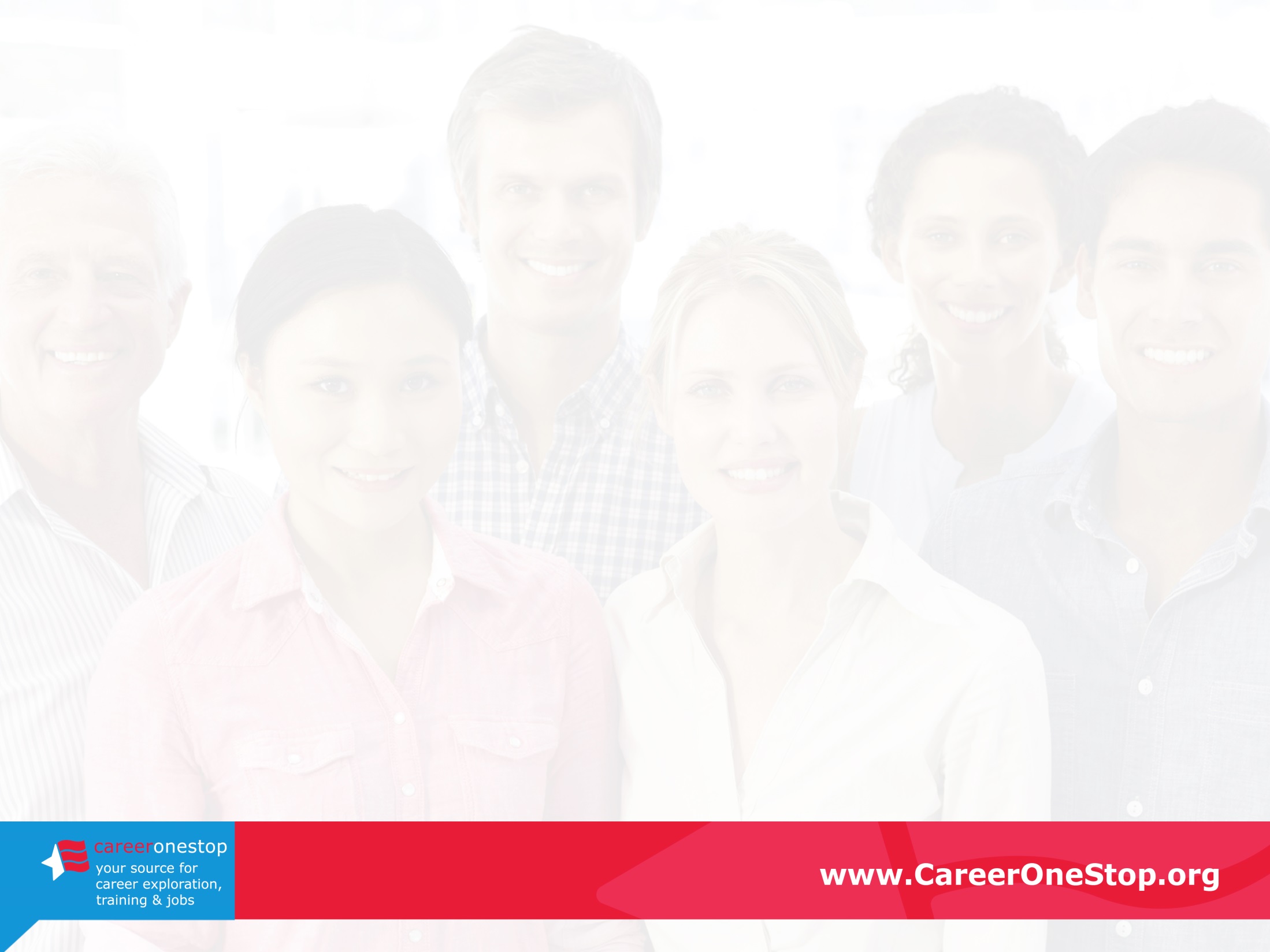 Disaster Recovery Services
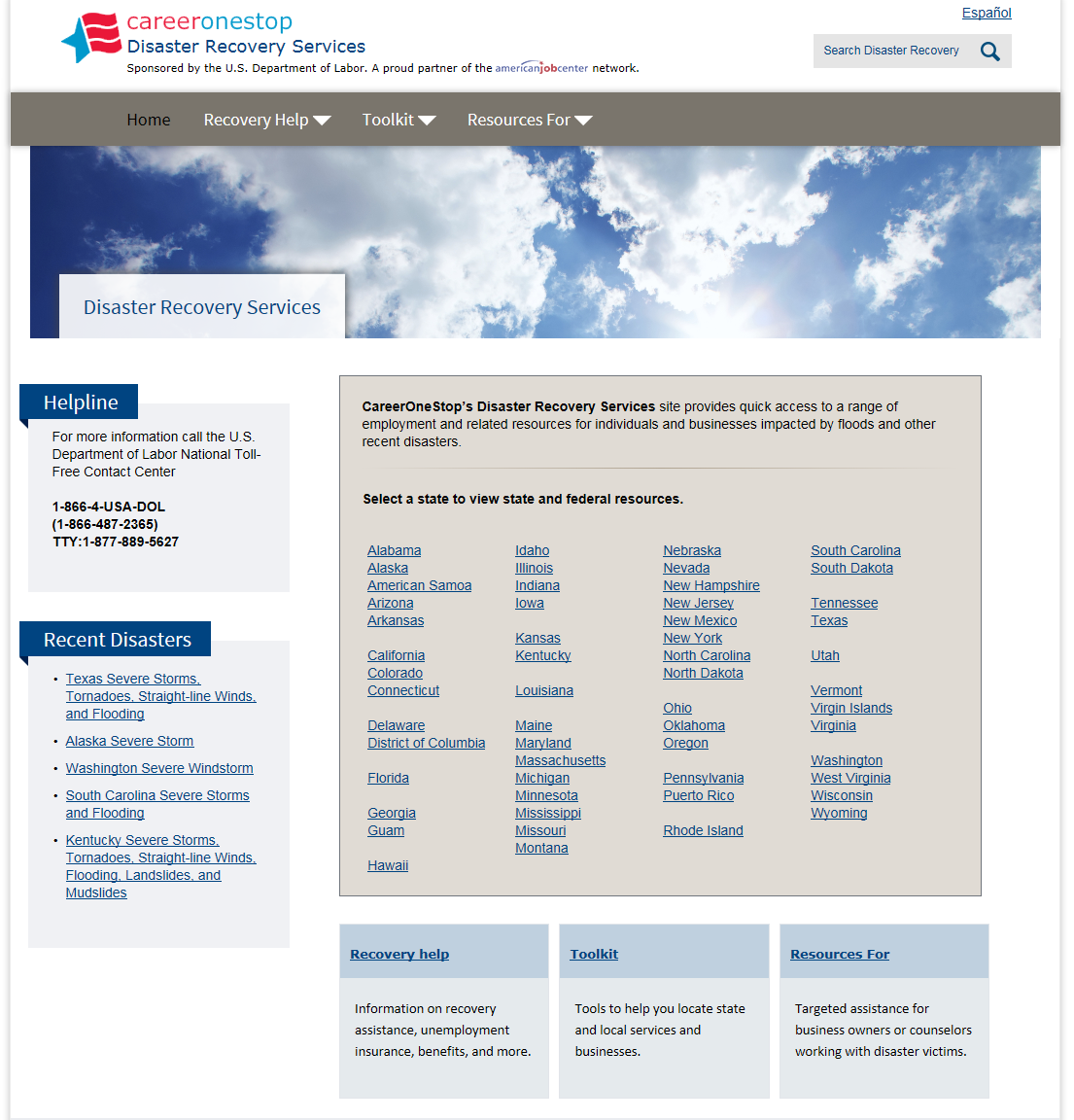 [Speaker Notes: CareerOneStop’s Disaster Recovery Services site provides quick access to a range of employment and related resources for individuals and businesses impacted by floods and other recent disasters.
https://www.careeronestop.org/DisasterRecoveryServices/index.aspx]
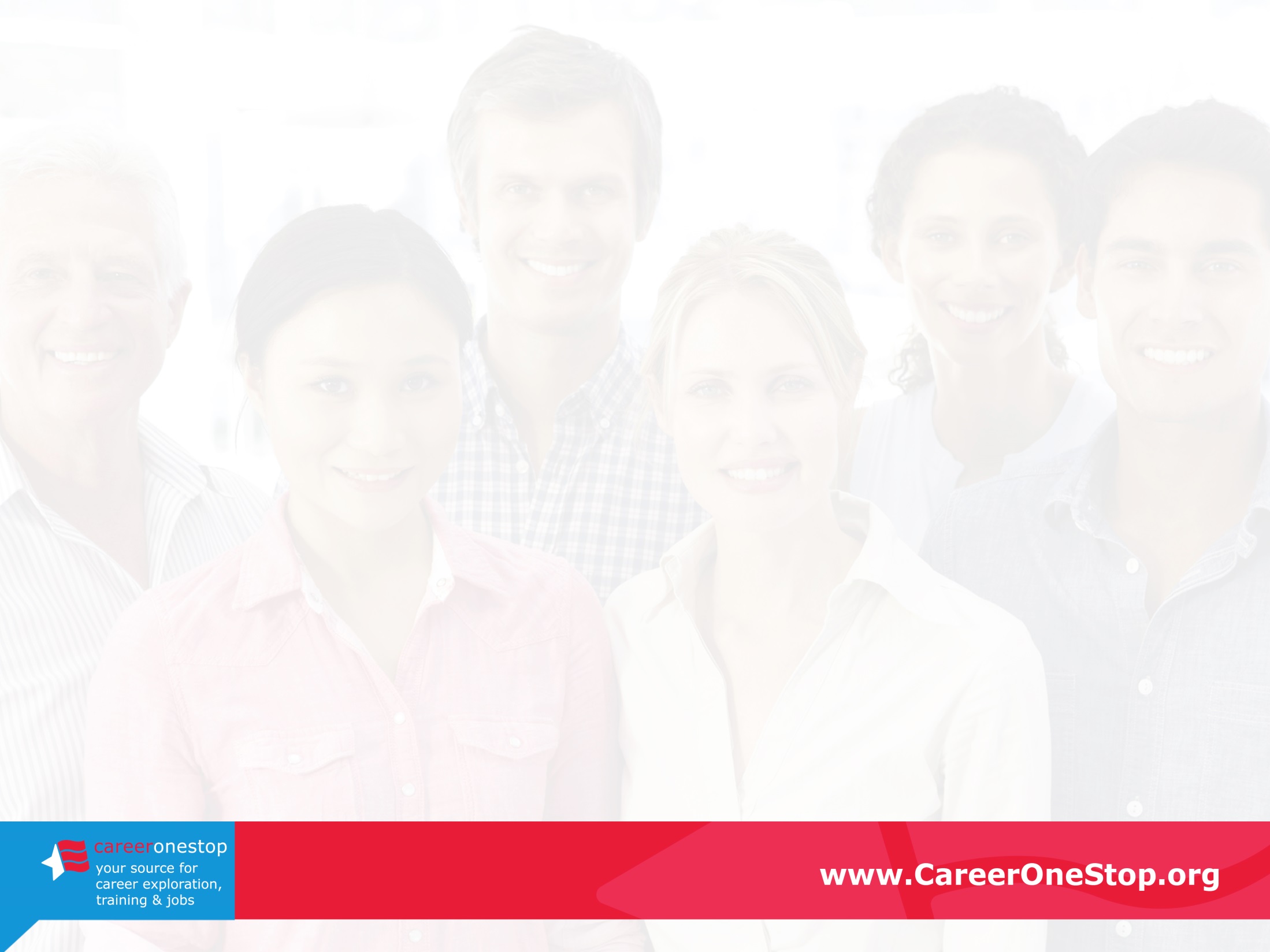 Business Center
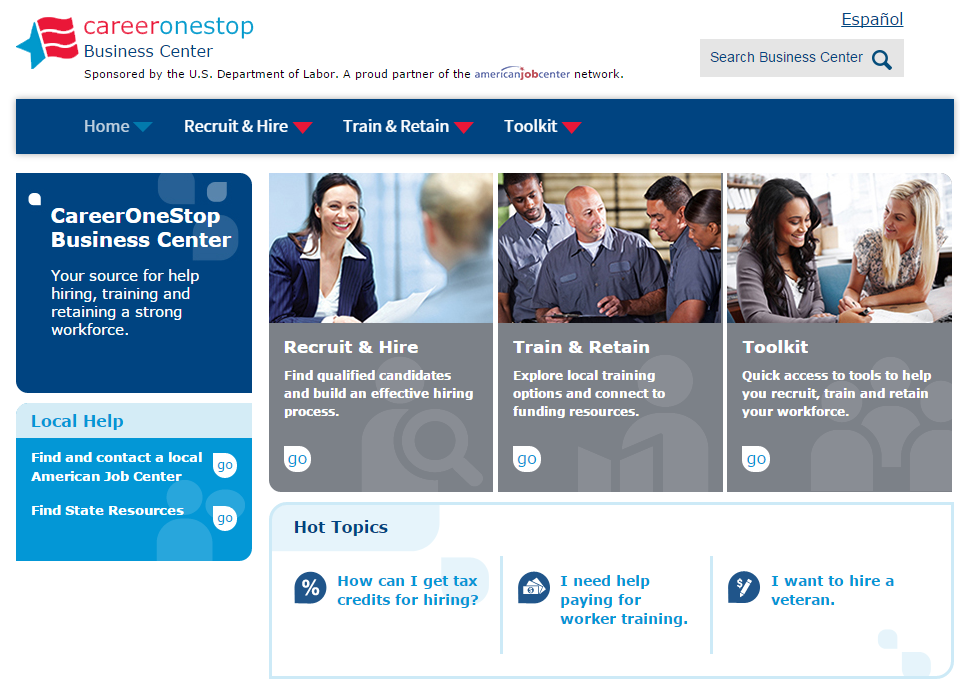 Train and Retain

Hire and Recruit

ToolKit
[Speaker Notes: The CareerOneStop Business Center is the employer’s source for help hiring, training and retaining a strong workforce.]
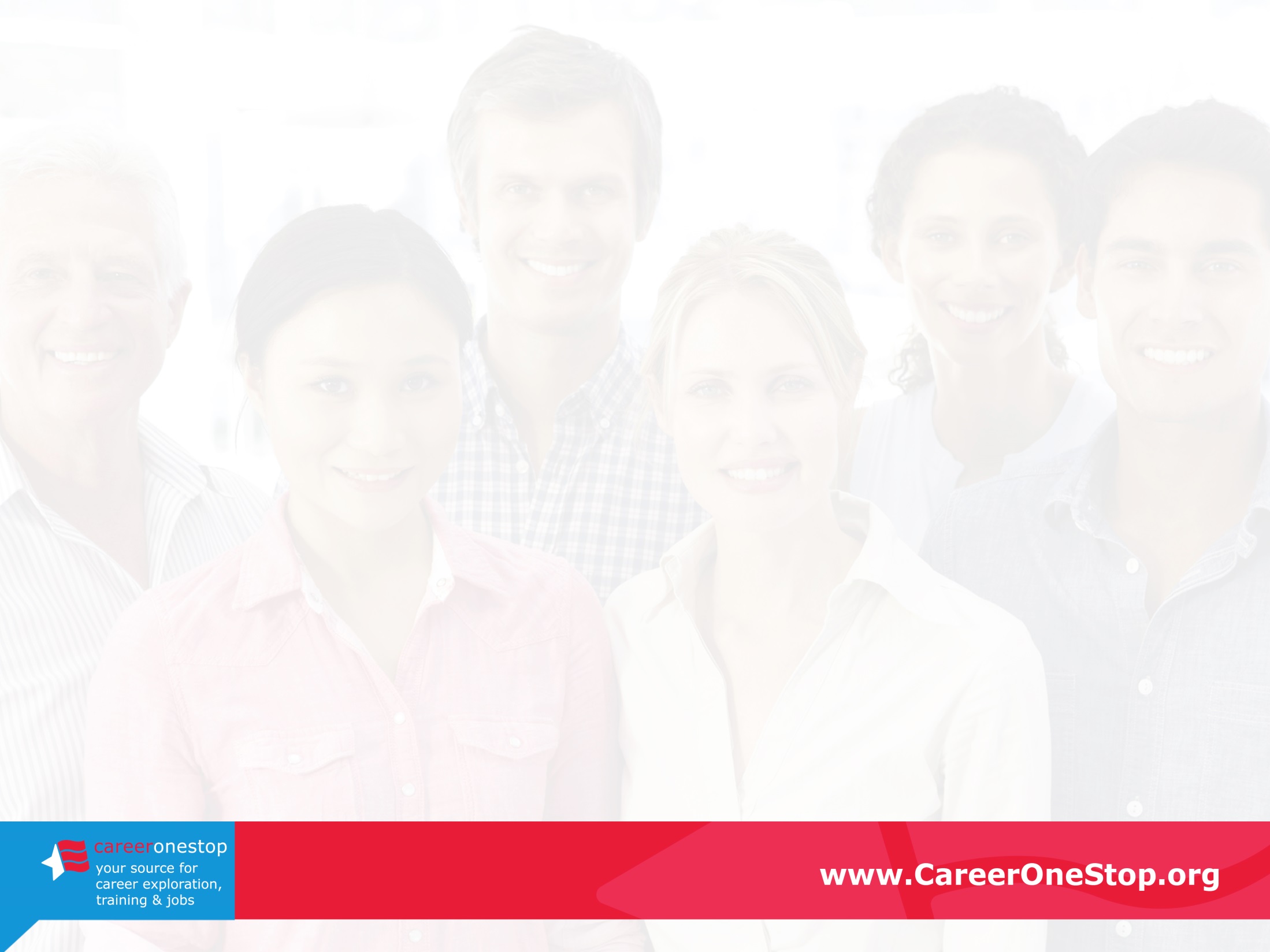 Competency Model
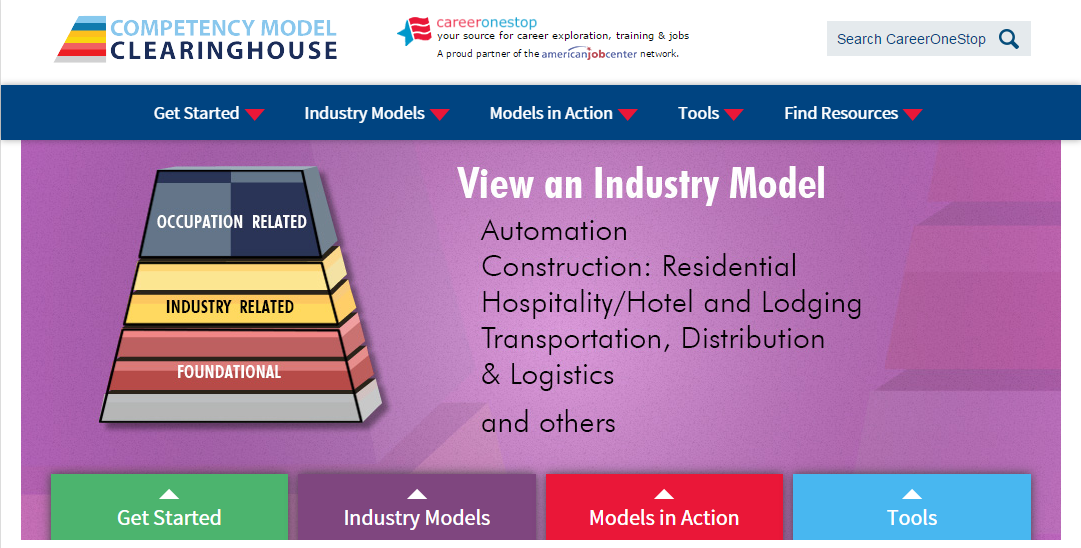 [Speaker Notes: The Competency Model provides the business community with a means to communicate its skill needs to educators and the workforce system in a common industry-driven framework.

Collaborative effort with business, education and government to define competencies in order to identify in-demand skills.

In their simplest form, Competency Models are a clear description of what a person needs to know and be able to do to perform well in a specific job:
Knowledge
Skills
Abilities

Competency models can also describe the requirements for:
Work roles
Groups of jobs/job families
Entire organizations/businesses
Industry sectors broad and specific
Features:
Easy online building tool
Quickly identify high-demand skills
High-growth Industry Models (Financial, Retail, & Advanced 
Links to education models
Success stories
Benefits:
Disseminate the information
Eliminate redundancies
Develop consistencies
Build framework for standards, curriculum and certifications
Assist in decision making]
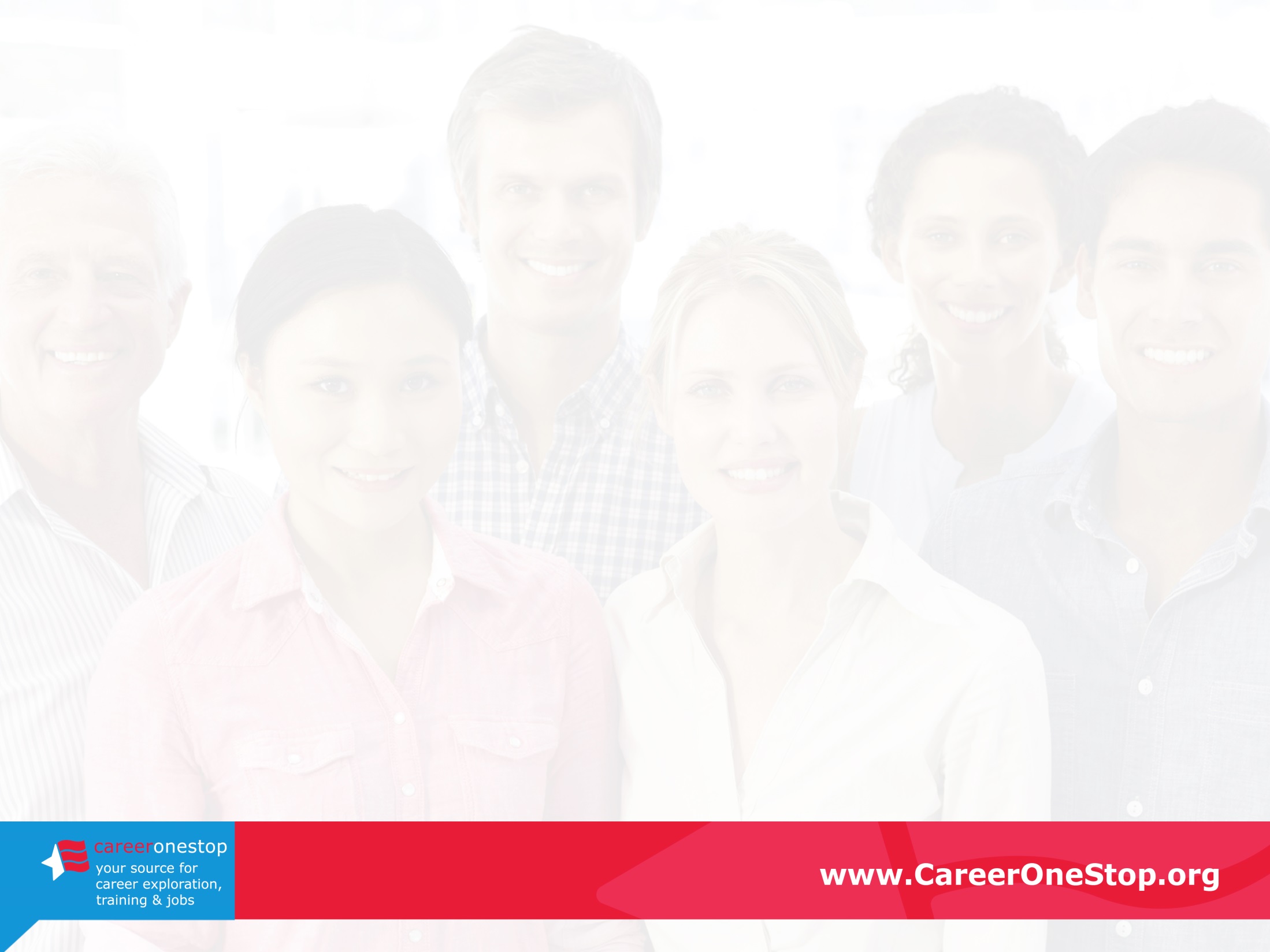 Green Careers
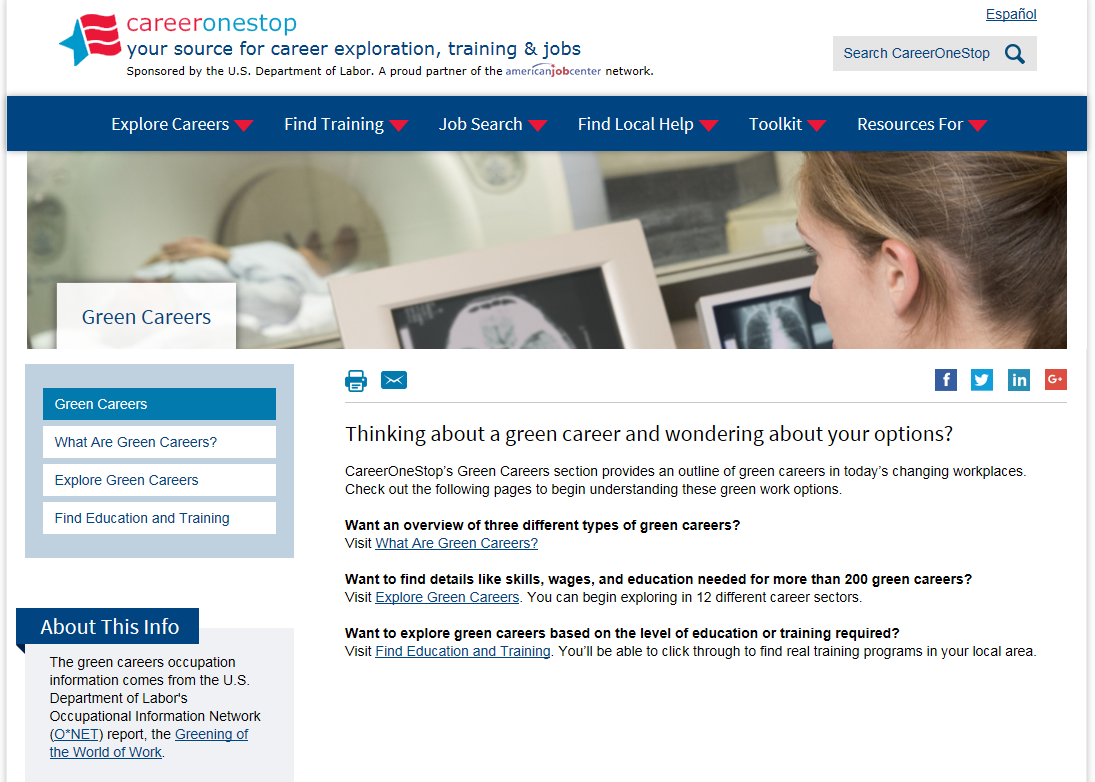 What are Green Careers?
Explore Green Careers
Find Education and Training for Green Careers
[Speaker Notes: CareerOneStop’s Green Careers section provides an outline of green careers in today’s changing workplaces. Check out the following pages to begin understanding these green work options.
Want an overview of three different types of green careers?Visit What Are Green Careers?
Want to find details like skills, wages, and education needed for more than 200 green careers?Visit Explore Green Careers. You can begin exploring in 12 different career sectors.
Want to explore green careers based on the level of education or training required?Visit Find Education and Training. You’ll be able to click through to find real training programs in your local area.]
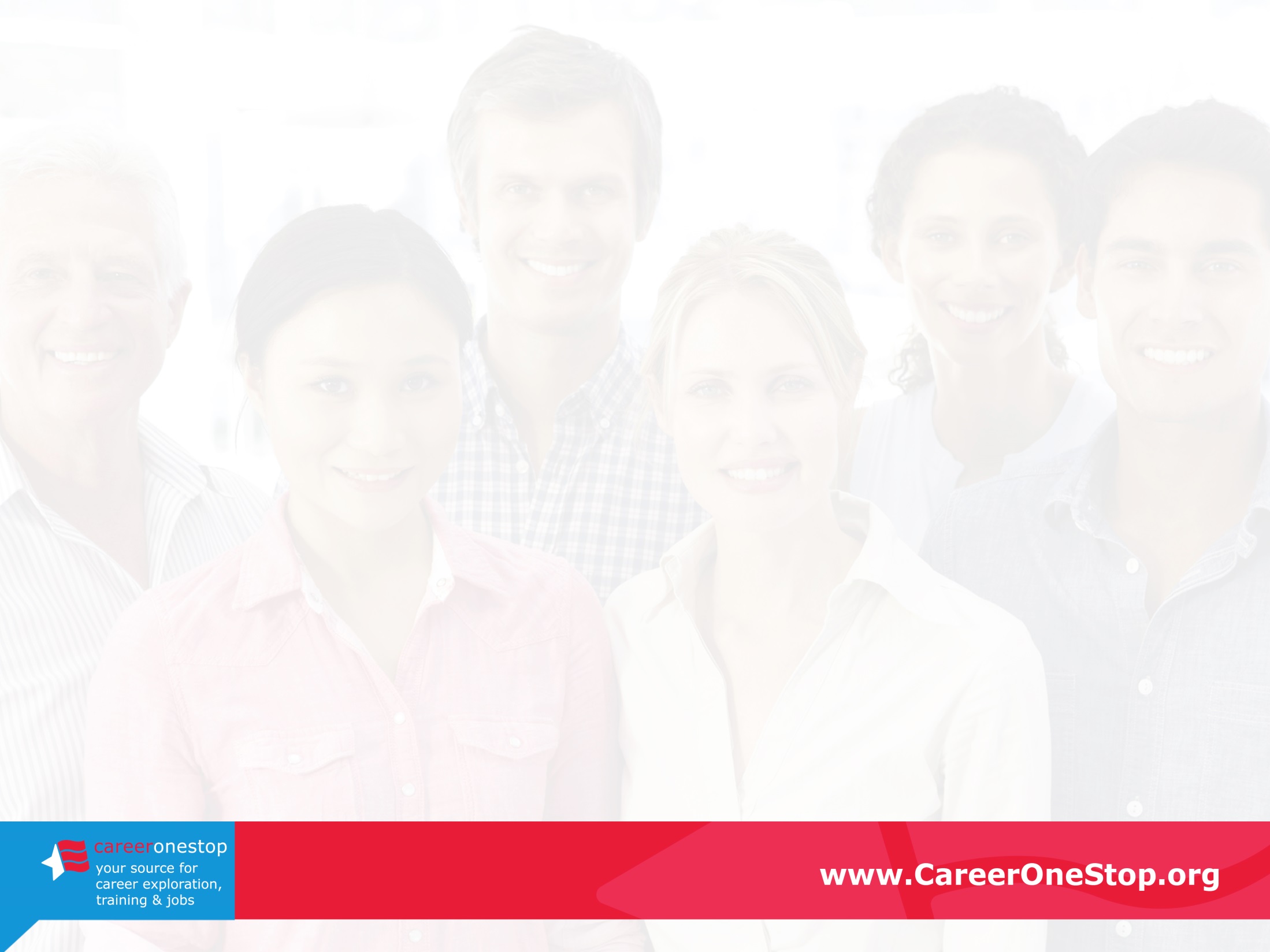 Mobile Tools
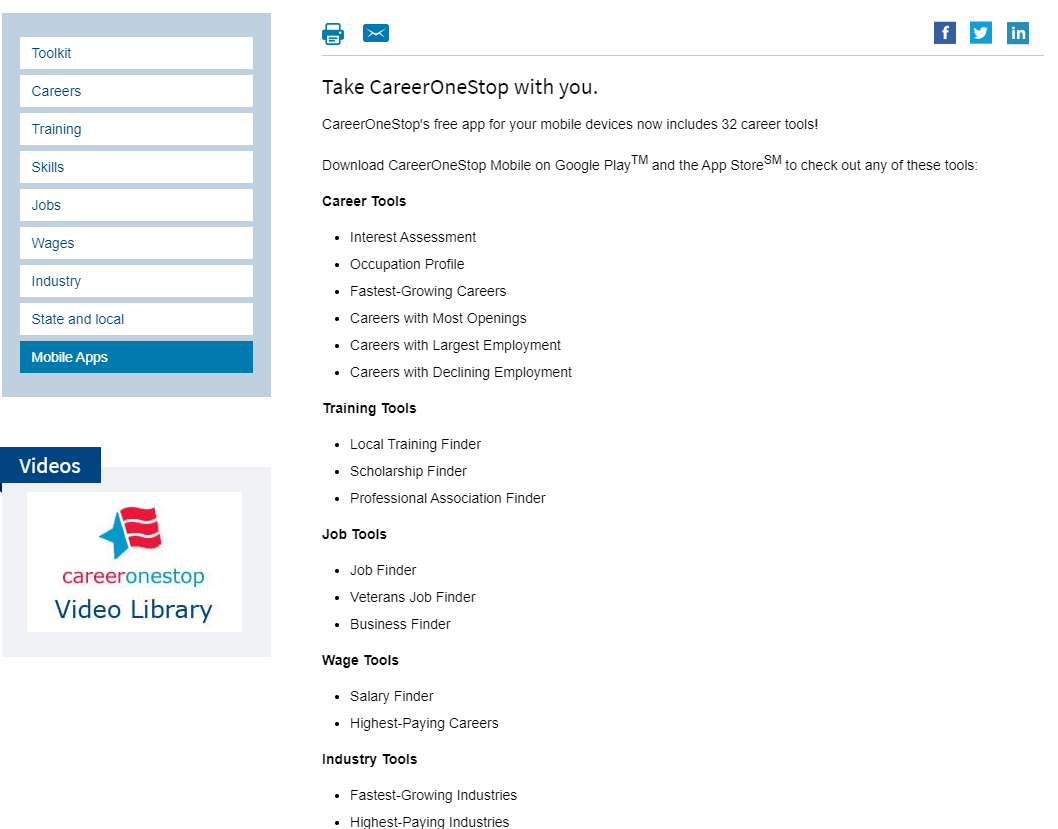 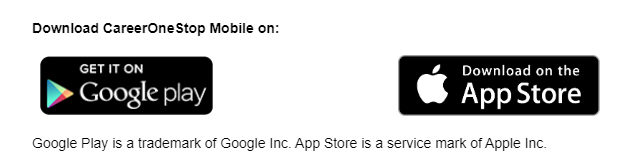 [Speaker Notes: You can now find CareerOneStop’s great resources in a easy way on your mobile device. 

CareerOneStop now offers 32 mobile web applications:]
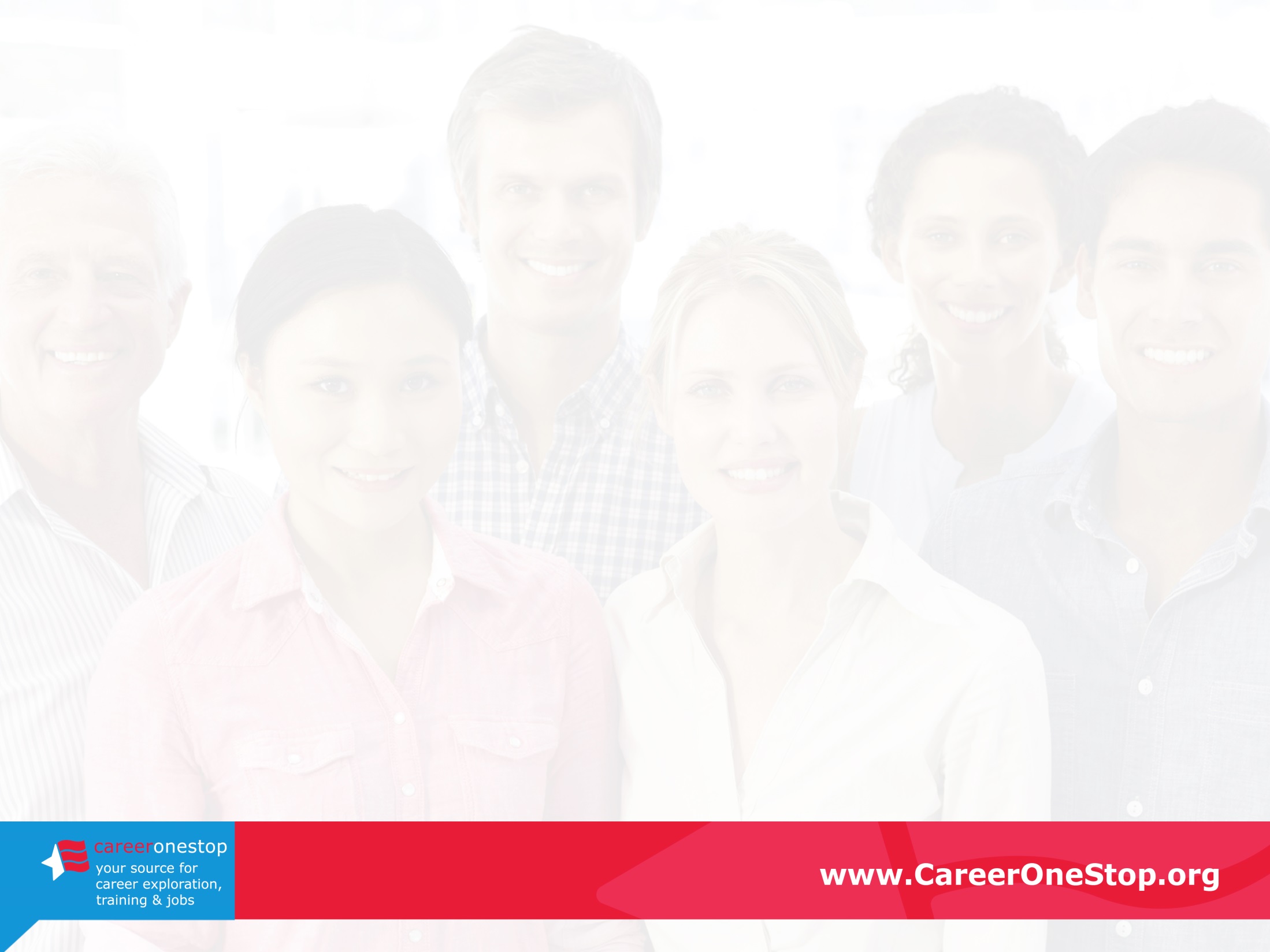 NewsCenter
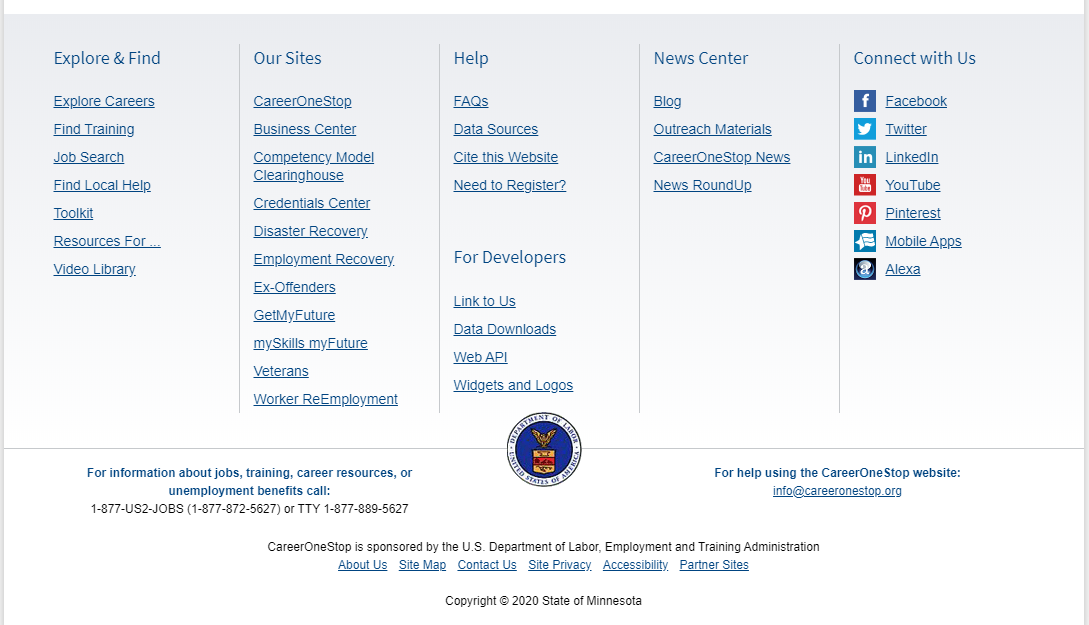 [Speaker Notes: The CareerOneStop News Center covers three areas:
COS Blog
Outreach materials
News
News Roundup]
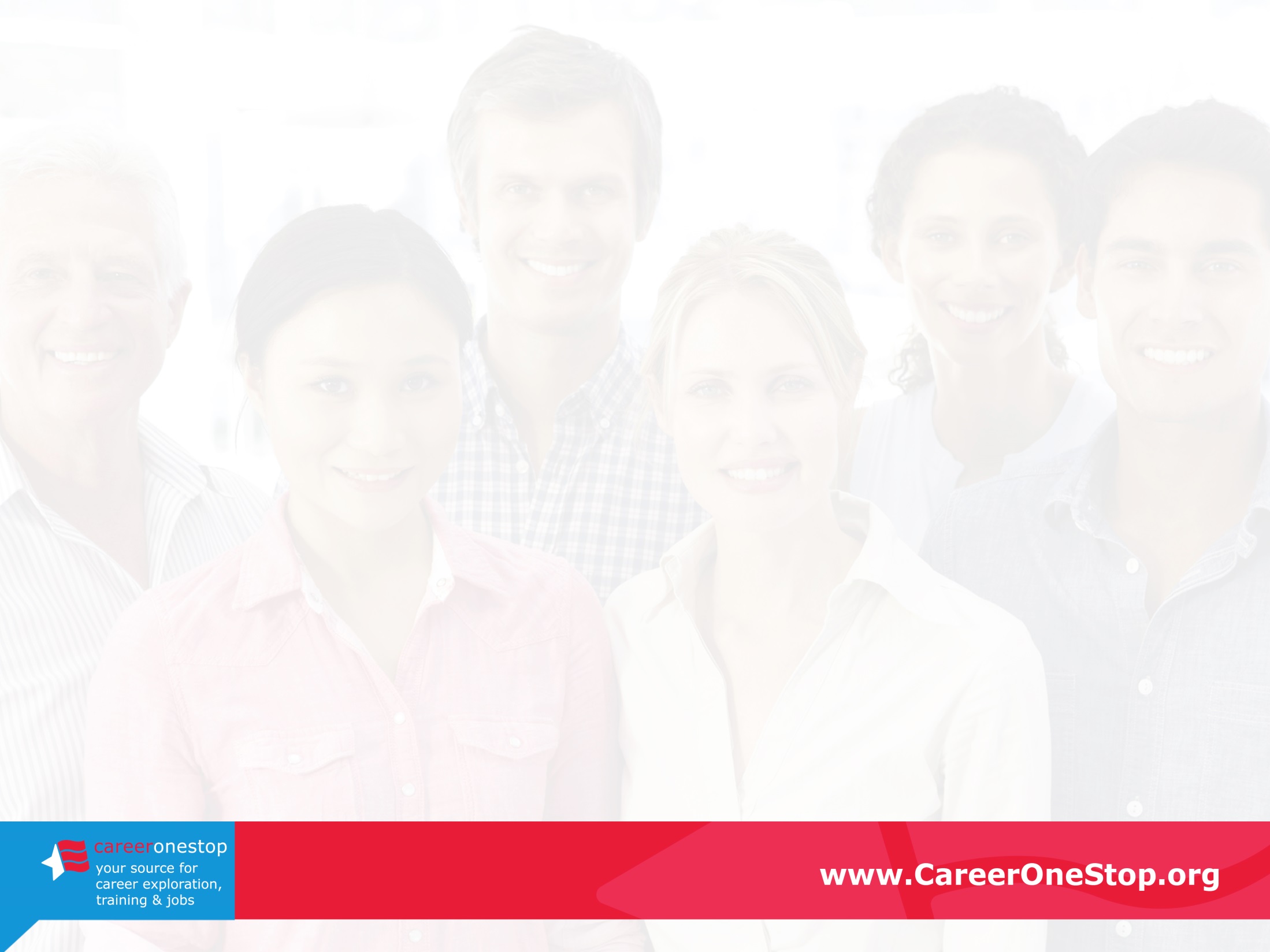 CareerOneStop Blog
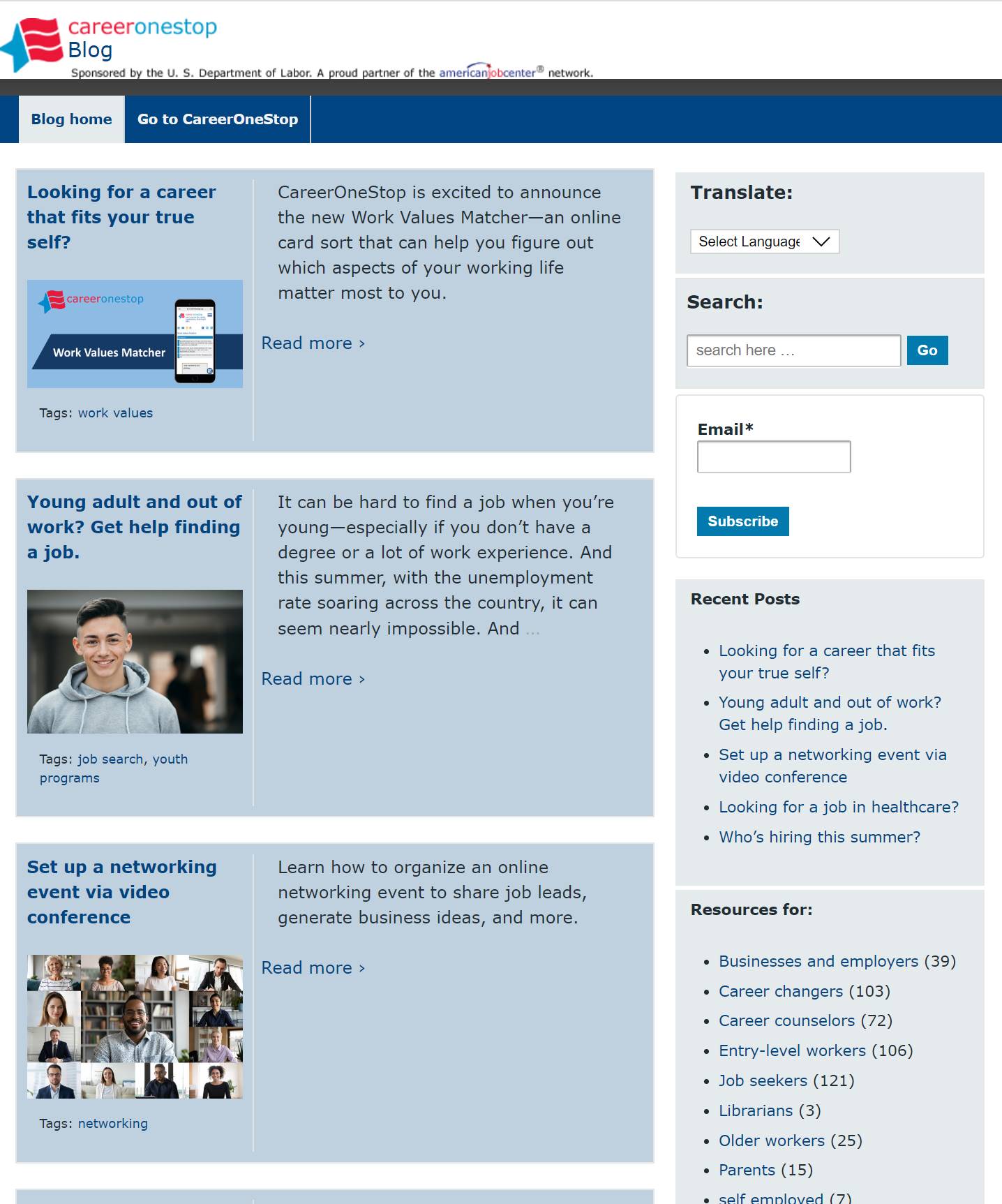 blog.CareerOneStop.org
[Speaker Notes: Blogs are typically written weekly and can also be found in the Top News section on the COS home page
https://blog.careeronestop.org/]
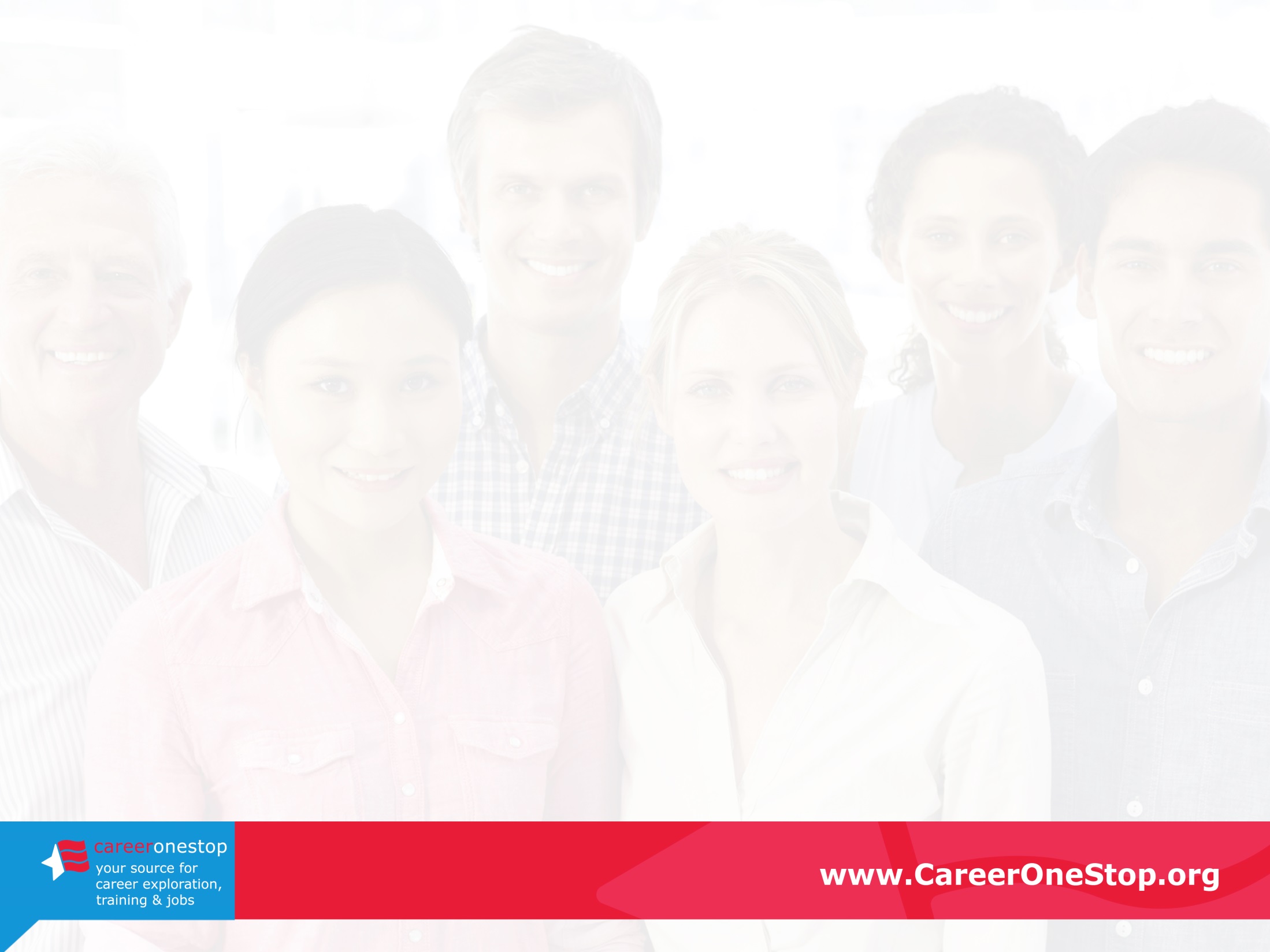 Outreach materials
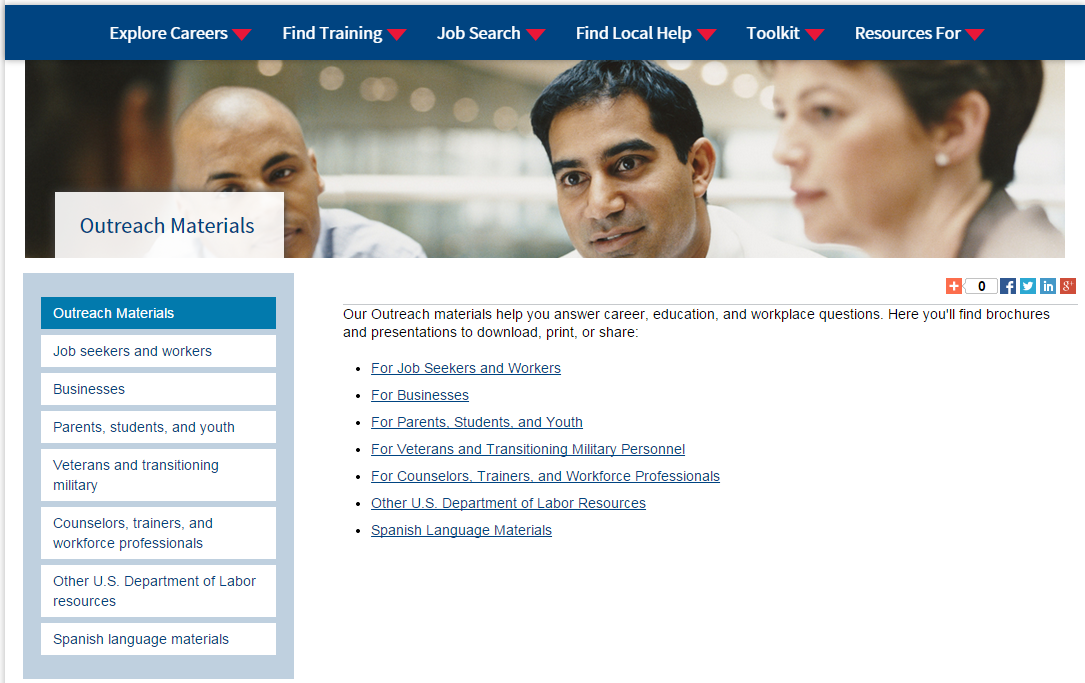 [Speaker Notes: Our Outreach materials help you answer career, education, and workplace questions. 

Here you'll find brochures and presentations to download, print, or share:
For Job Seekers and Workers
For Businesses
For Parents, Students, and Youth
For Veterans and Transitioning Military Personnel
For Counselors, Trainers, and Workforce Professionals
Other U.S. Department of Labor Resources
Spanish Language Materials


Let watch the intro video
https://www.careeronestop.org/outreach/outreach-materials.aspx]
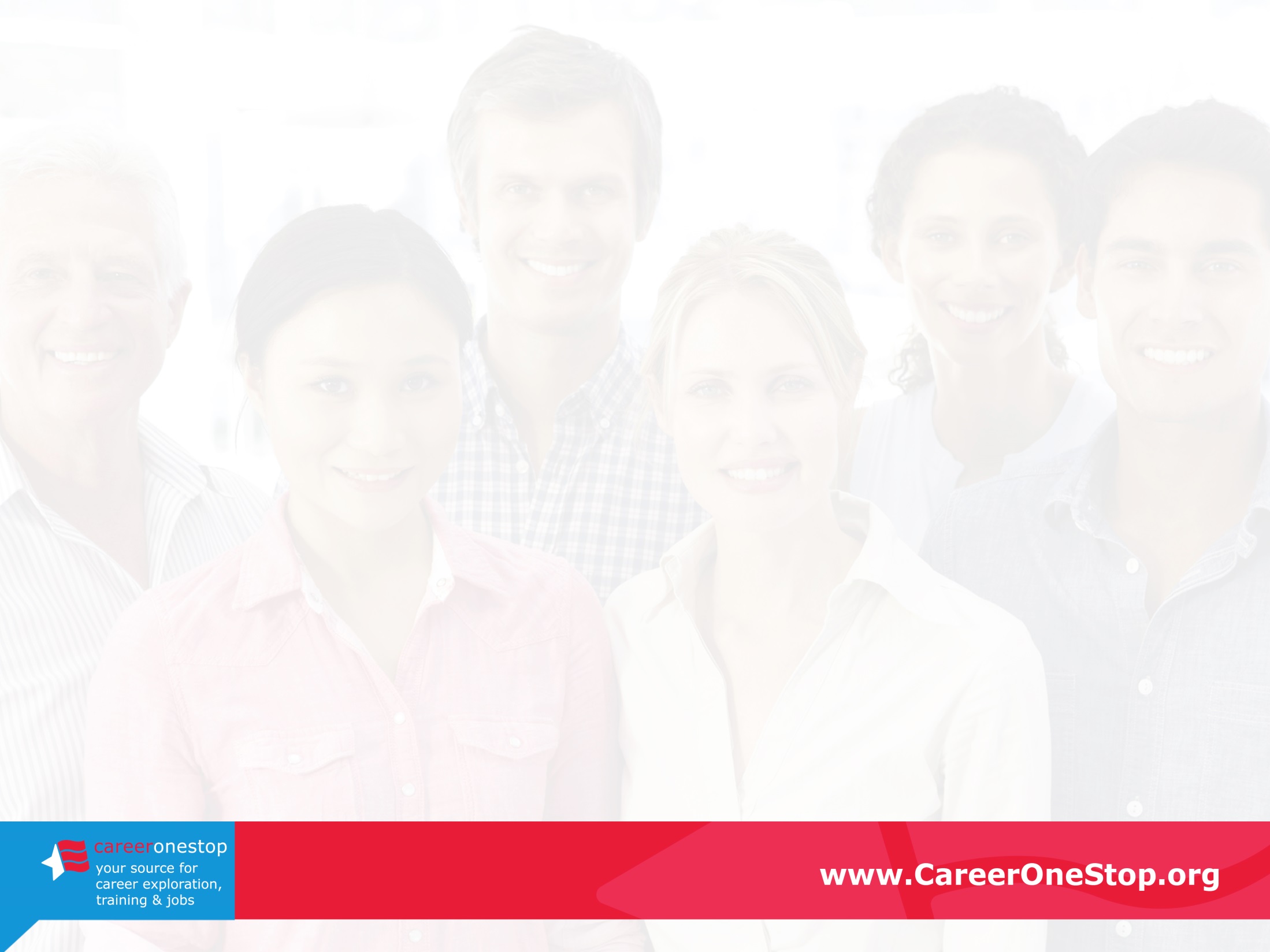 News
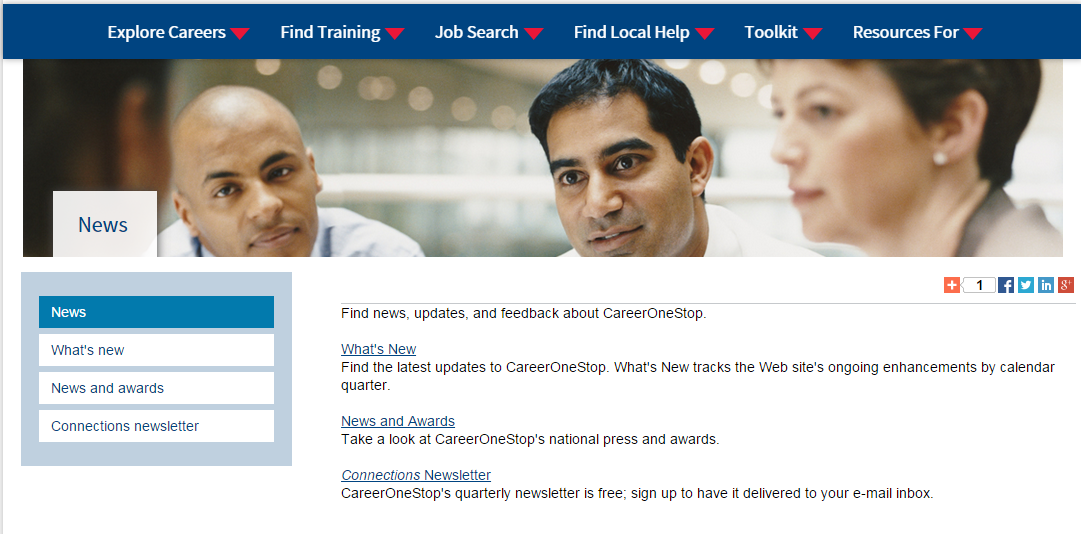 [Speaker Notes: Find news, updates, and feedback about CareerOneStop.

Also have a blog here:  http://blog.careeronestop.org/]
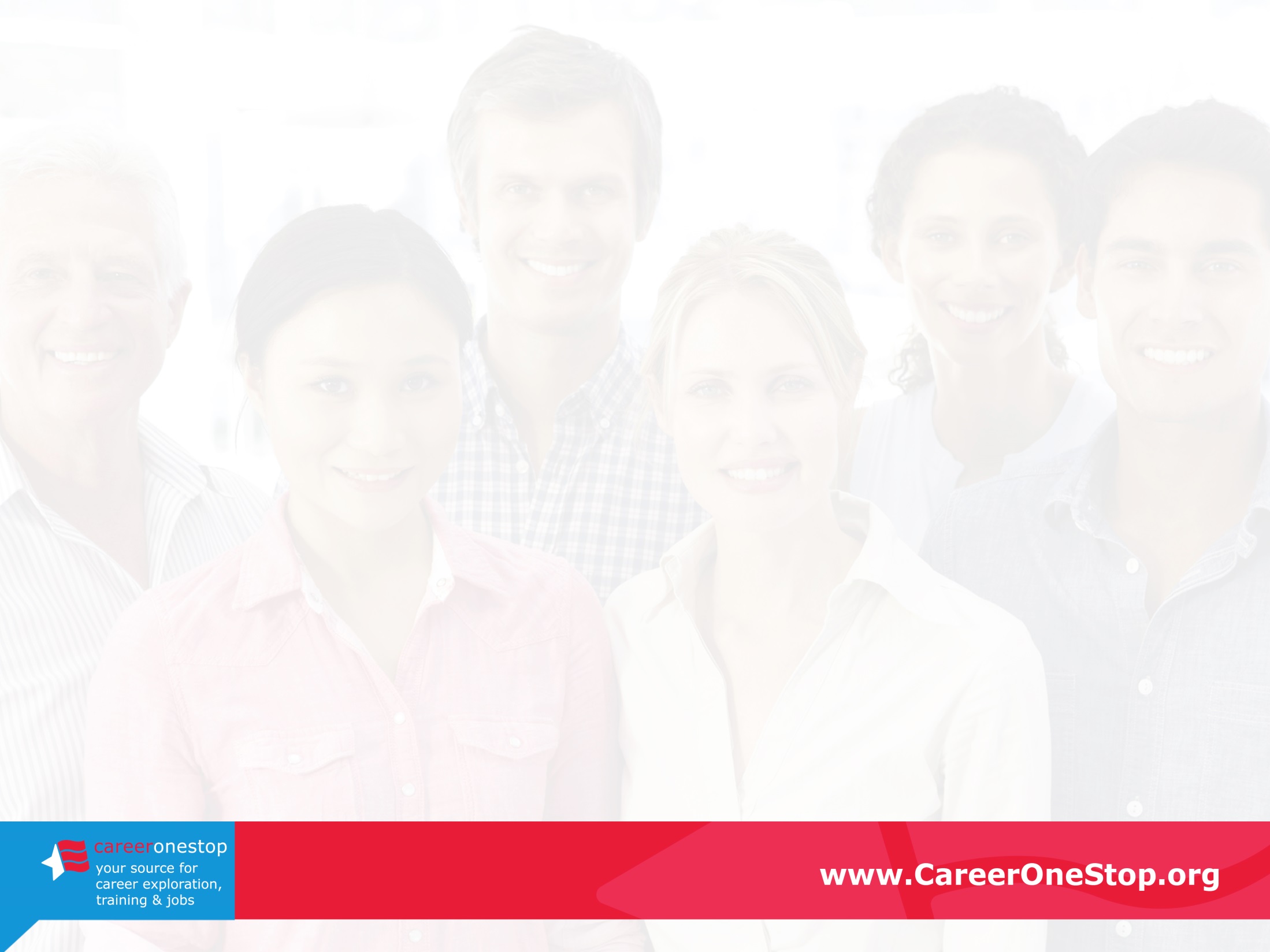 For Developers
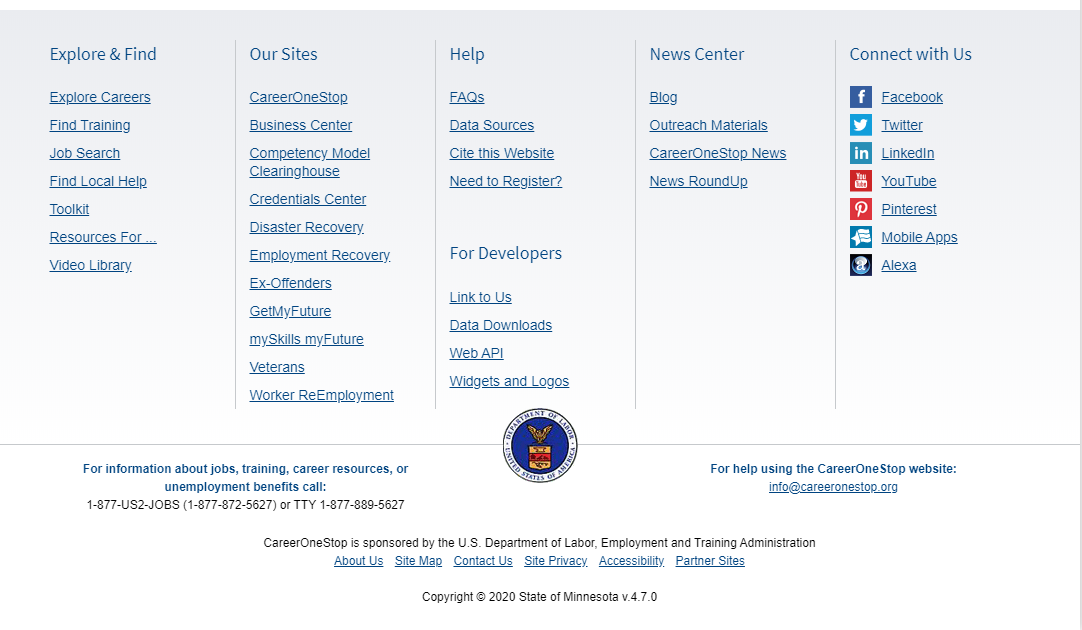 [Speaker Notes: The For Developers section offers three different options for utilizing CareerOneStop’s range of career, education, and employment data 
Data Downloads
Web APIs
Link to Us
4. Widgets and logos]
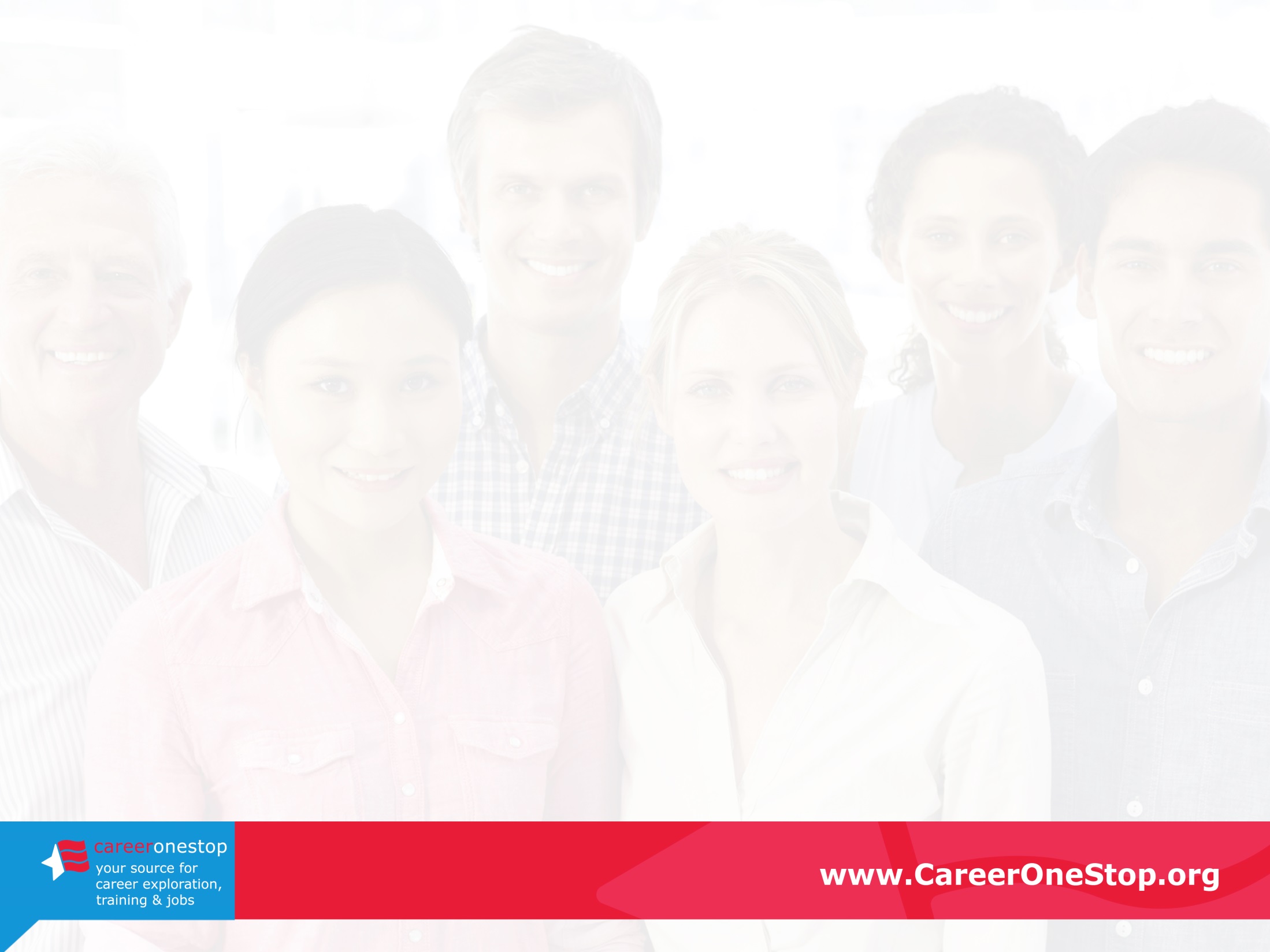 Data Downloads
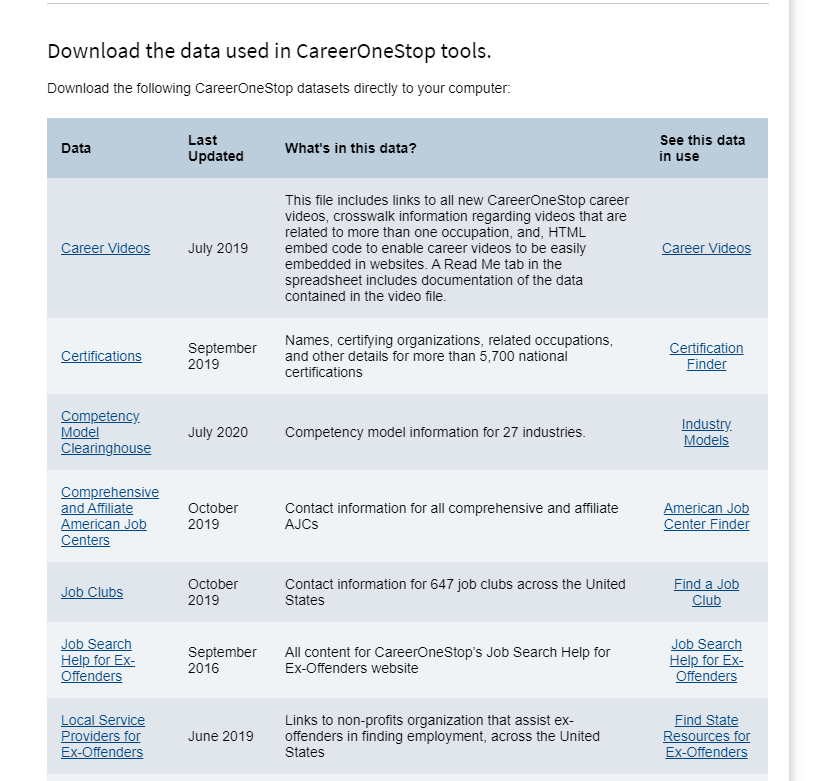 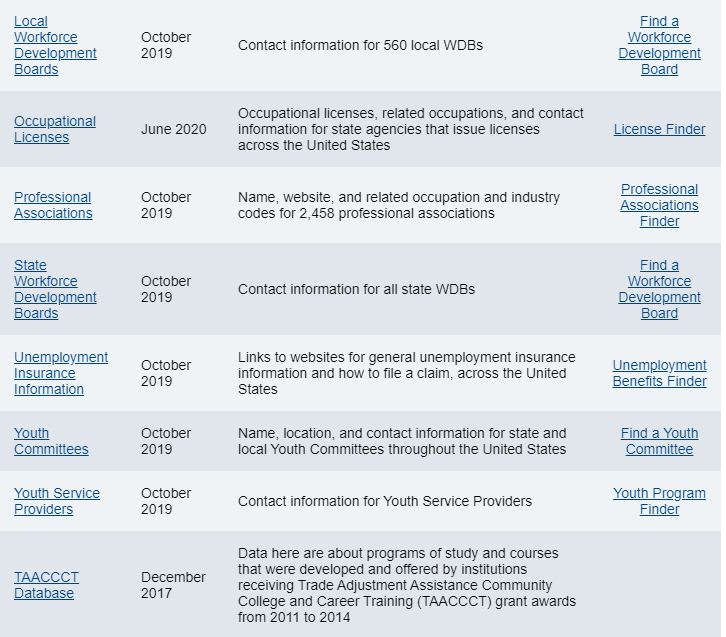 [Speaker Notes: Data downloads provides access to the data files to use as you want]
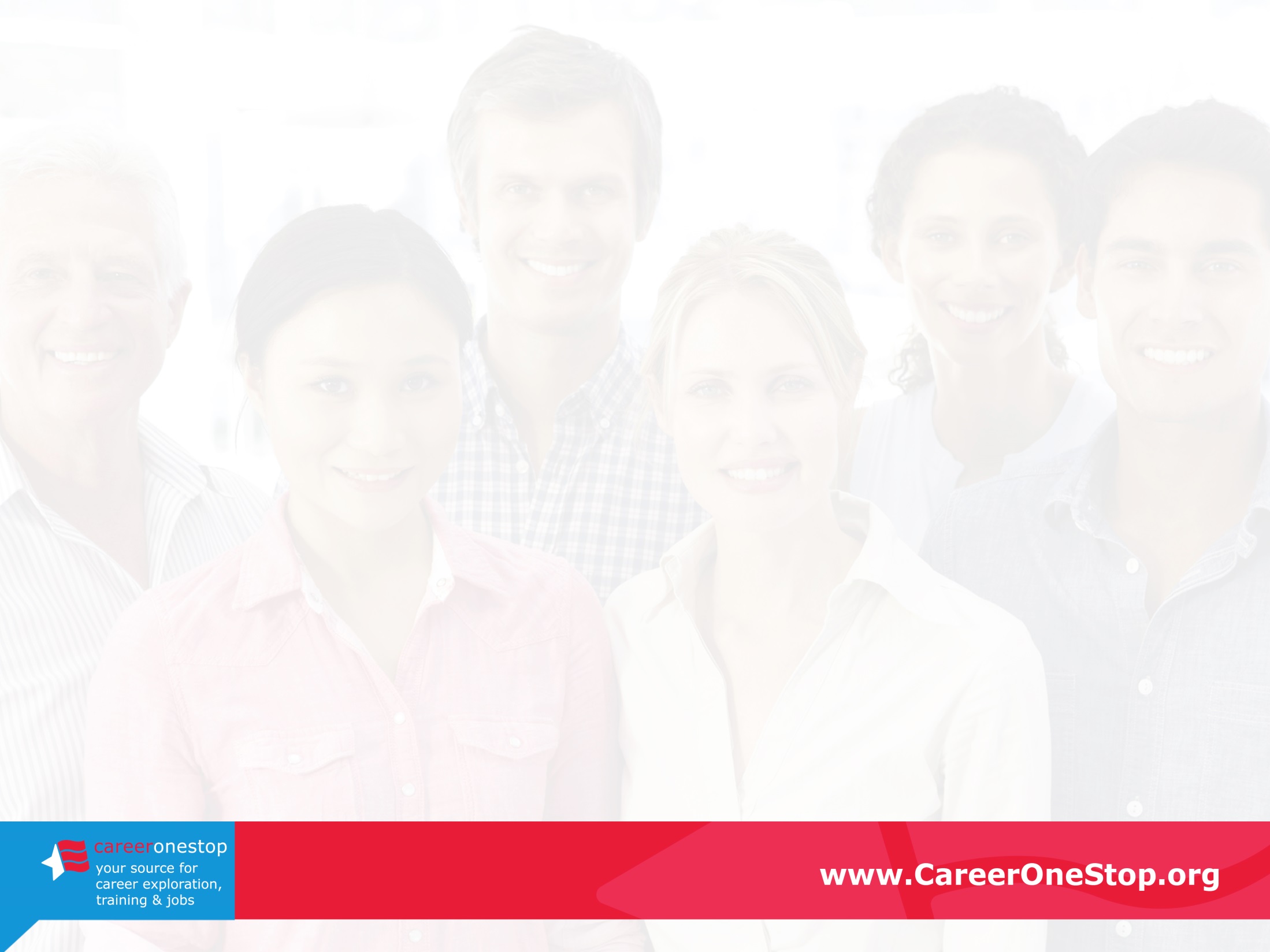 Web API
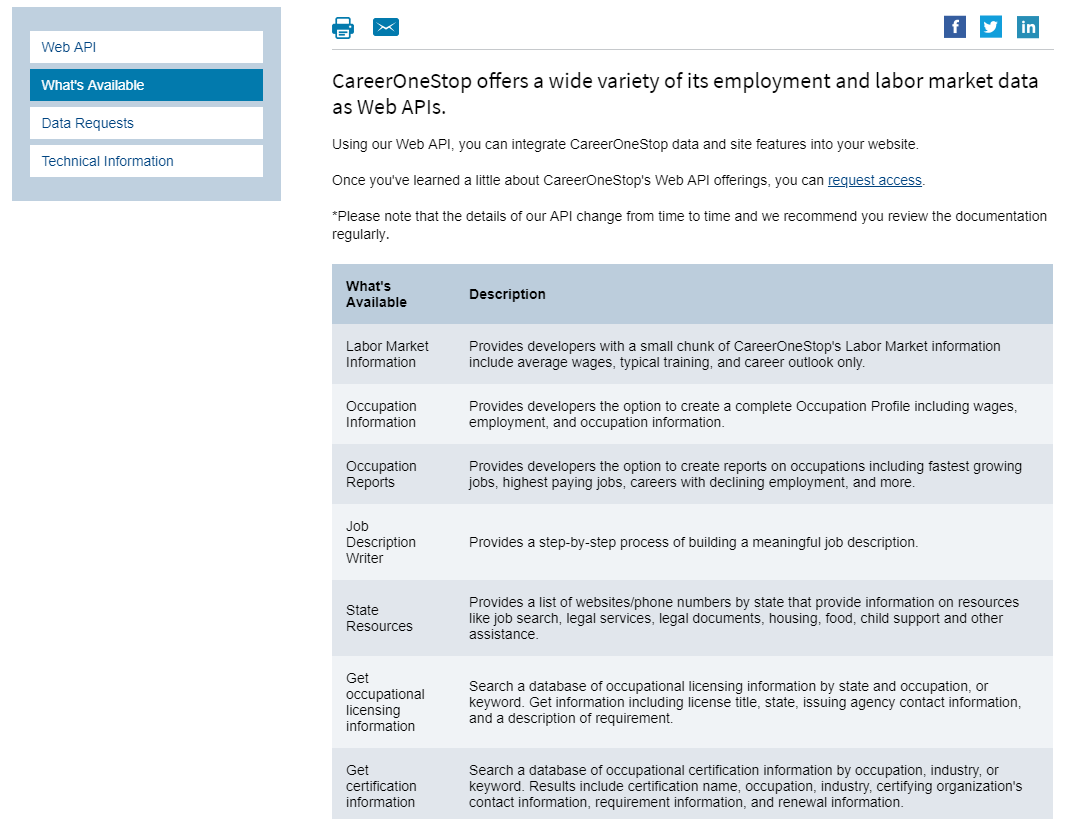 [Speaker Notes: CareerOneStop offers Web API as a way to exchange data, information, and even online tools seamlessly between Web sites.
CareerOneStop does the work of collecting and updating the data, while you display a customized version on your site.]
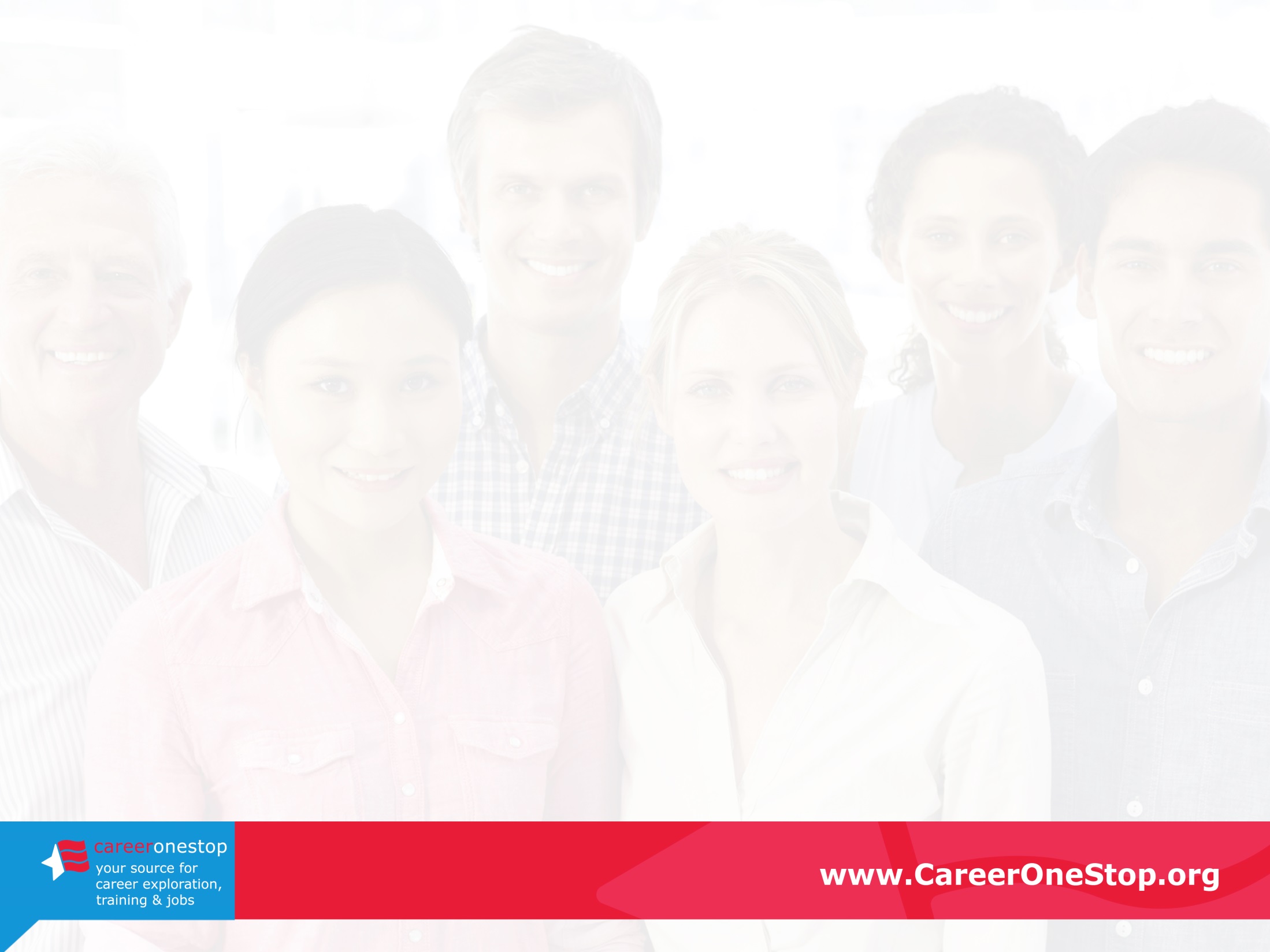 Link to Us
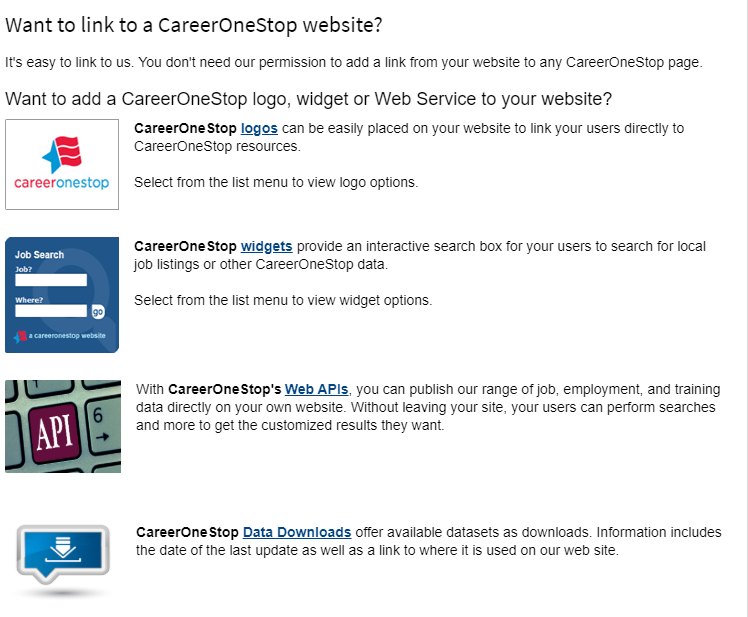 [Speaker Notes: Another option is to add a link from other sites and tap into the assets developed and maintained by CareerOneStop.]
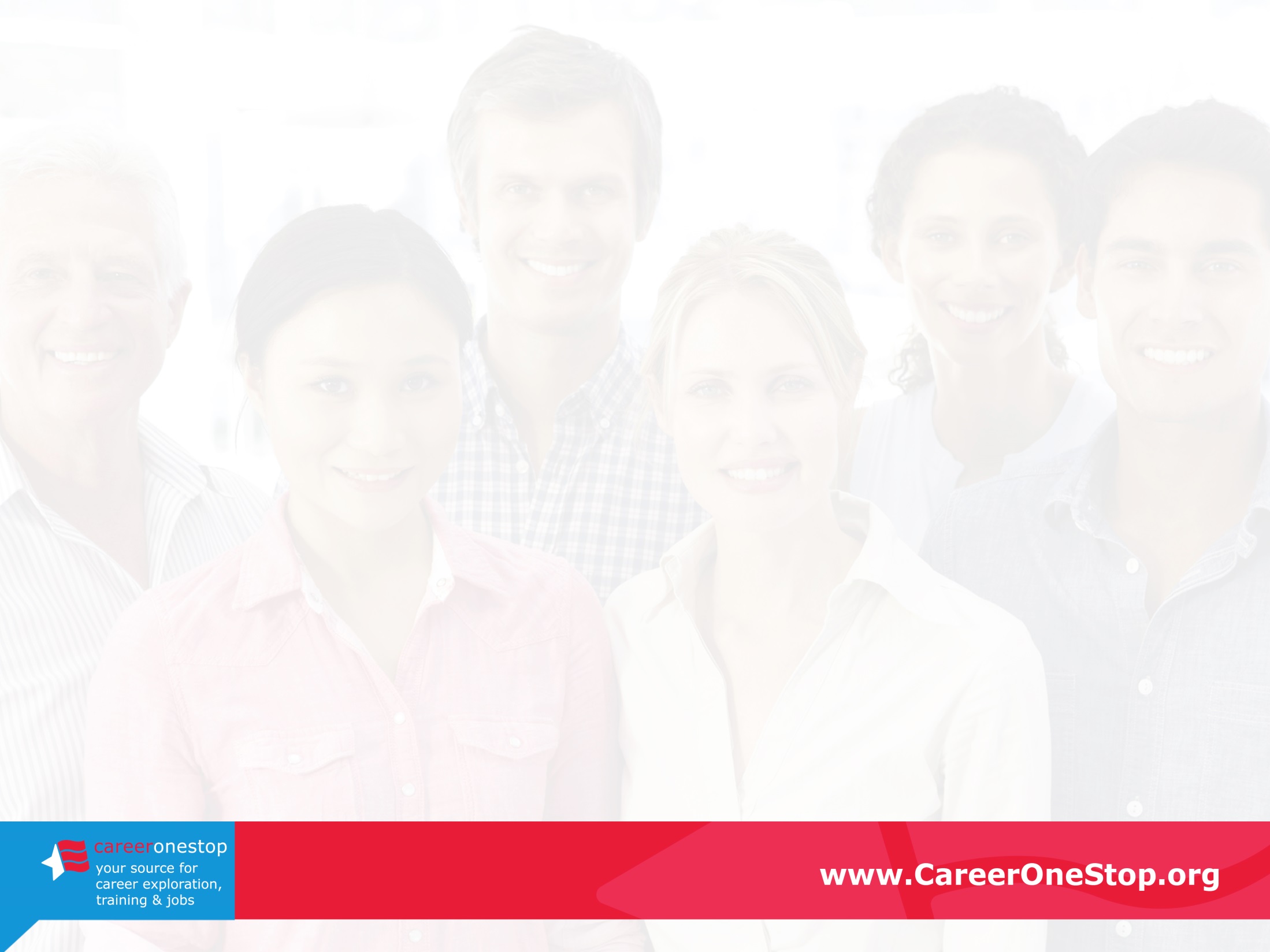 Spanish
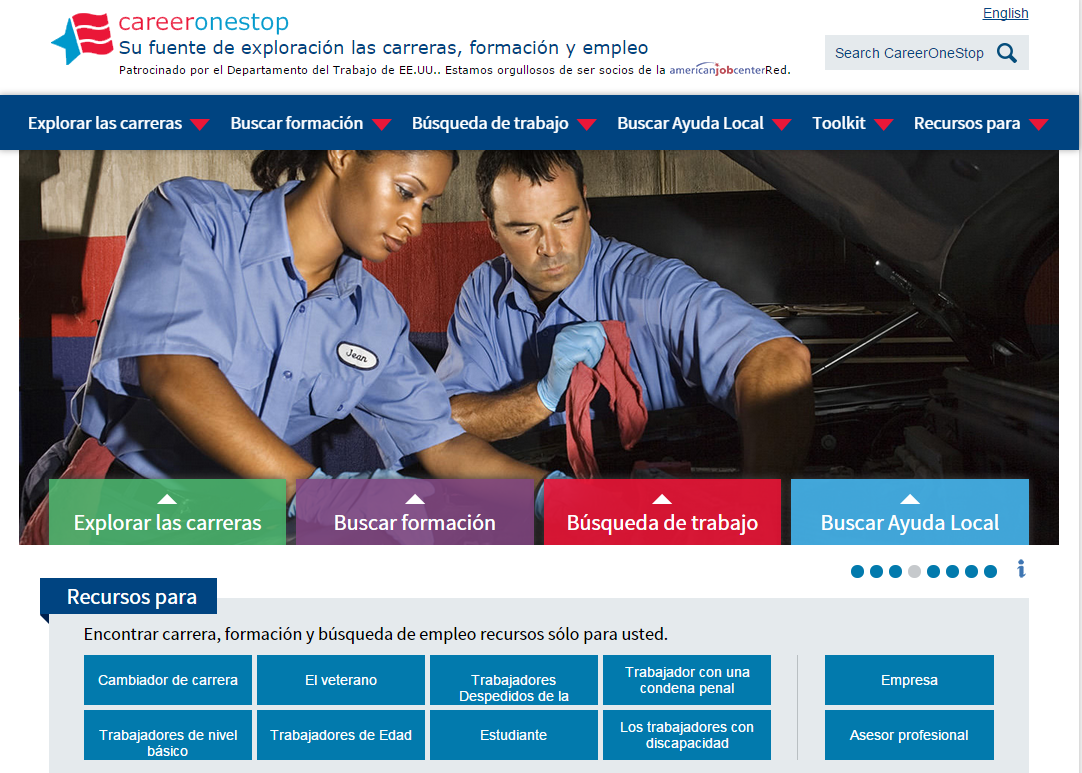 [Speaker Notes: Our entire website can be translated into Spanish. Click in upper right corner.]
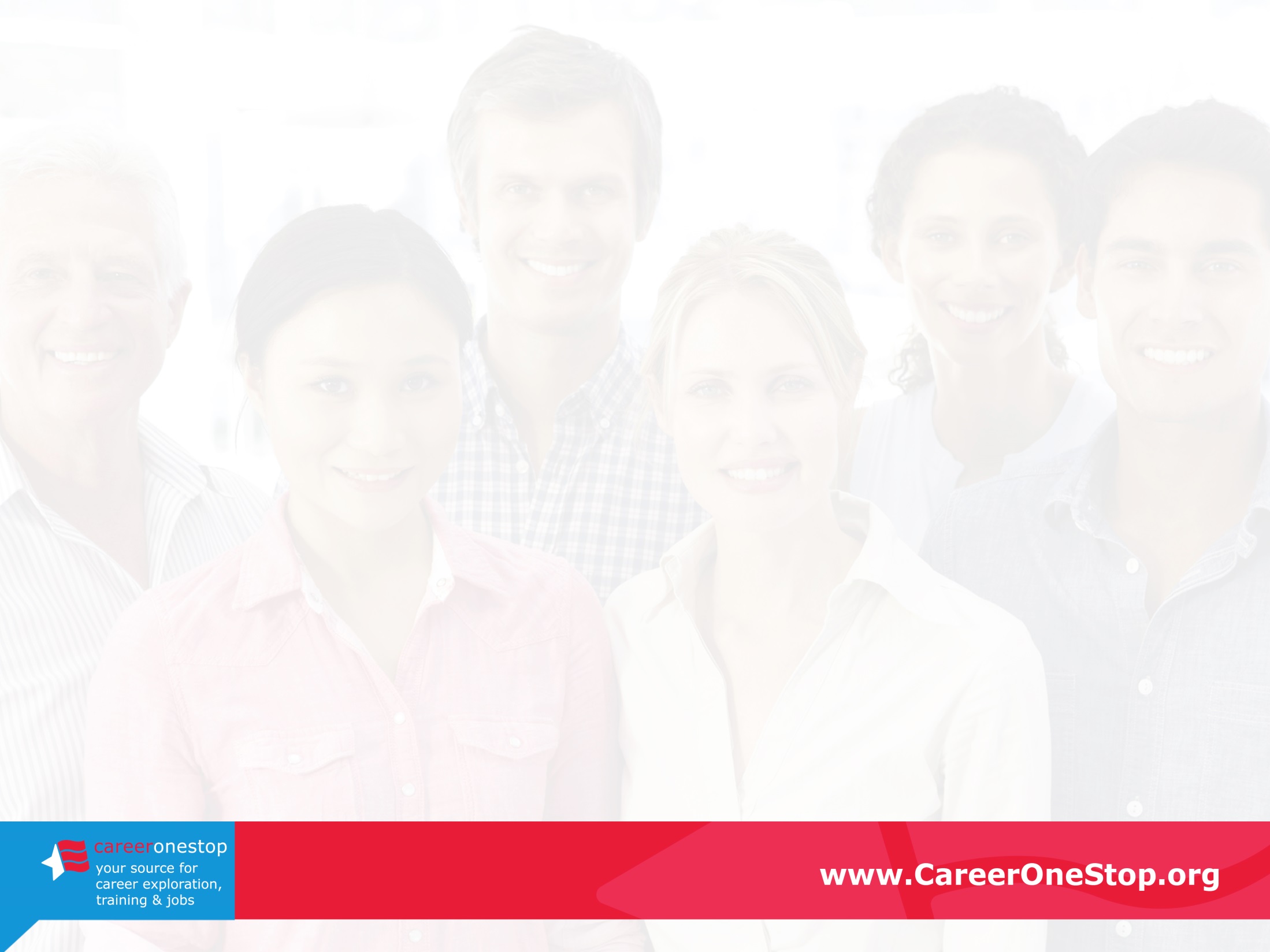 Responsive
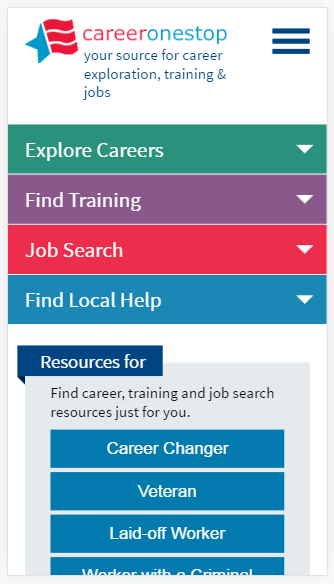 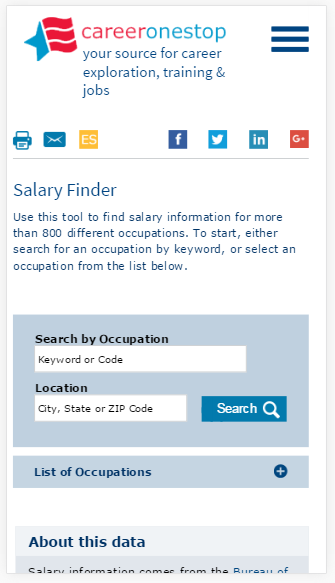 [Speaker Notes: A large percentage of the content and tools have been made responsive to work from mobile devices]
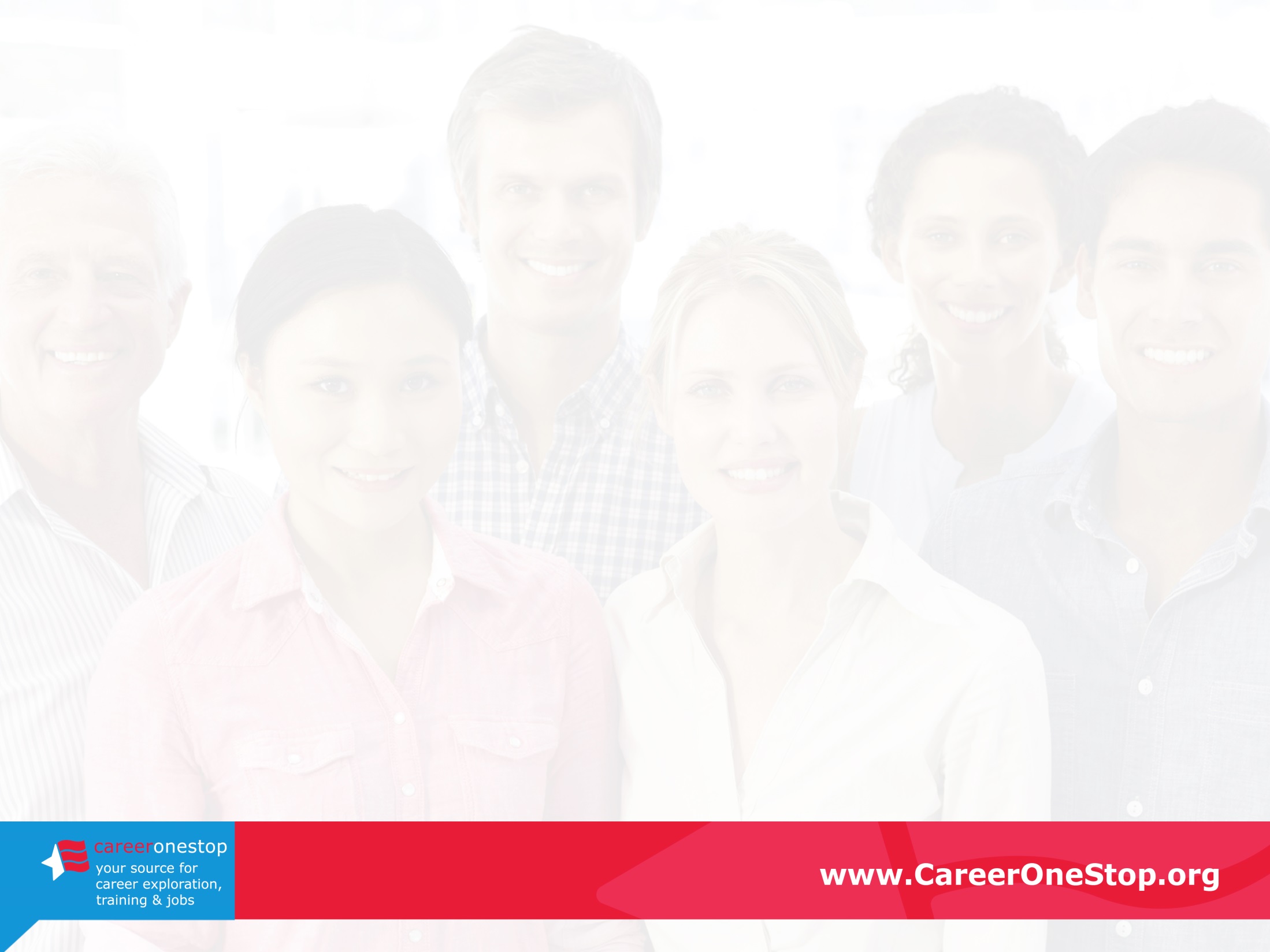 Chatbot
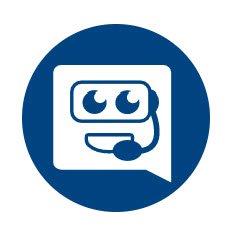 Did you know CareerOneStop now has a chatbot?
Hi, welcome to CareerBot.
I’m not a real person, but I can help you find what you need on the CareerOneStop website.
Please say Hi to get started.
[Speaker Notes: Chat with CareerOneStop
Did you know CareerOneStop now has a chatbot?
You’ll find CareerBot on every one of our web pages, whether you’re on a computer, tablet, or phone. Just look for the friendly icon in the lower right of your screen.
Ask CareerBot to help you find your favorite CareerOneStop resource—or, to discover something entirely new on any of CareerOneStop’s sites. You can use CareerBot’s menu or you can type in a question to find what you’re looking for. CareerBot will direct you to the CareerOneStop resource that best meets your needs. For some of CareerOneStop’s most-used tools—including the Job Finder, Salary Finder, and more—you’ll even find your results returned right inside your chat window.
CareerBot is a bot, not a real person—and still getting up to speed on the best way to help you navigate the wealth of information on CareerOneStop websites. So if you don’t find what you’re looking for the first time, please be patient and try again—and then send us an email at info@careeronestop.org to let us know what CareerBot can do better!]
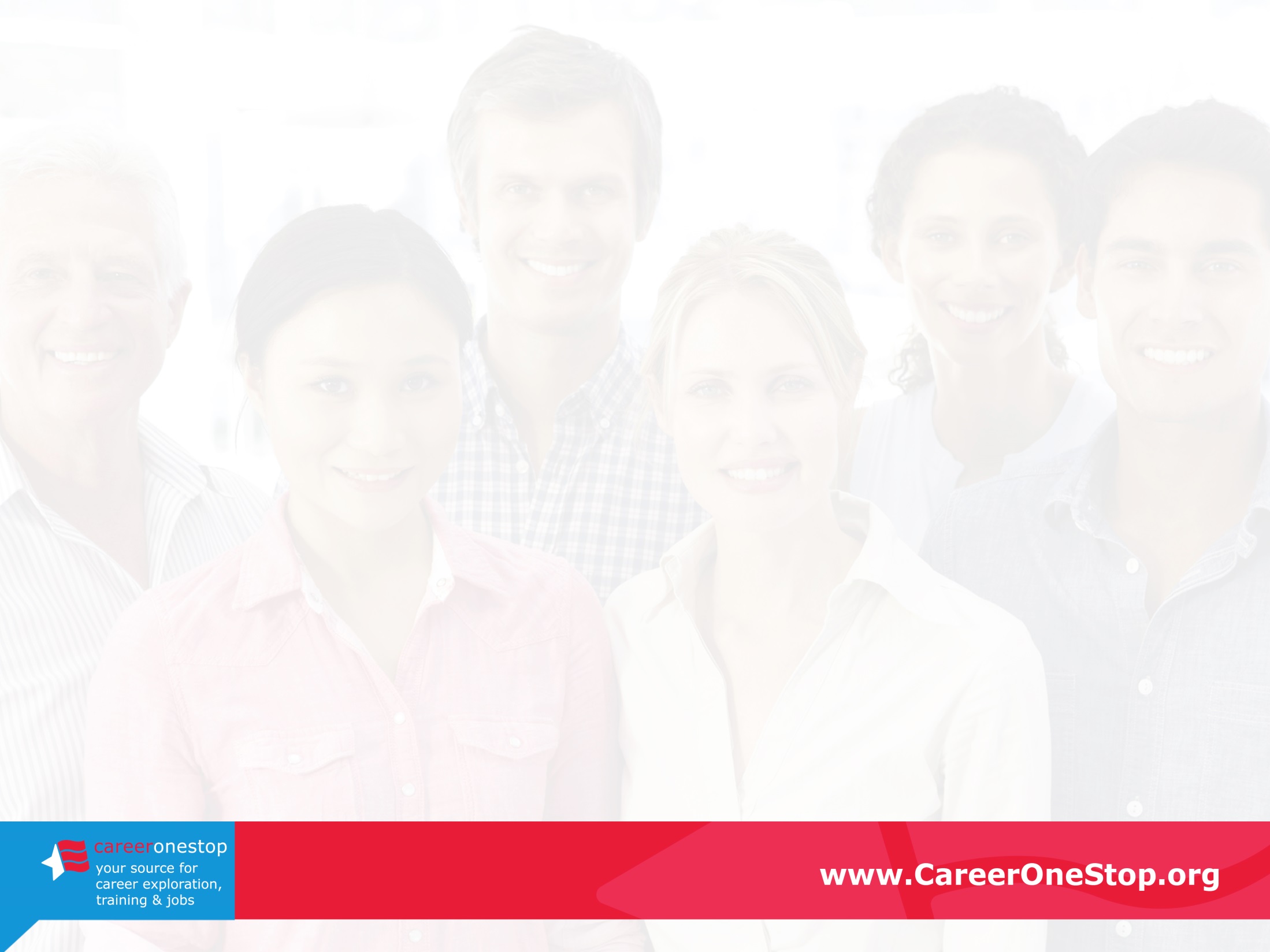 CareerOneStop on Social Media
Twitter: https://twitter.com/Career1Stop
LinkedIn: https://www.linkedin.com/company/careeronestop
Facebook: https://www.facebook.com/pages/Careeronestop/135511219941994
Instagram: https://www.instagram.com/careeronestop/
Pinterest: https://www.pinterest.com/CareerOneStop/
YouTube: https://www.youtube.com/user/CareerOneStop
[Speaker Notes: Find CareerOneStop on Social Media!]
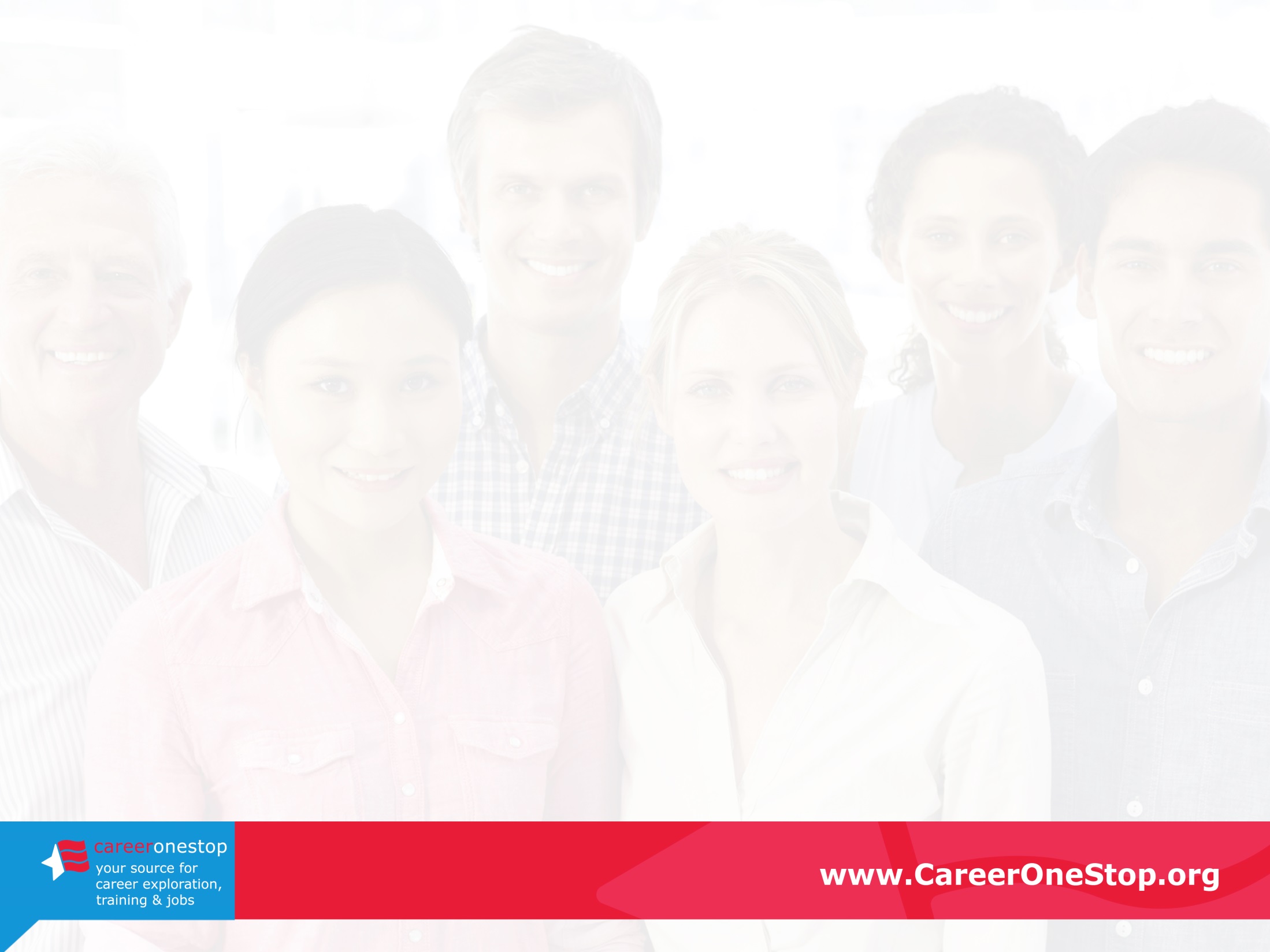 Resources
U.S. Department of Labor Employment & Training Administration: www.doleta.gov

CareerOneStop: www.careeronestop.org

GetMyFuture: www.GetMyFuture.org

Credentials Center: www.careeronestop.org/Credentials

Business Center: www.careeronestop.org/BusinessCenter
Veteran and Military Transition Center: www.careeronestop.org/Veterans
Worker ReEmployment: www.careeronestop.org/ReEmployment
Competency Model: www.careeronestop.org/CompetencyModel

mySkills myFuture: www.mySkillsmyFuture.org
[Speaker Notes: Print these page for easy access to our web sites!]
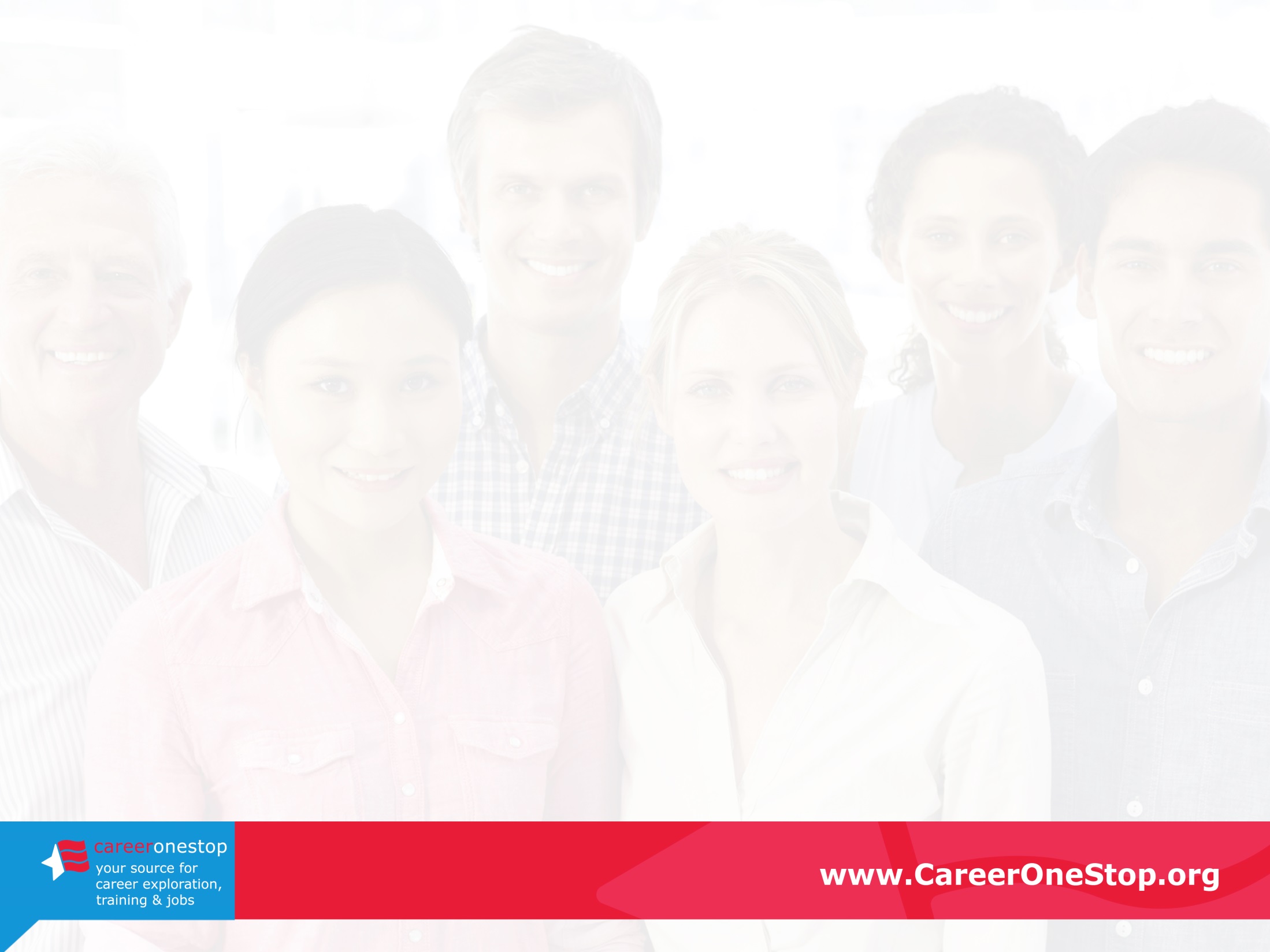 Contact Us
Contact CareerOneStop
E-mail: info@CareerOneStop.org


US2-JOBS Toll-Free Help Line
1-877-US2-JOBS (TTY: 1-877-889-5627)
[Speaker Notes: Also available is an online form to complete, available from the Contact Us link in the footer of every page]